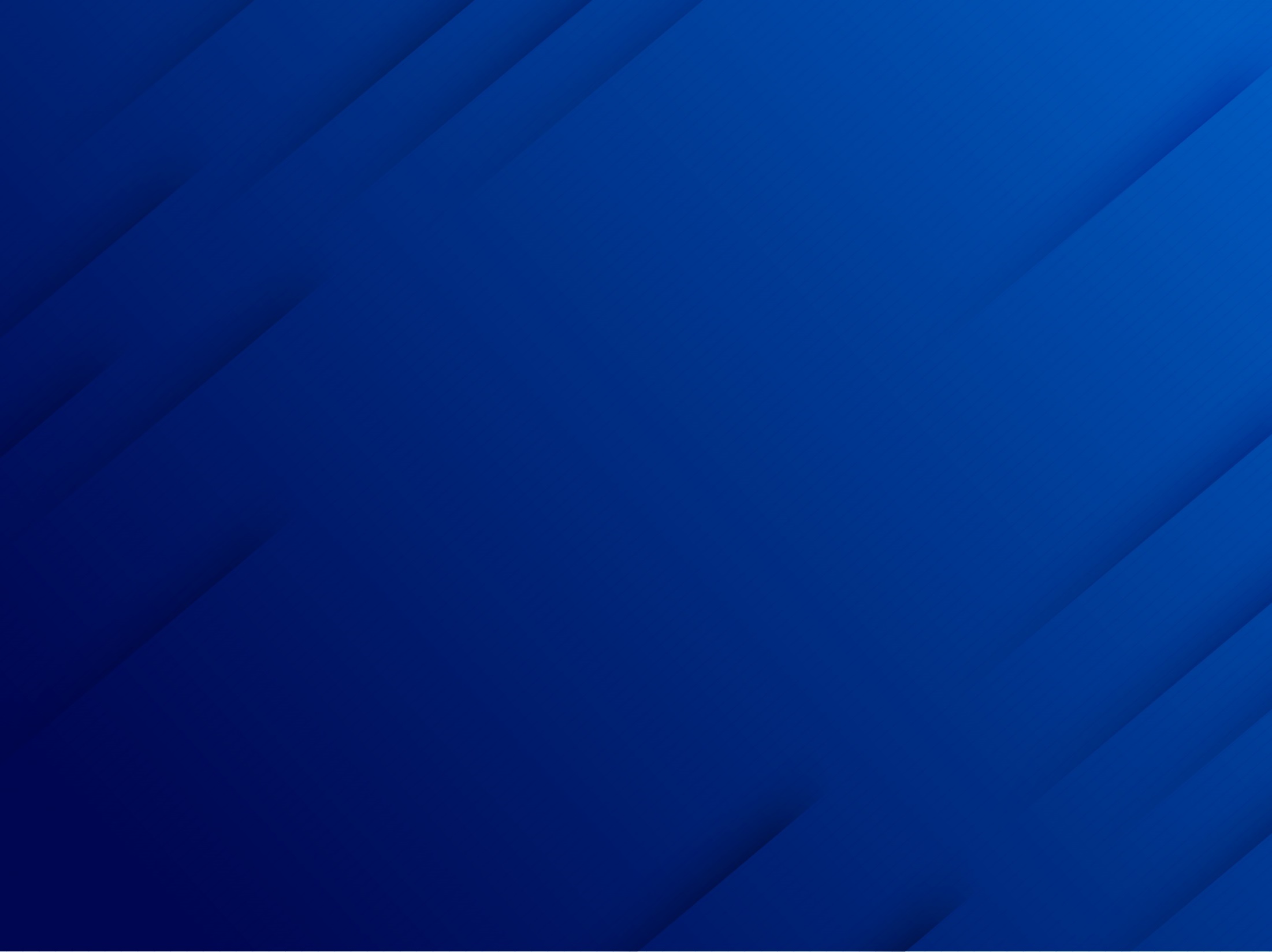 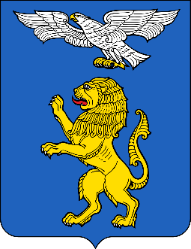 Торжественная церемония 
награждения обладателей 
персональной стипендии главы администрации города Белгорода
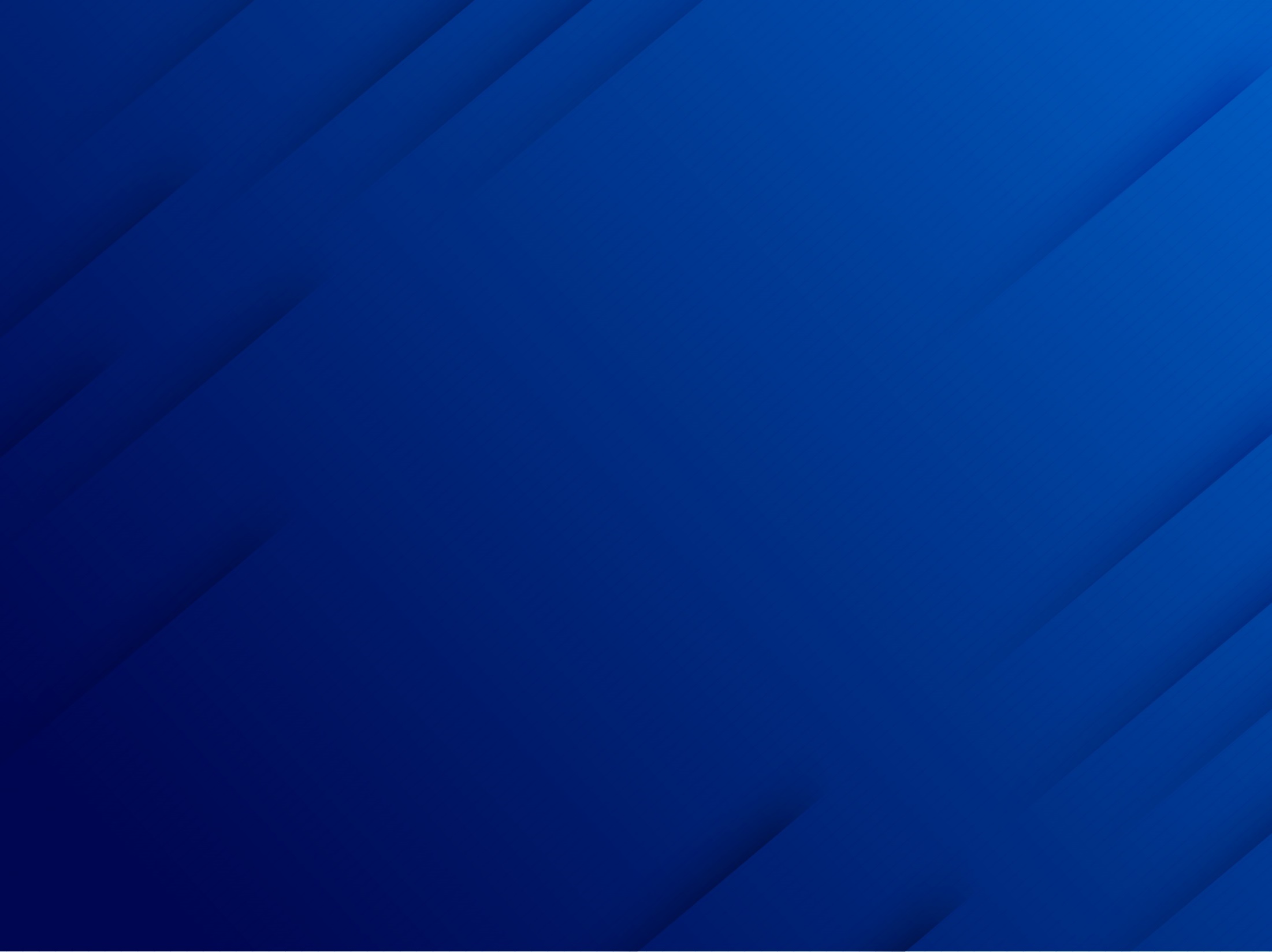 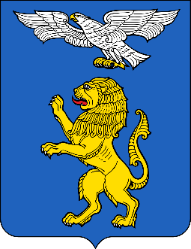 Номинация
«Талант»
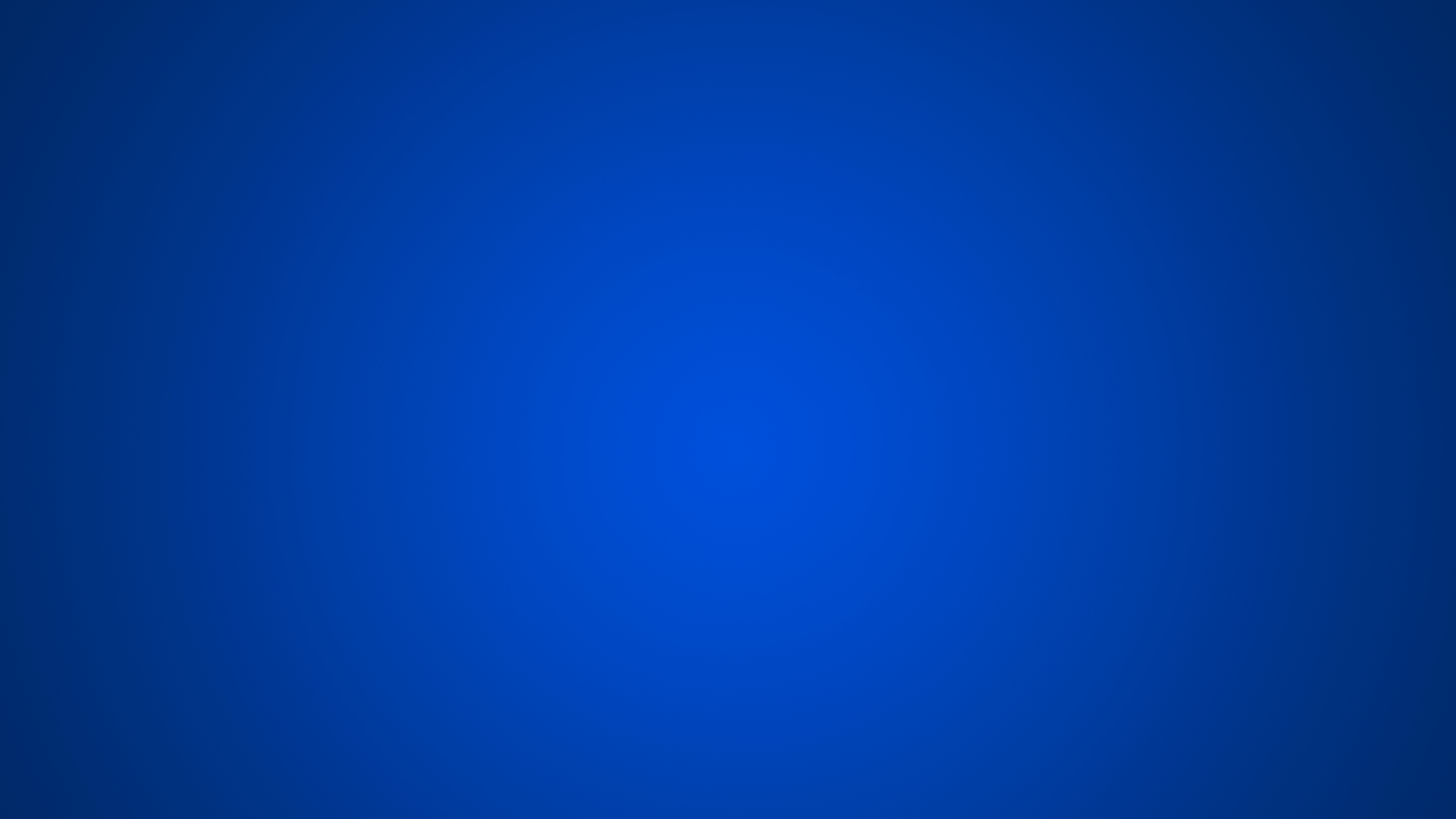 Войнов 
Тимур Вадимович
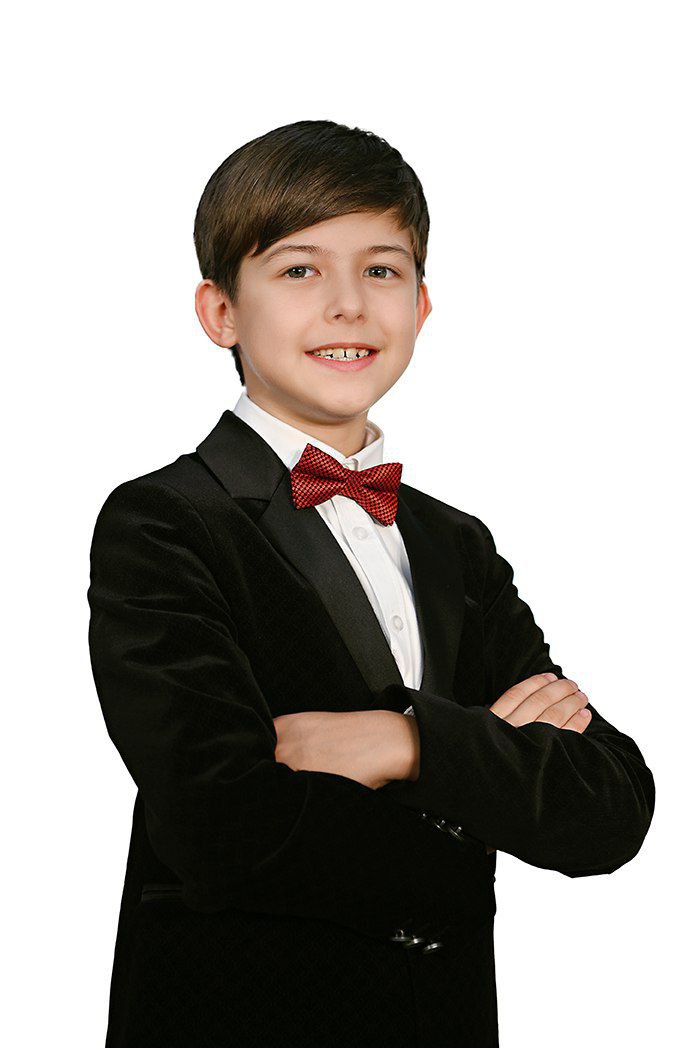 МБУ ДО ДШИ № 1 г. Белгорода
МБОУ СОШ № 50
Сабаева
 Инесса Юрьевна
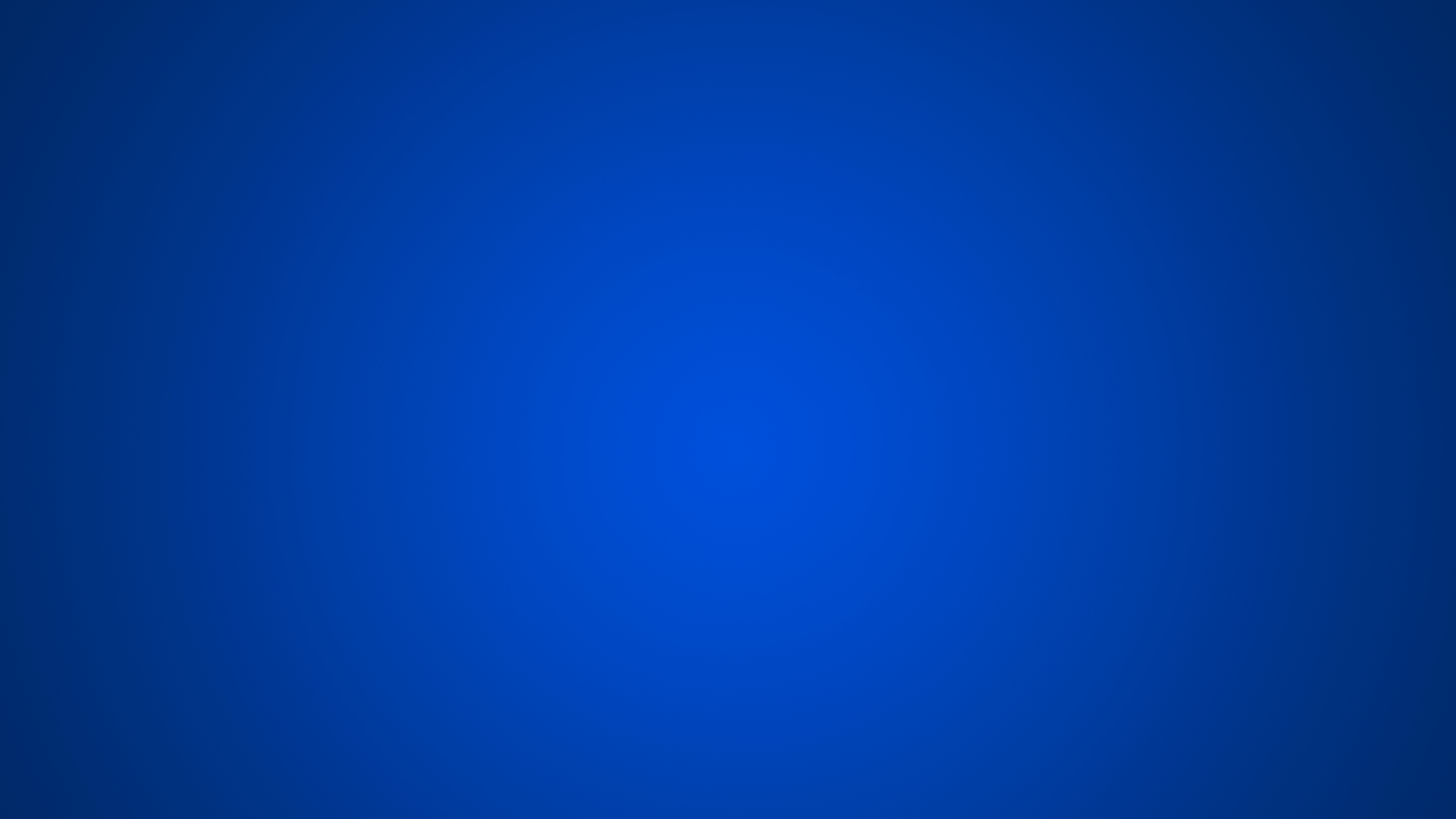 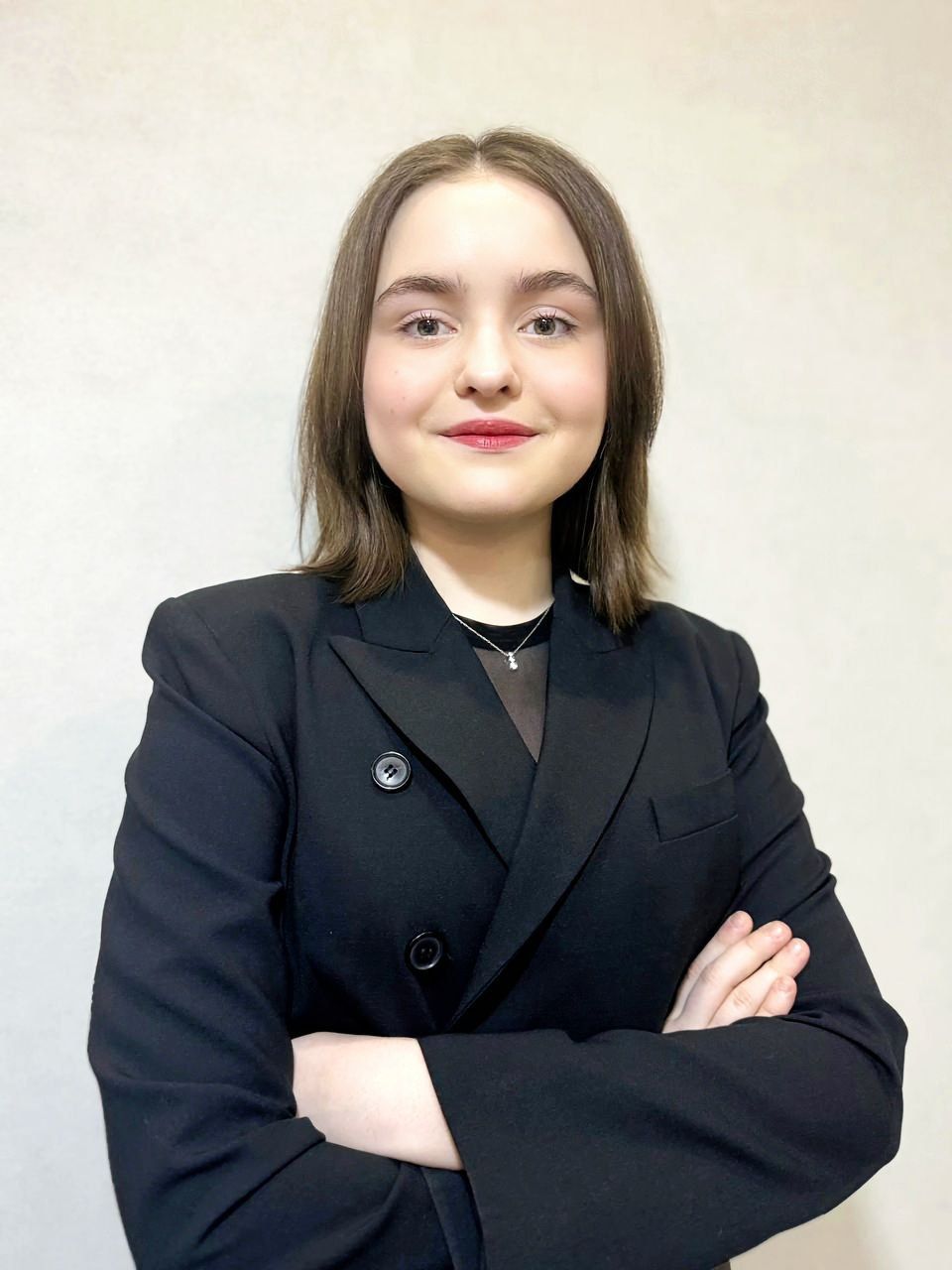 Войтехович 
Милана Олеговна
МБУ ДО ДШИ № 1 г. Белгорода
МБОУ СОШ № 42
Сабаева 
Инесса Юрьевна
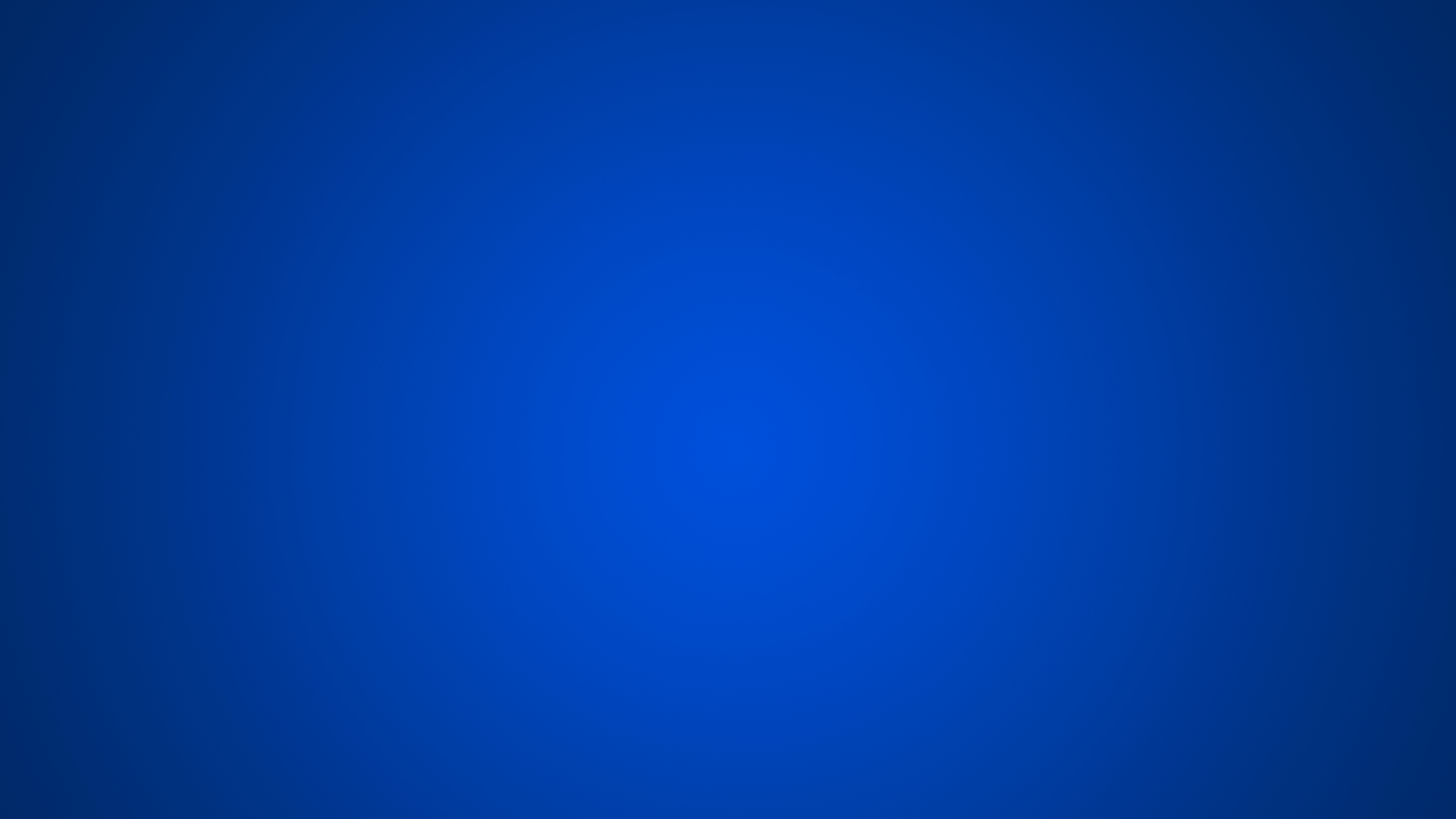 Штепа 
Семен Сергеевич
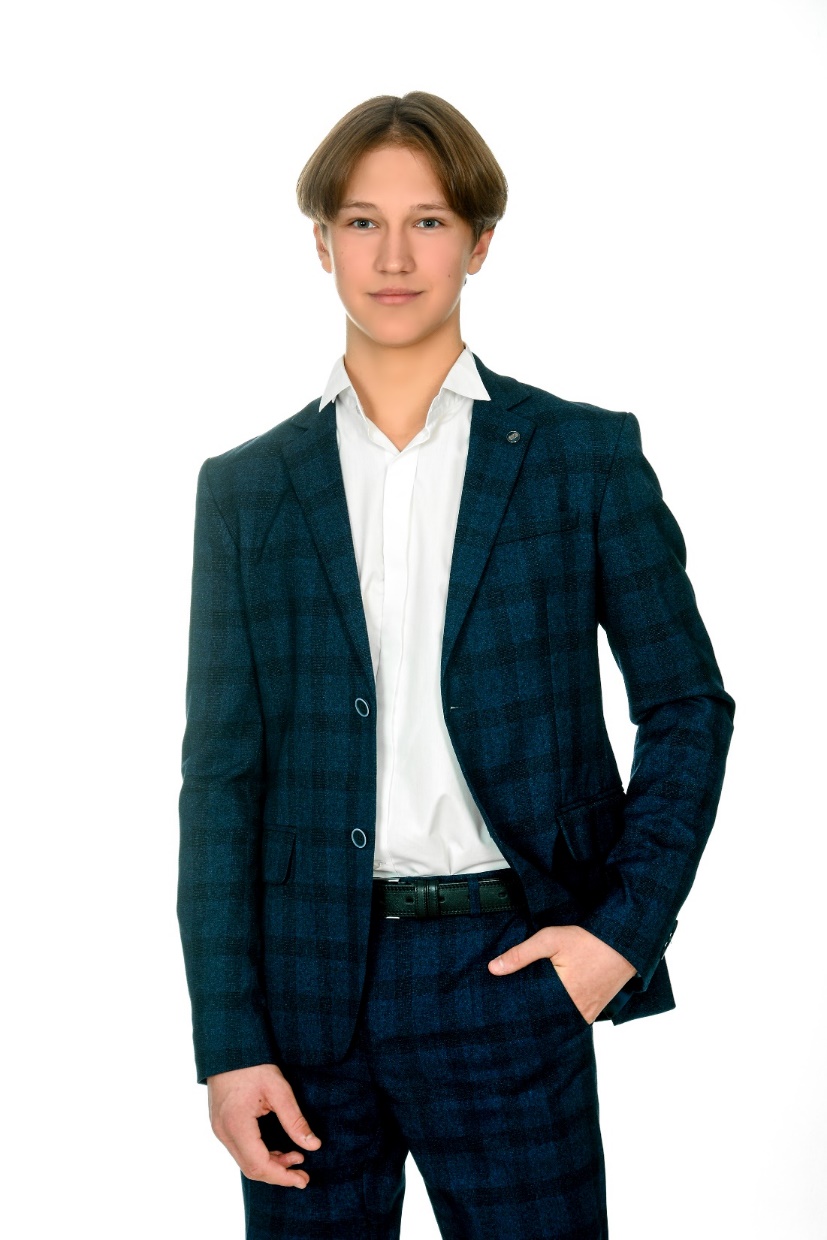 МБУ ДО ДШИ № 1 г. Белгорода
МАОУ «ЦО № 1»
Лапина 
Наталья Николаевна
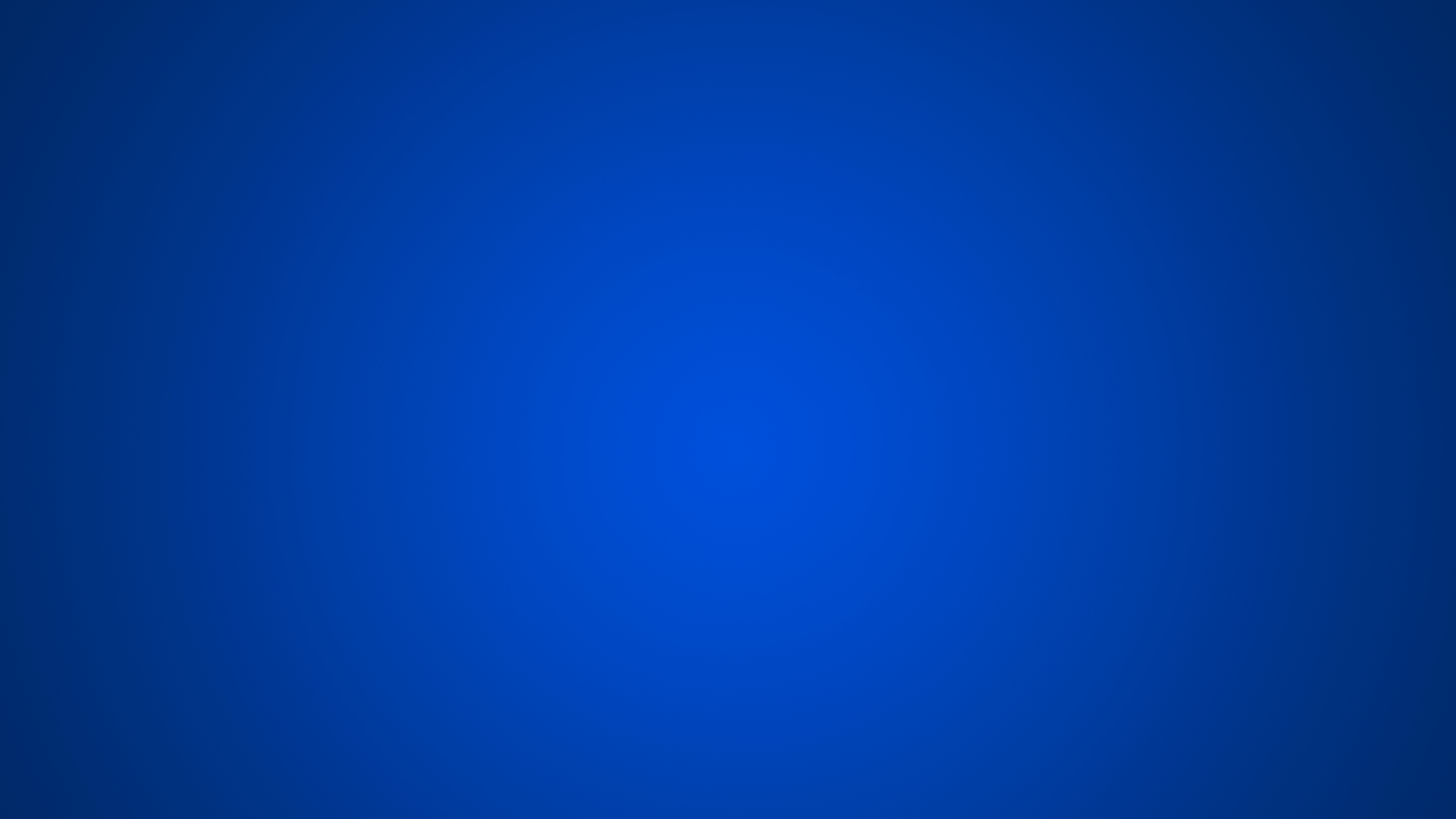 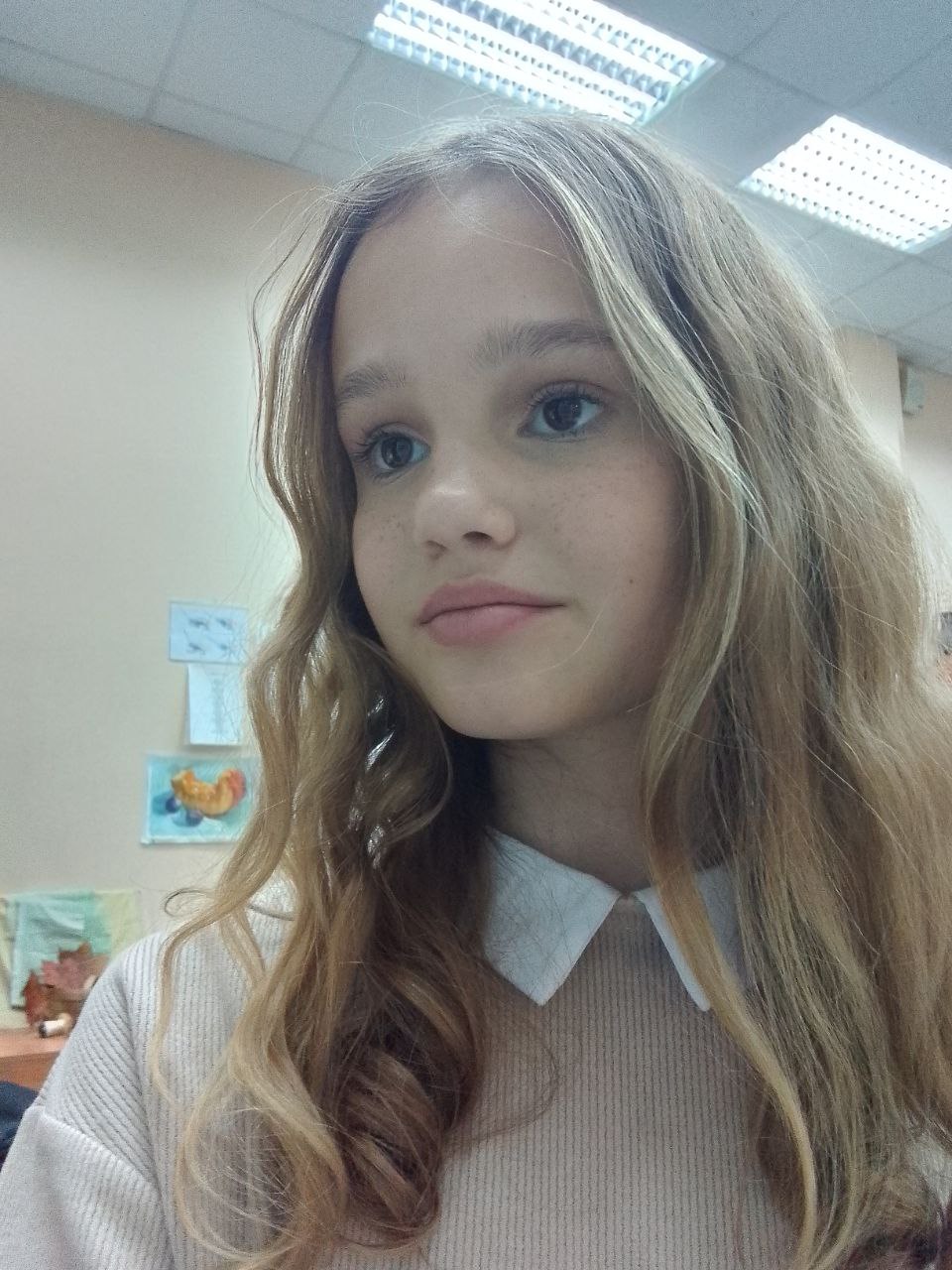 Ковальцова 
Алена Михайловна
ДХШ г. Белгорода
МБОУ СОШ № 4
Медведева 
Юлия Евгеньевна
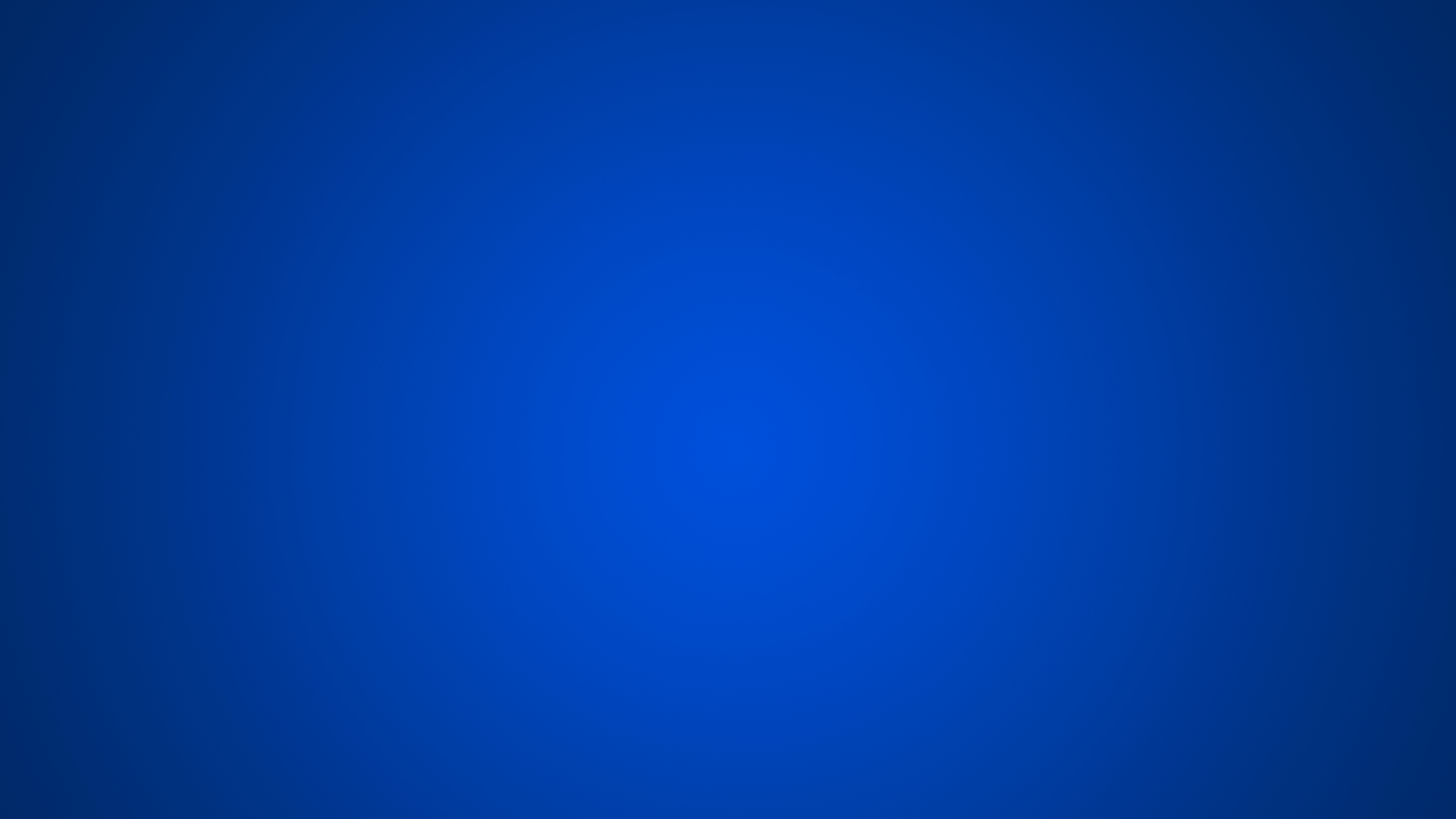 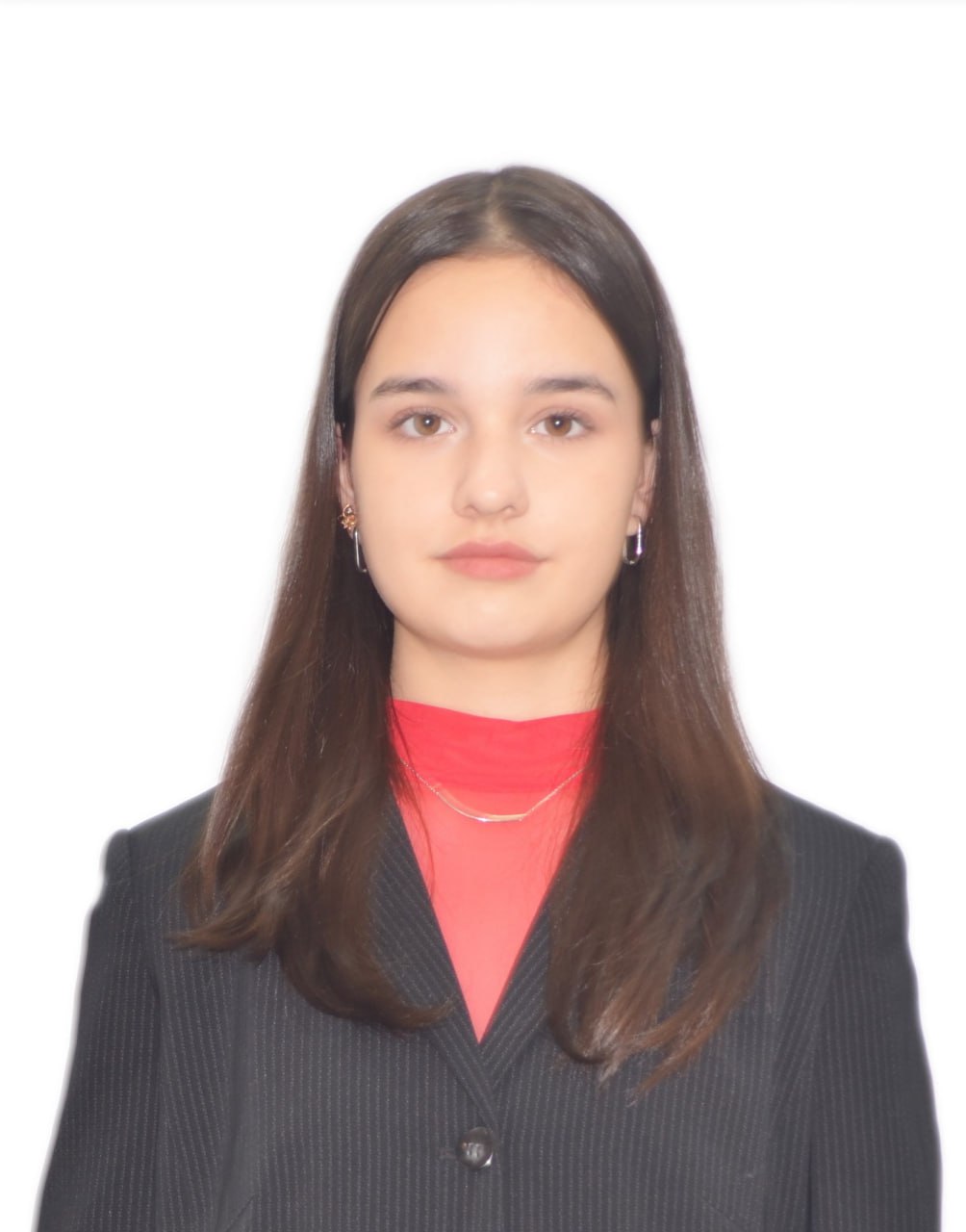 Бородаенко 
Мирослава Юрьевна
ДХШ г. Белгорода
МБОУ СОШ № 40
Медведева 
Юлия Евгеньевна
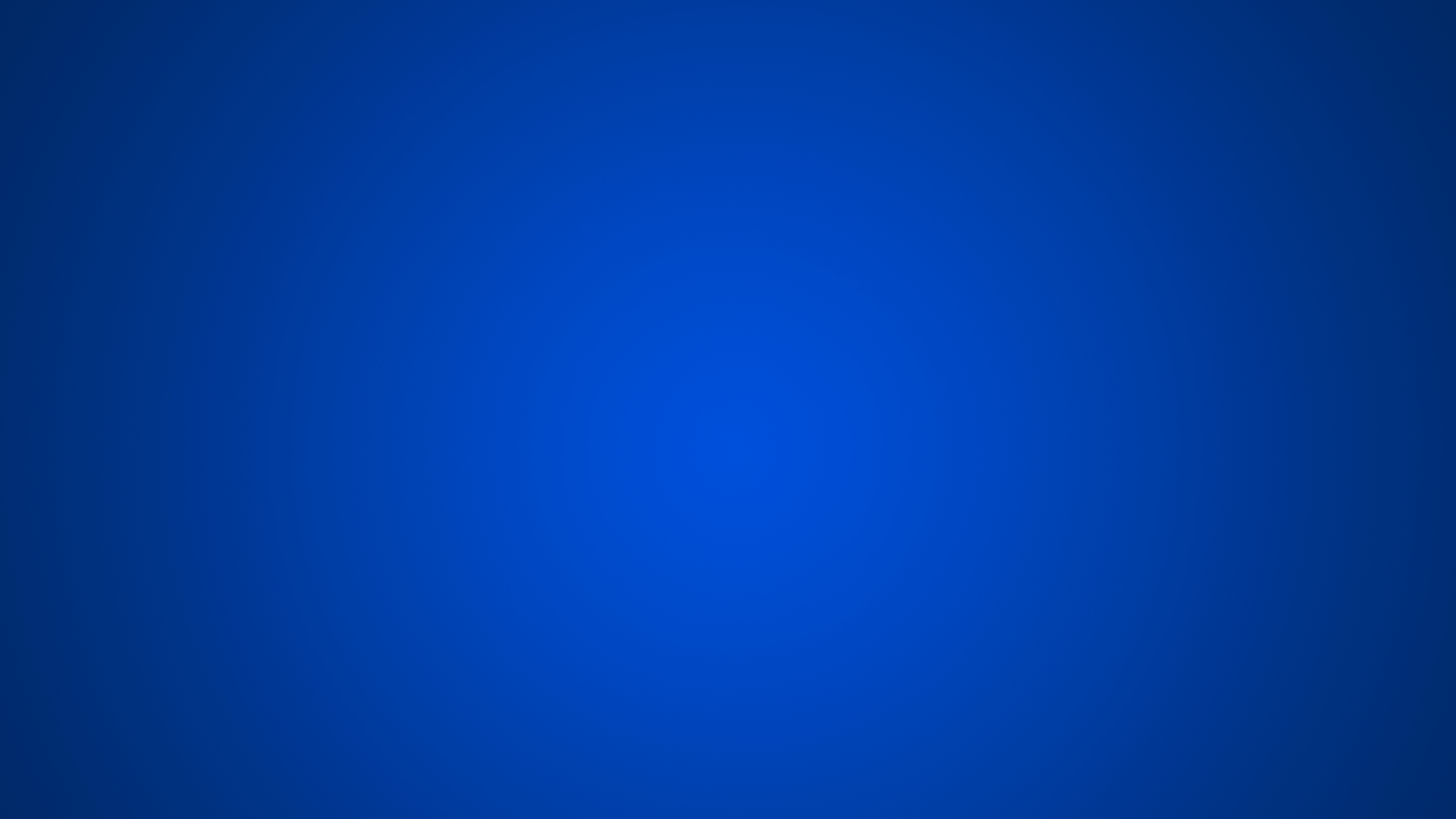 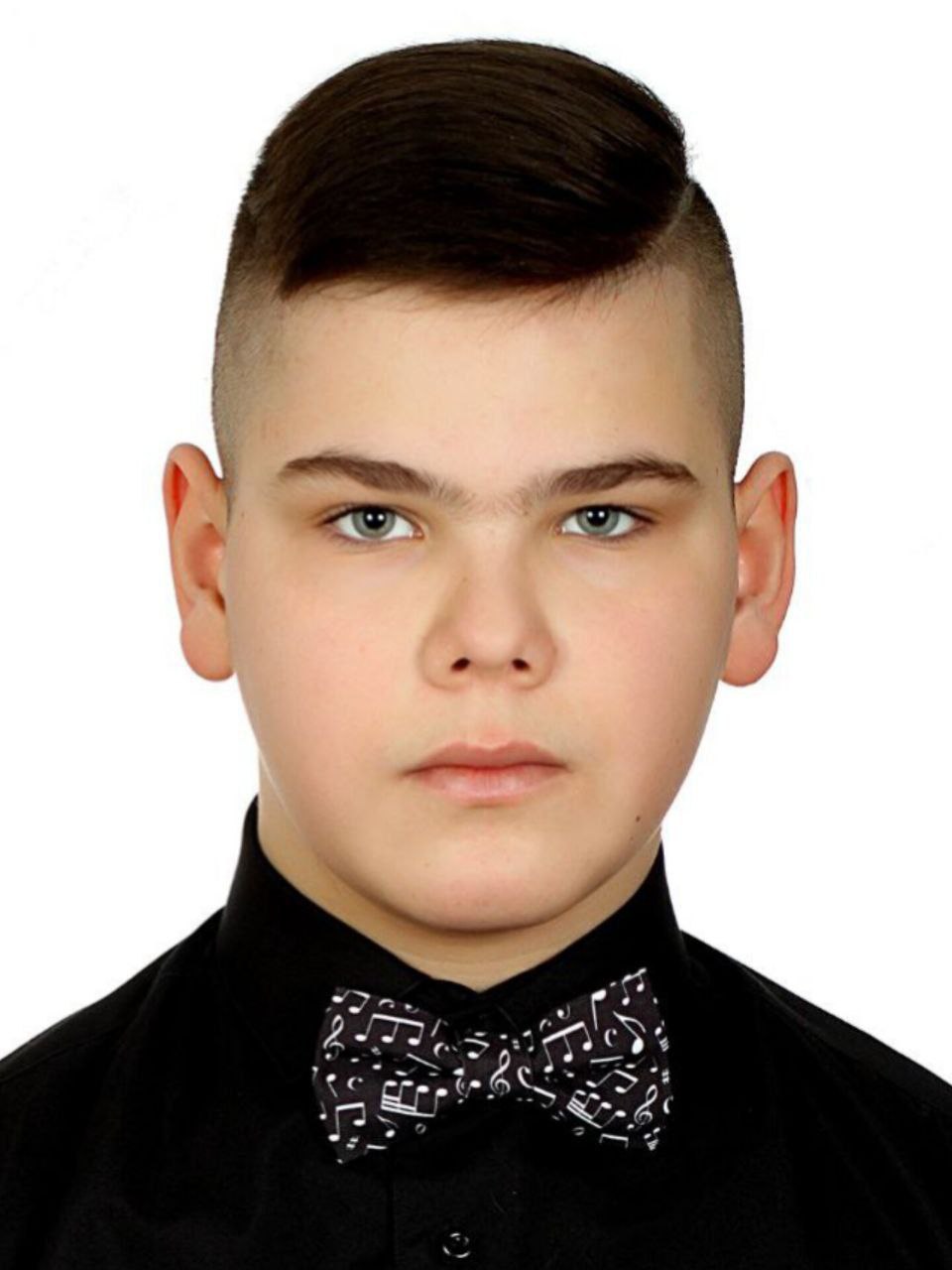 Капустин 
Егор Александрович
ДМШ № 2 г. Белгорода
МБОУ СОШ № 40
Иващук 
Василий Юрьевич
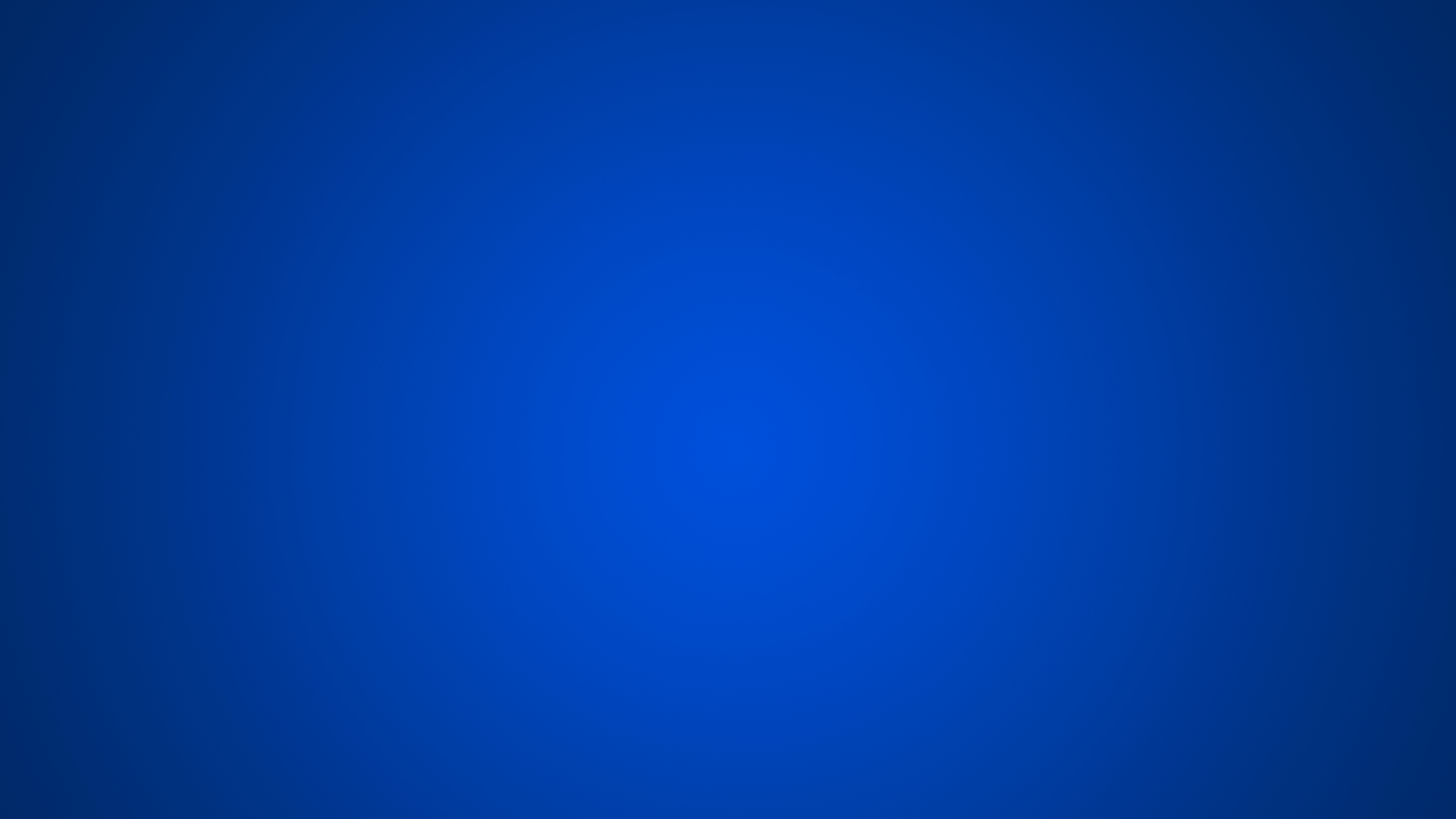 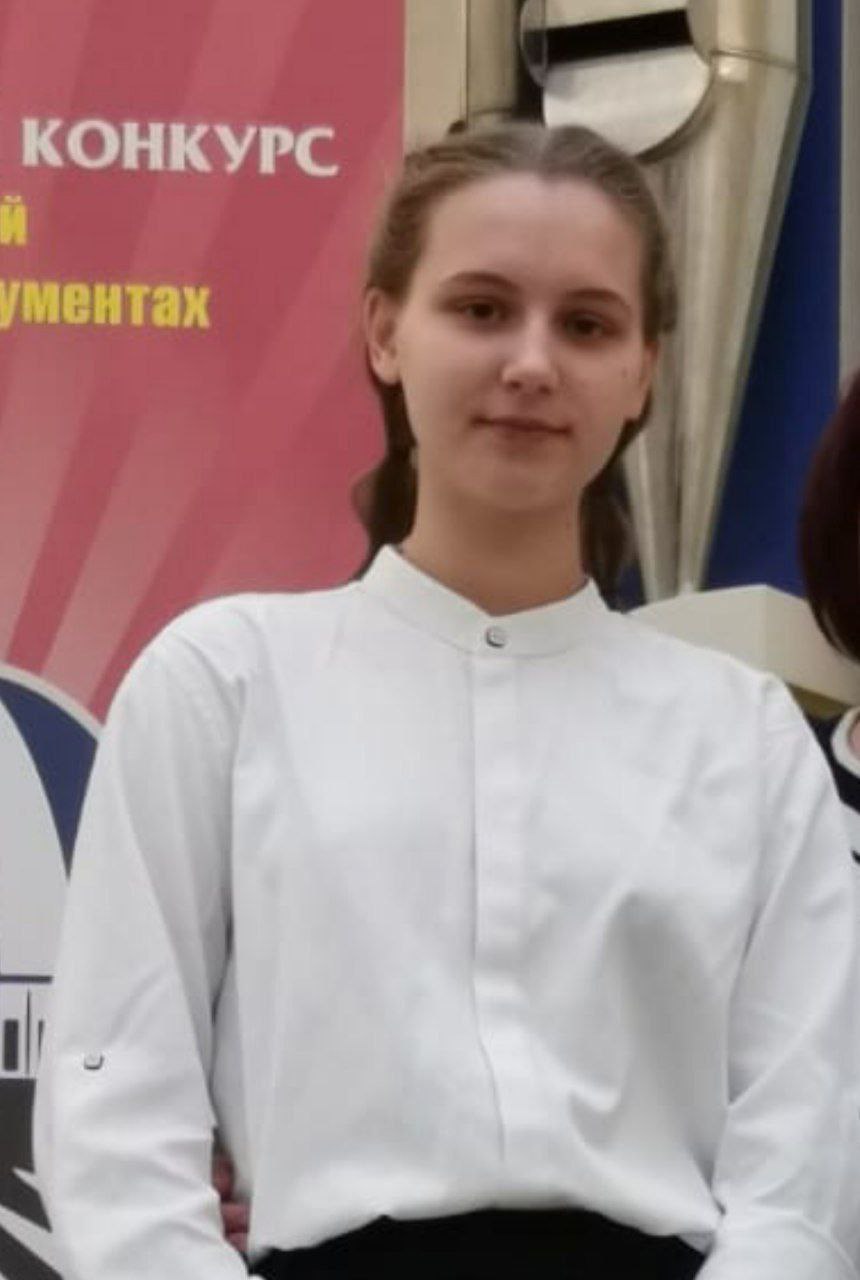 Гончарова 
Анна Андреевна
МБУ ДО ДМШ № 1 г. Белгорода
МБОУ СОШ № 21
Гапич 
Алла Михайловна
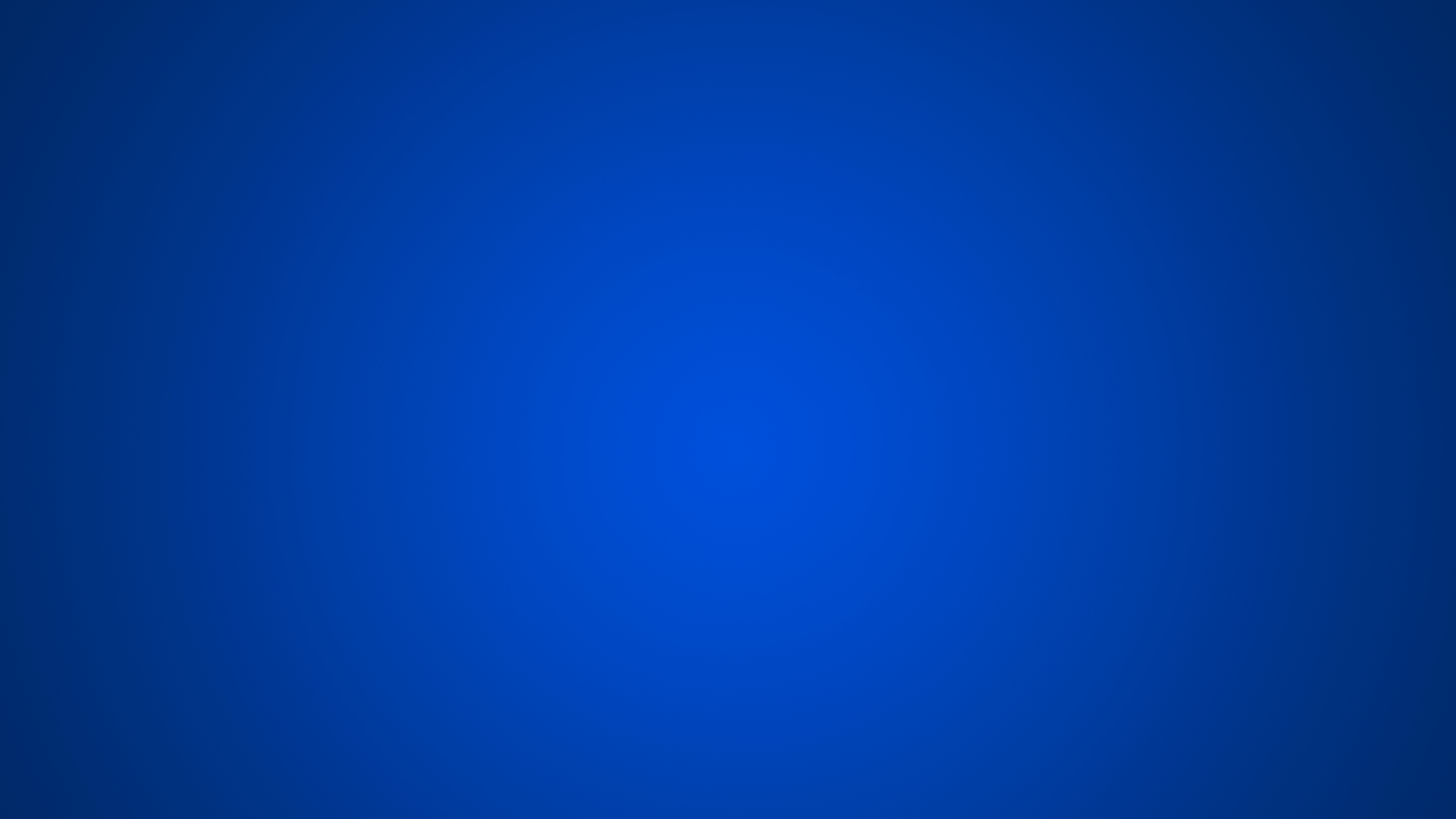 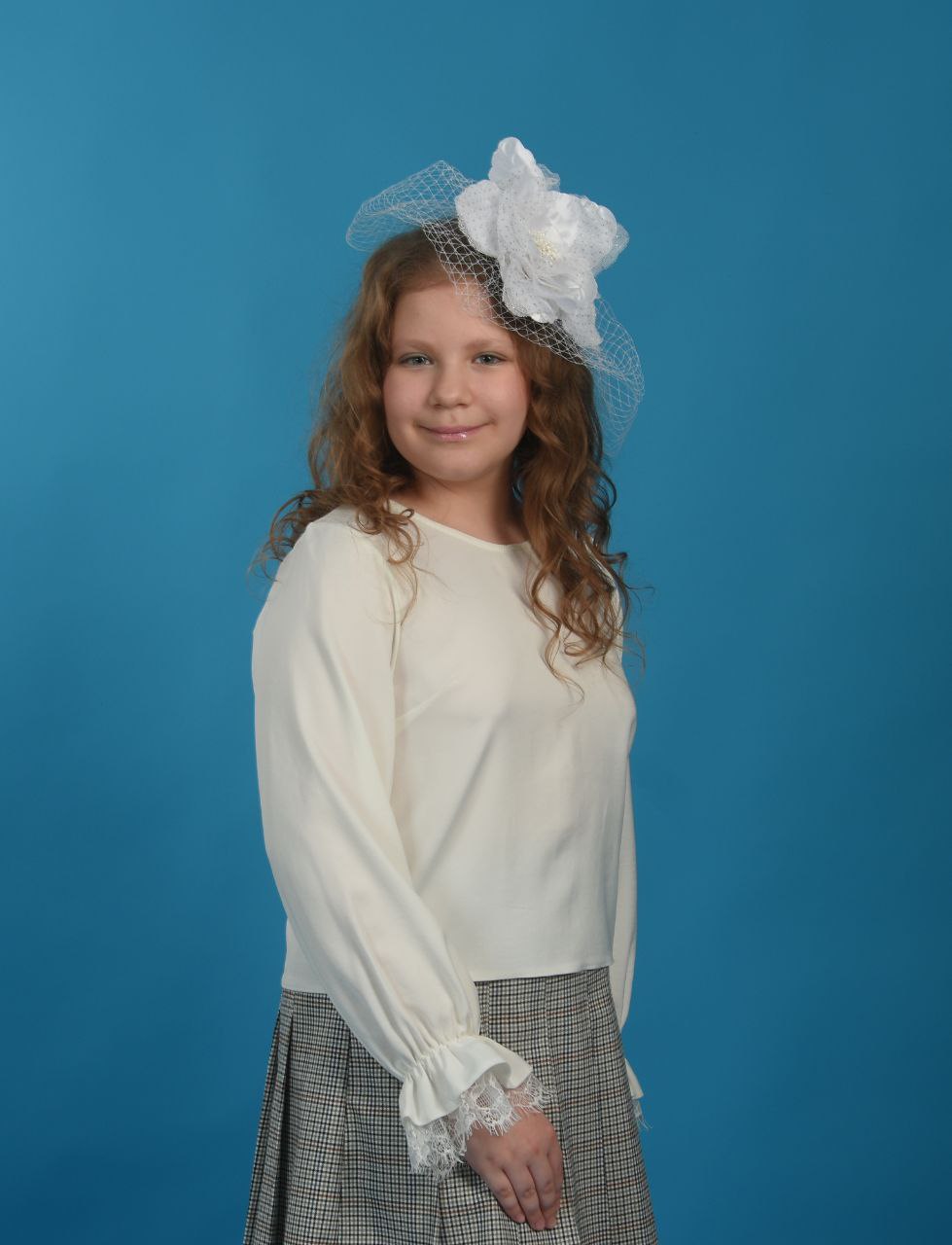 Шабельникова 
Милослава Владимировна
МБУ ДО ДШИ № 1 г. Белгорода
МБОУ «Гимназия № 5» 
Белоусова 
Марина Геннадьевна
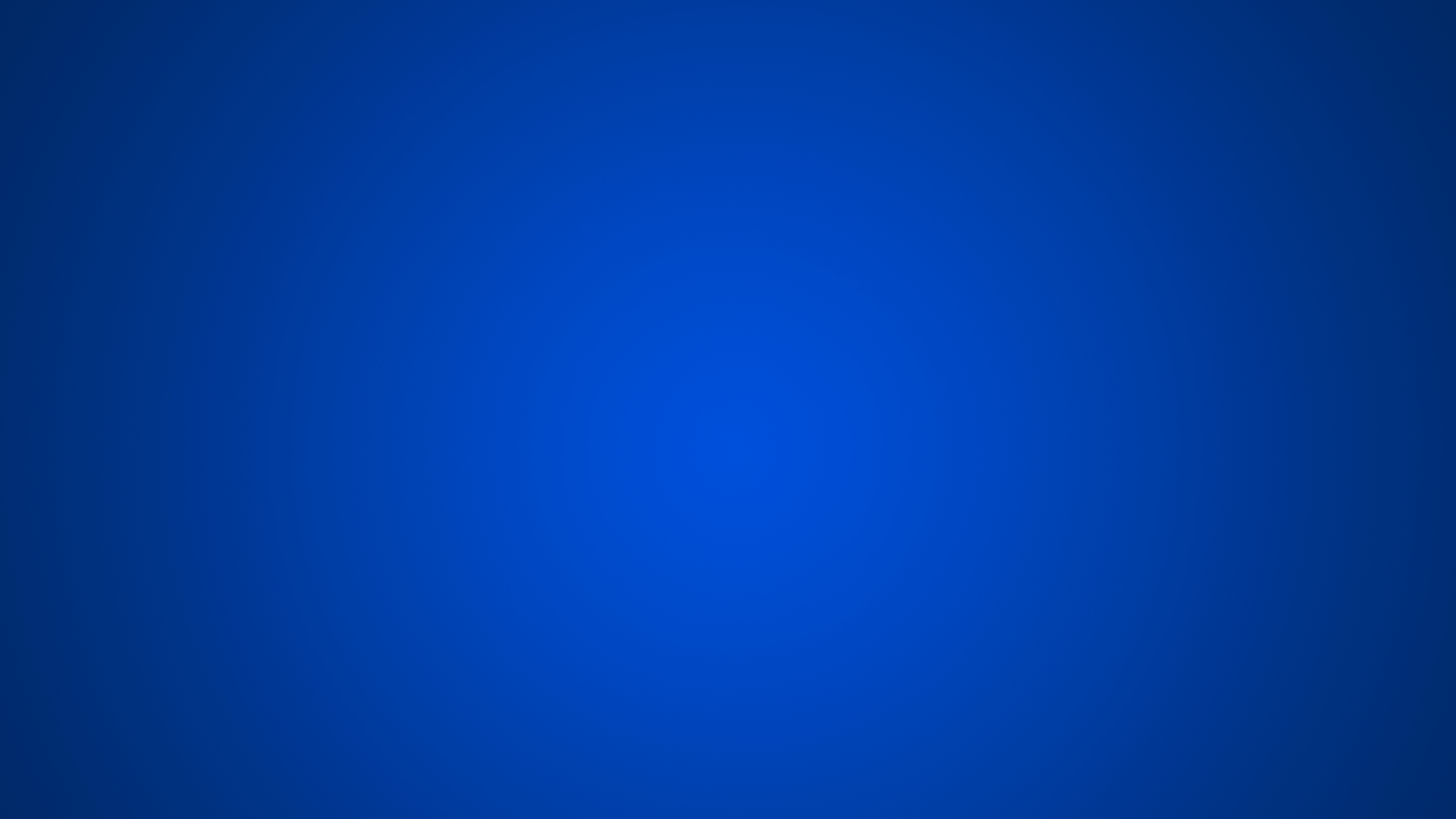 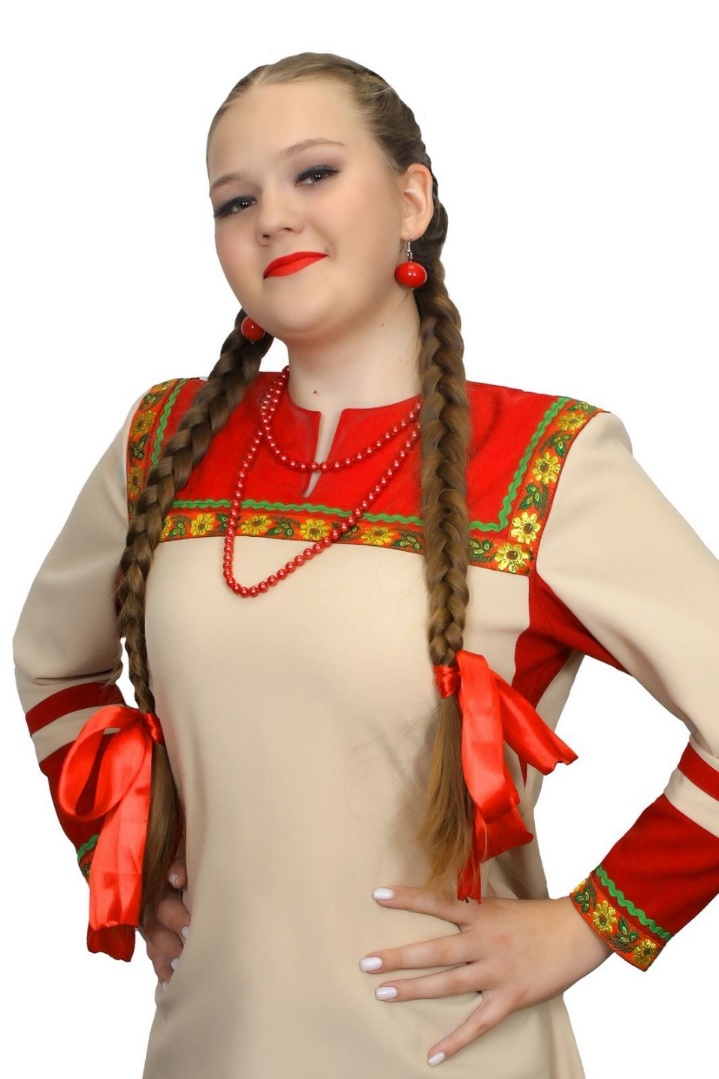 Дорогавцева
Анна Александровна
МБУ ДО ДШИ № 1 г. Белгорода
МБОУ СОШ № 45
Рашина 
Анна Александровна
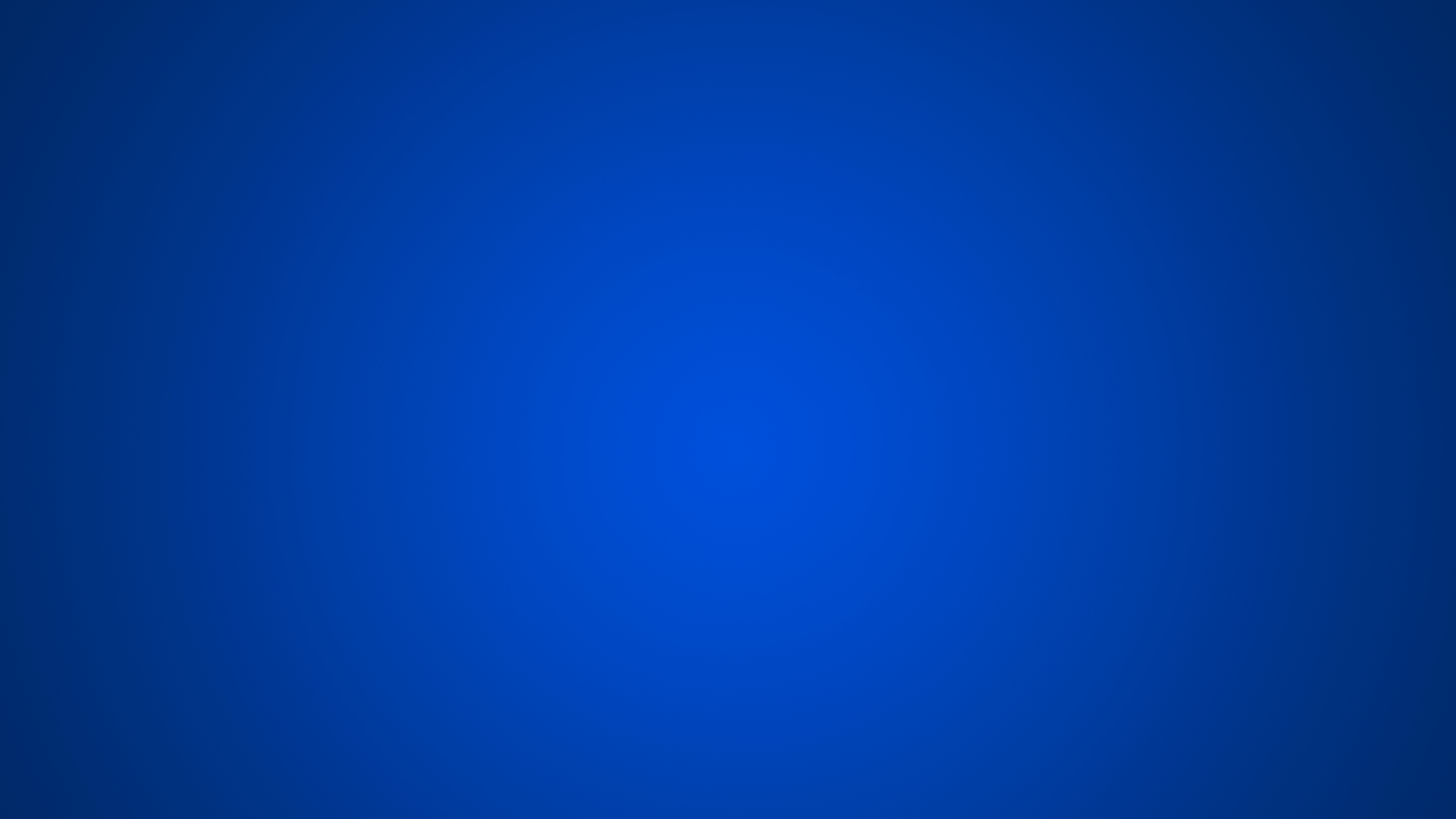 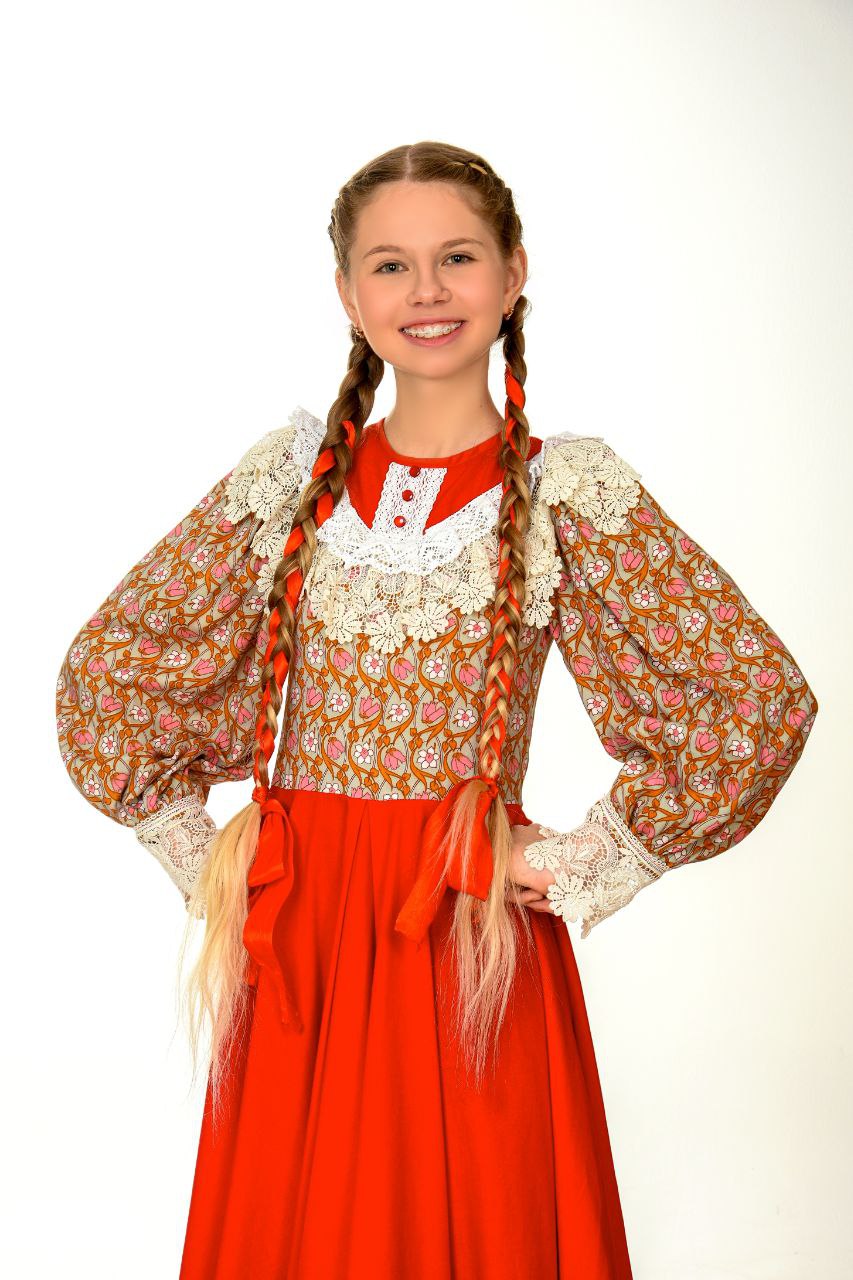 Ящикова 
Анна Николаевна
МБУ ДО ДШИ № 1 г. Белгорода
ОГБОУ «Лицей № 9 г. Белгорода» 
Рашина 
Анна Александровна
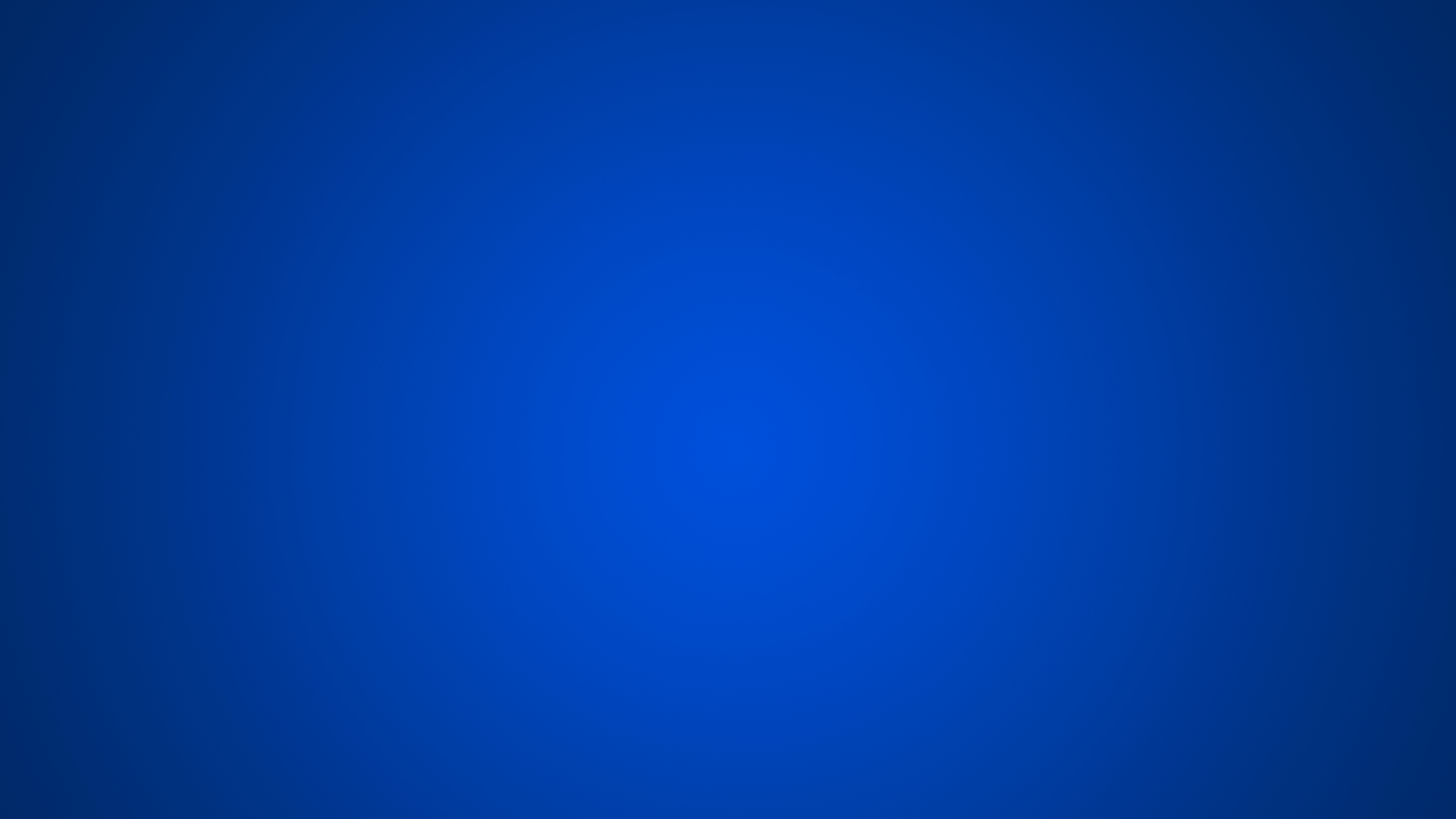 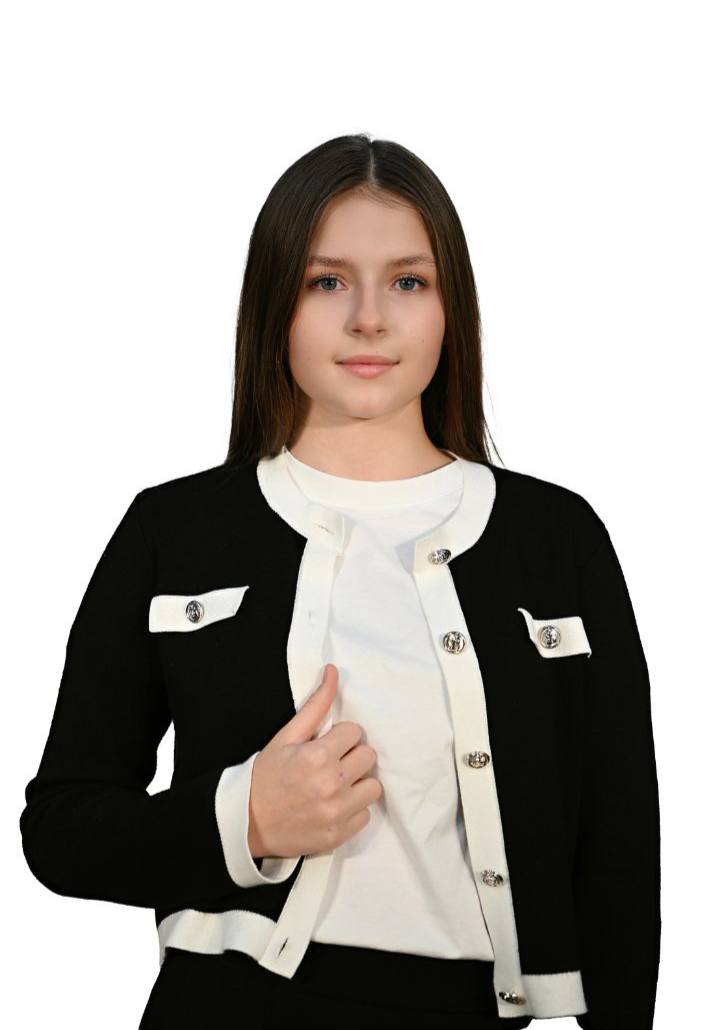 Новиченко 
Вероника Александровна
ДХШ г. Белгорода
МБОУ СОШ № 47
Акиньшина 
Олеся Александровна
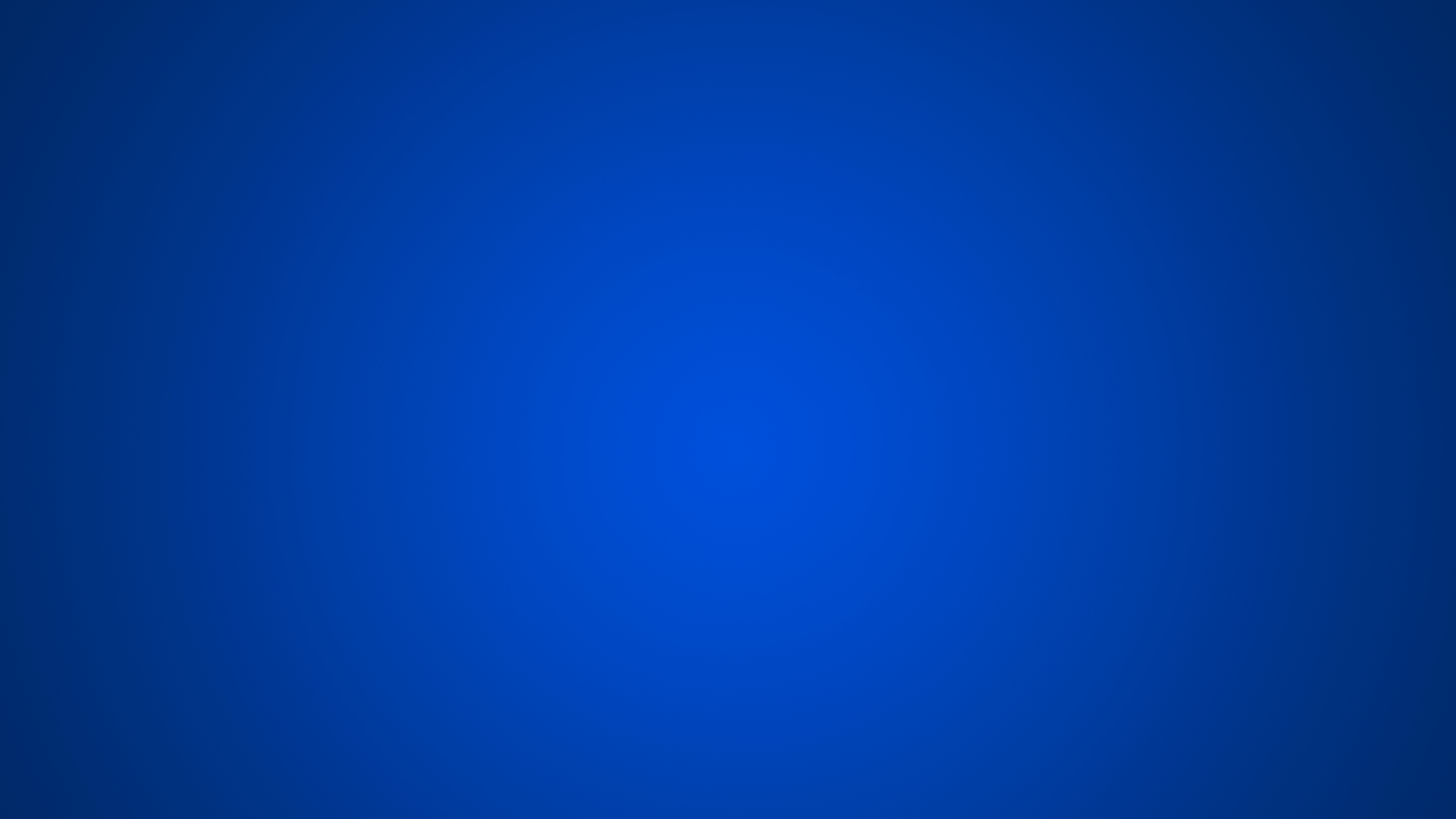 Проскурина 
Арина Валерьевна
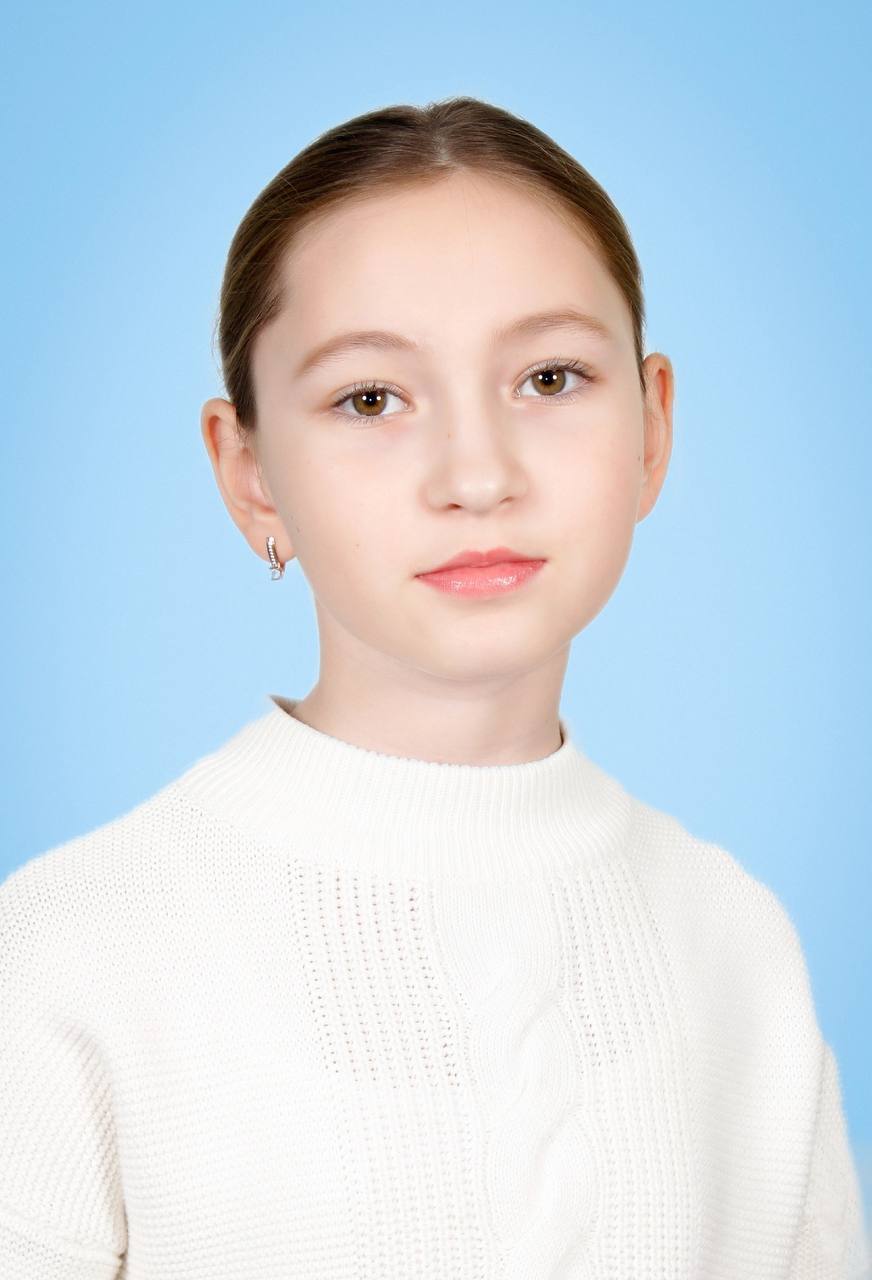 ДМШ № 4 г. Белгорода
МБОУ СОШ № 13
Путова 
Ирина Николаевна
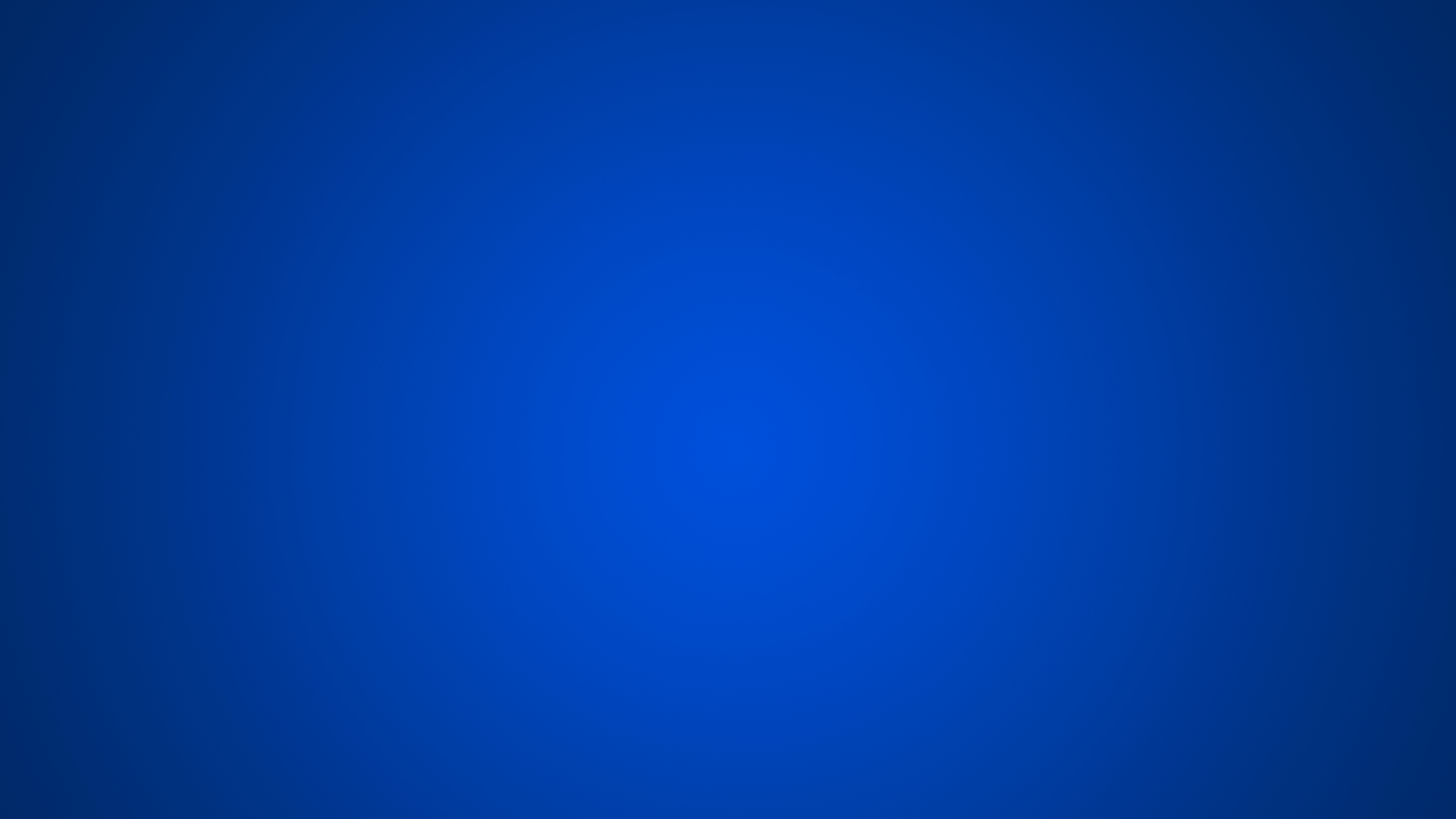 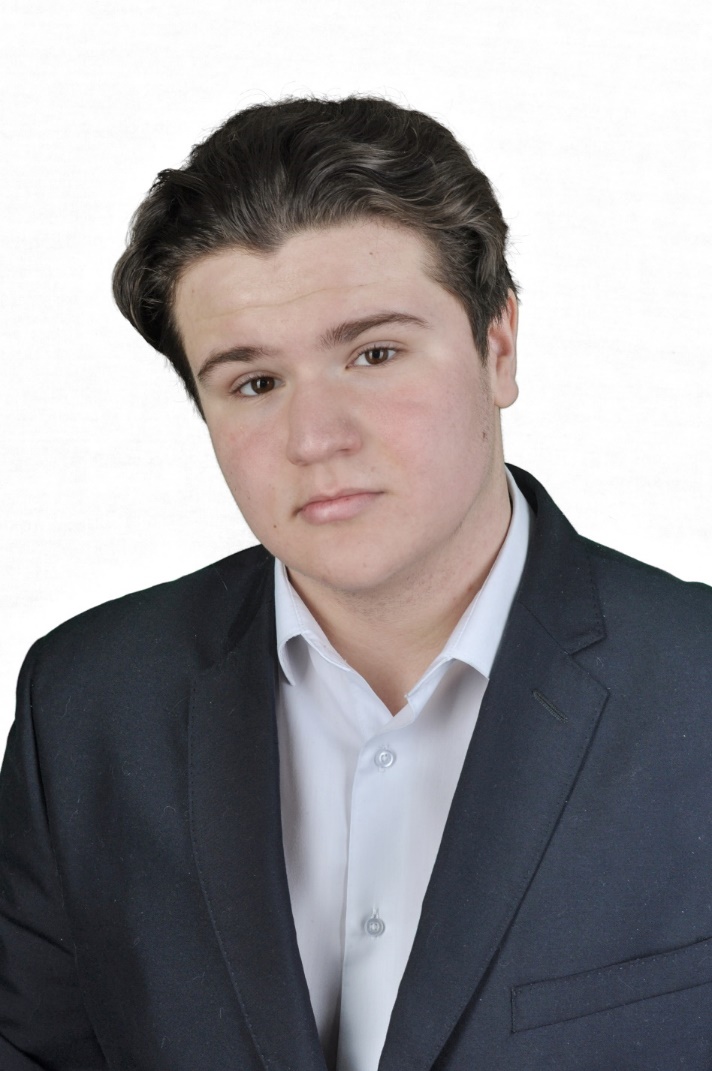 Коноваленко 
Олег Данилович
МБУ ДО ДМШ № 1  г. Белгорода
ОГБОУ «Лицей № 9 г. Белгорода»  
Голошумов 
Дмитрий Николаевич
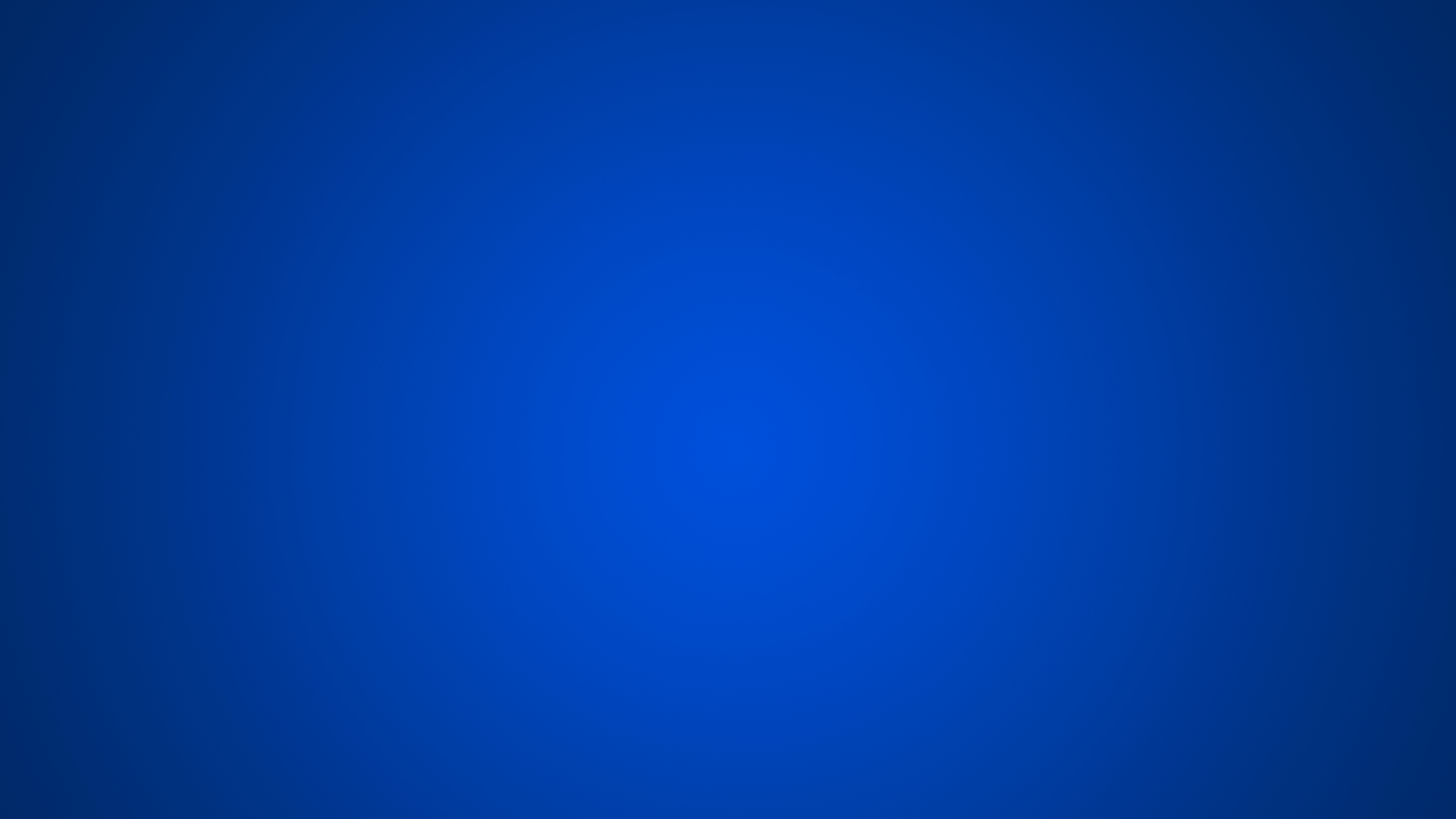 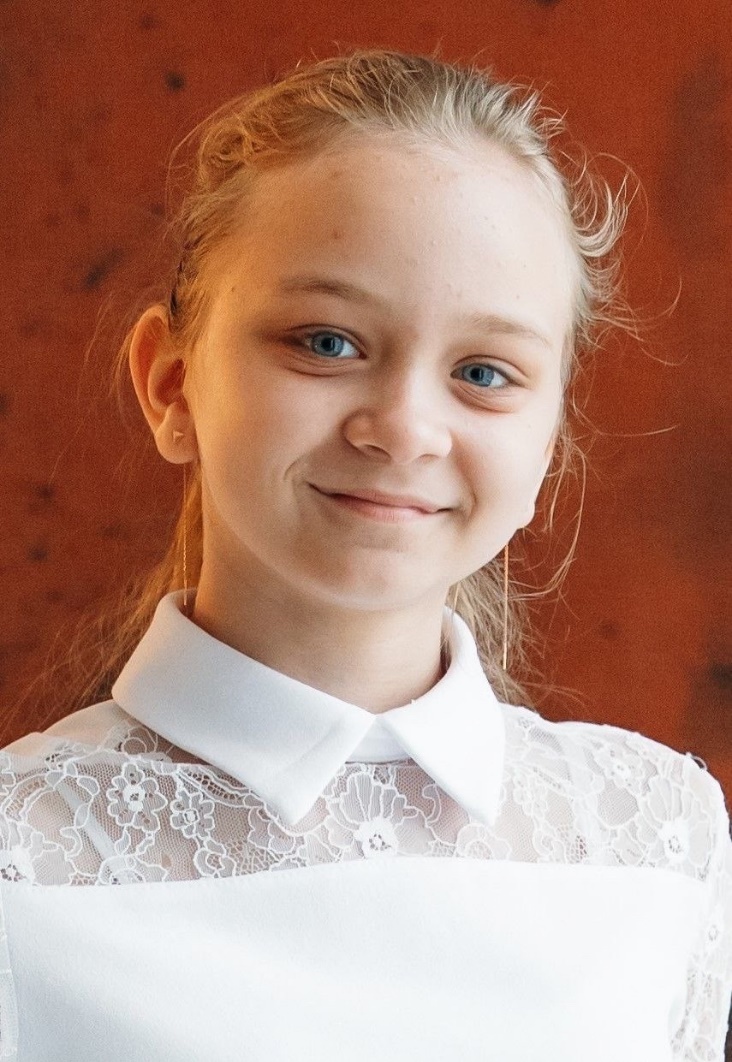 Киянец 
Дарья Дмитриевна
ДМШ № 2 г. Белгорода
МБОУ «Гимназия № 22» 
Паращенко
 Татьяна Михайловна
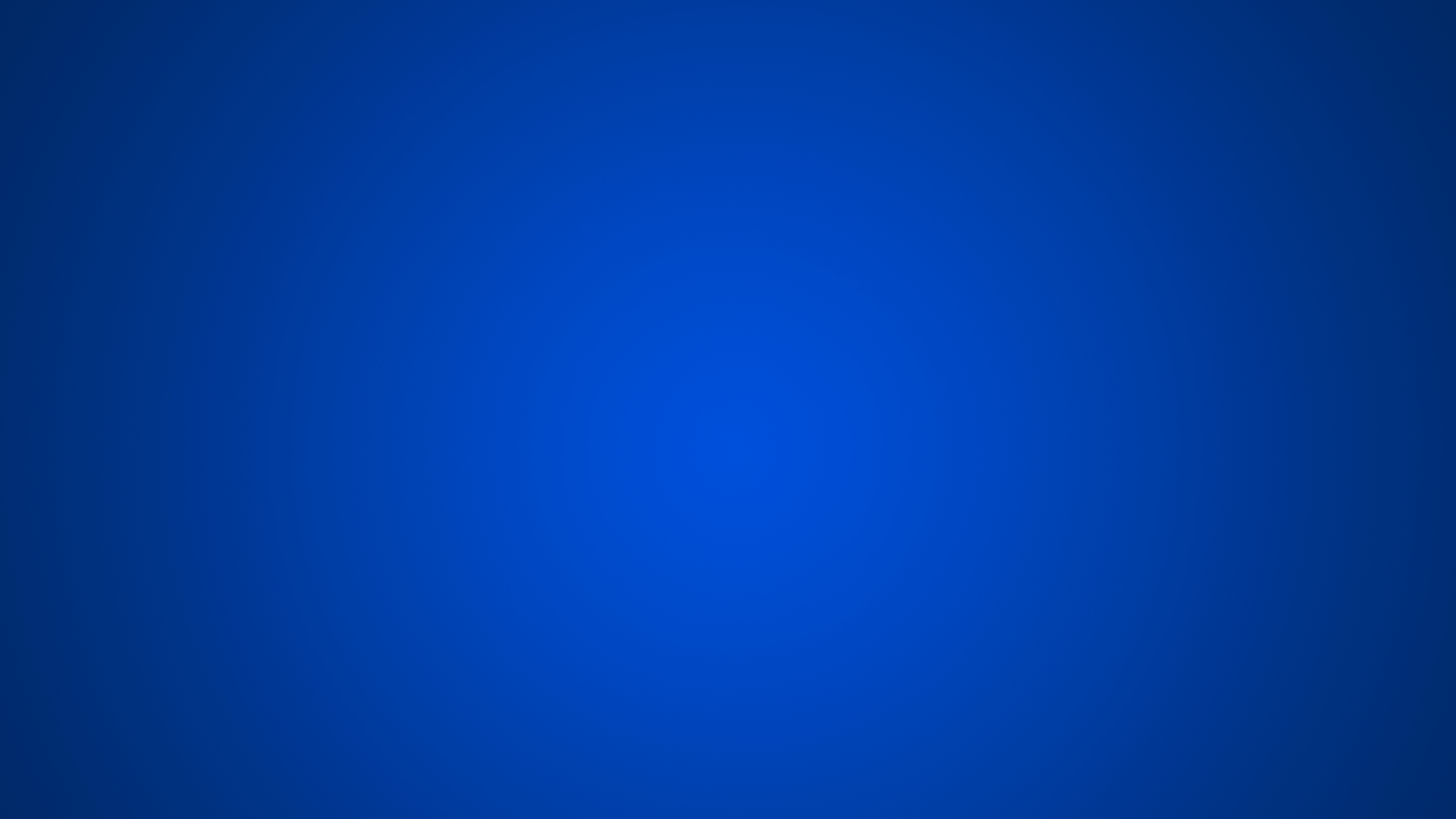 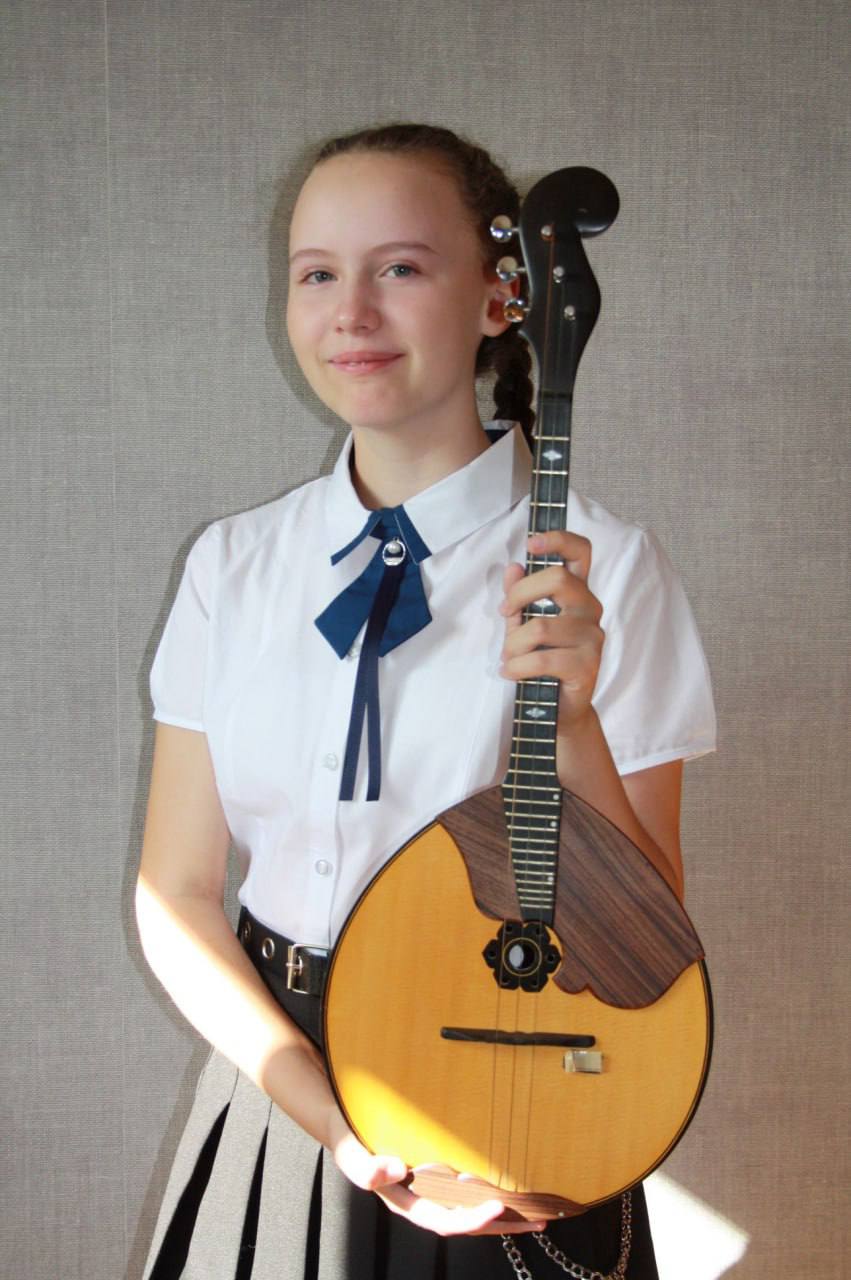 Аввакумова 
Алёна Алексеевна
ДМШ № 4 г. Белгорода
МБОУ СОШ № 36
Кучинская
 Наталья Валерьевна
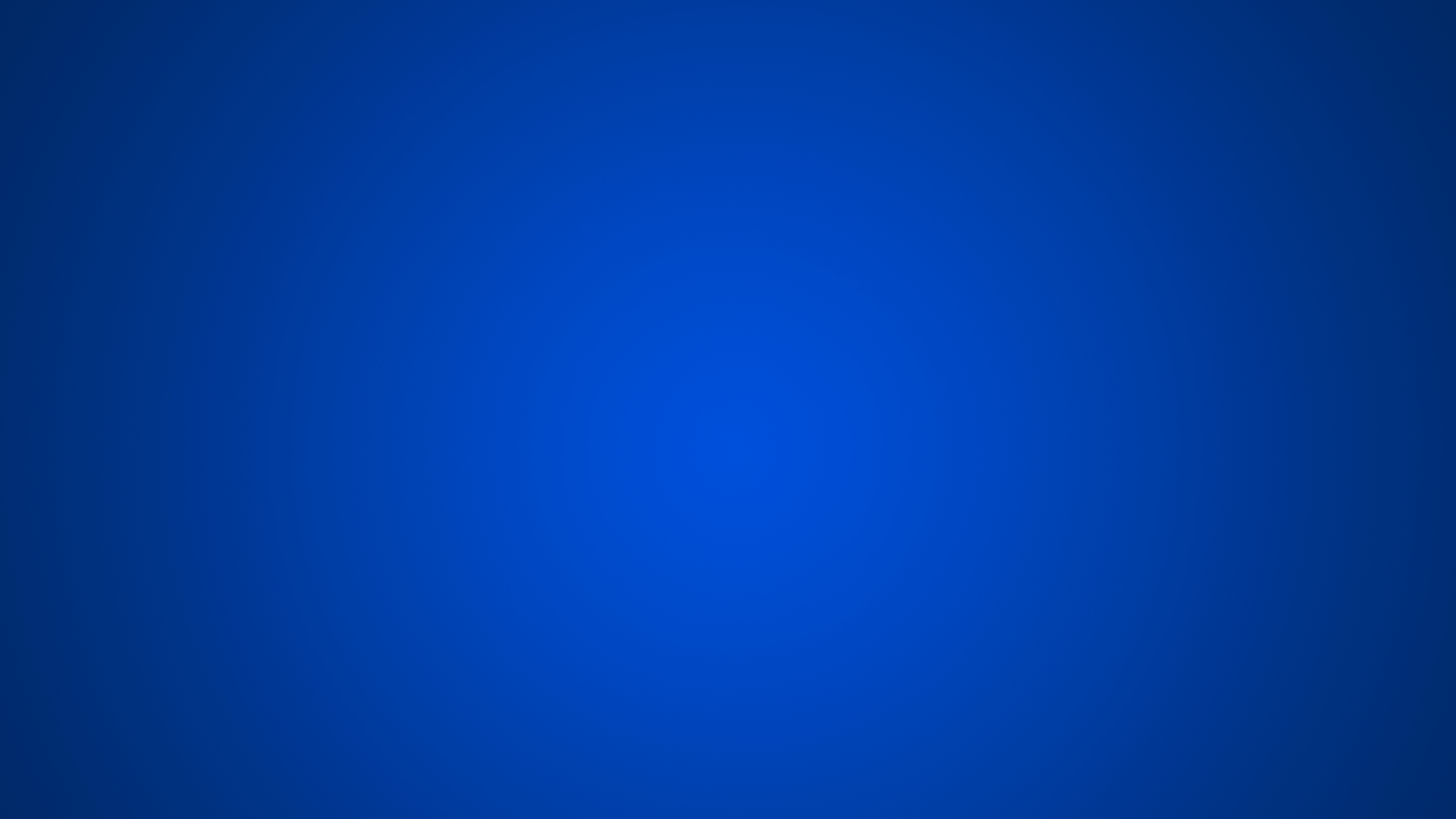 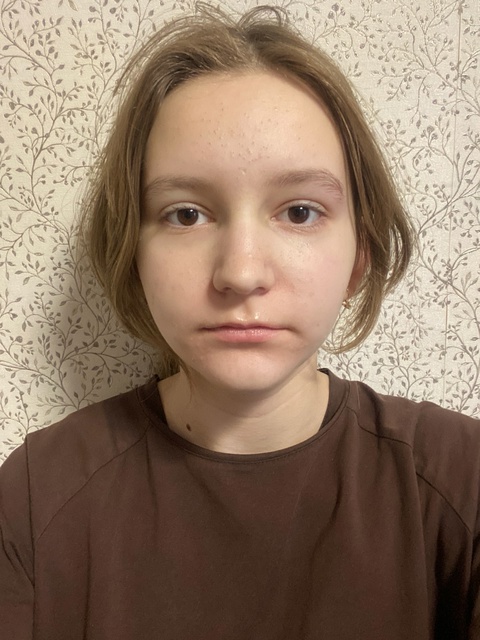 Зинькова 
Эльвира Евгеньевна
ДХШ г. Белгорода
МАОУ «ЦО № 1»
Гамова 
Марина Александровна
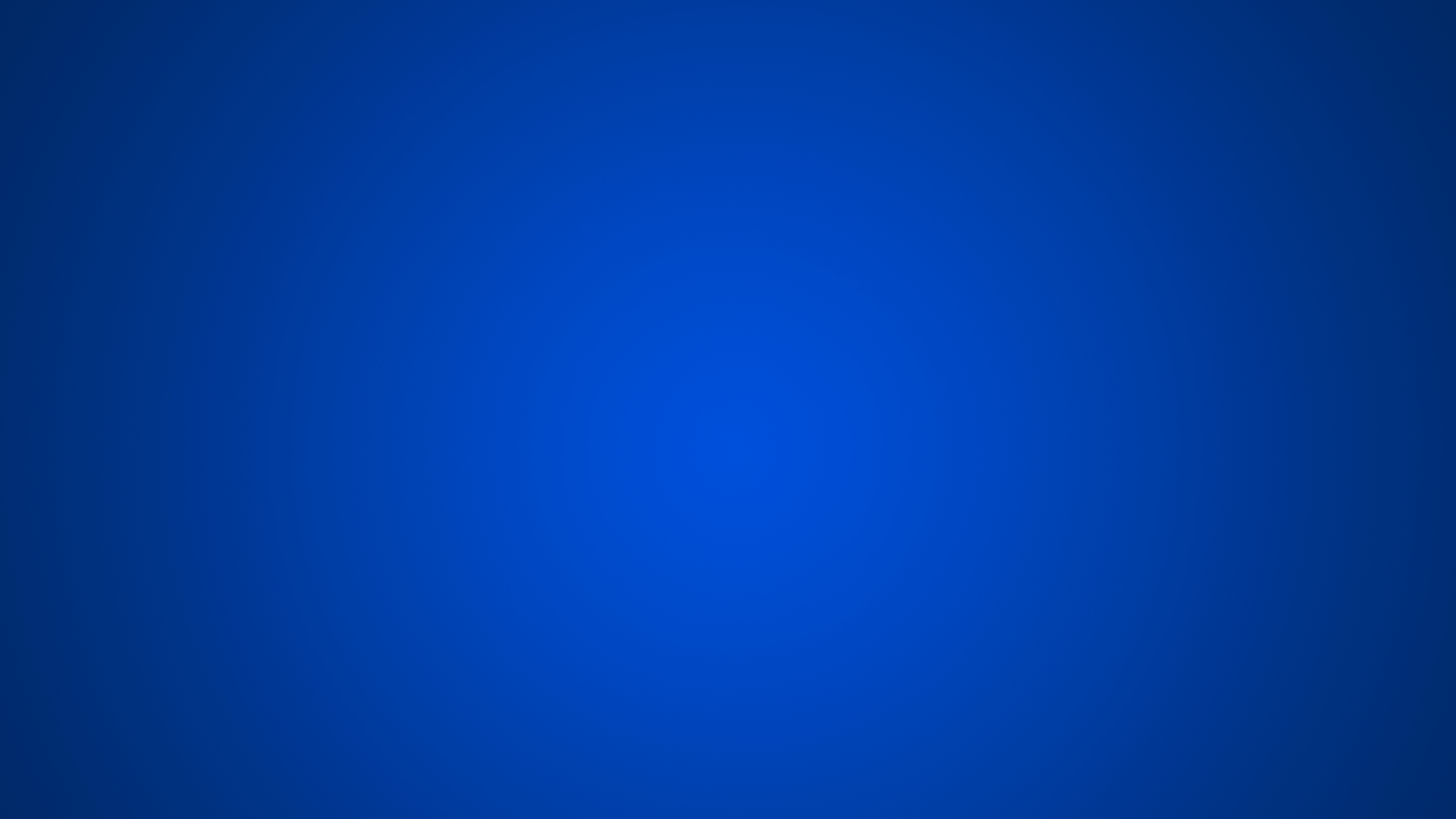 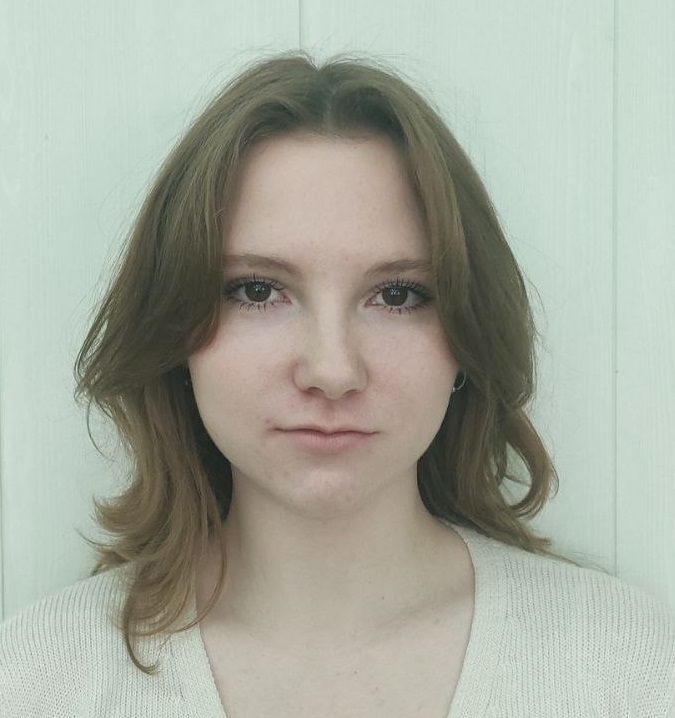 Манеркина 
Василиса Николаевна
ДМШ № 2 г. Белгорода
МБОУ СОШ № 41
Незбутняя 
Наталья Николаевна
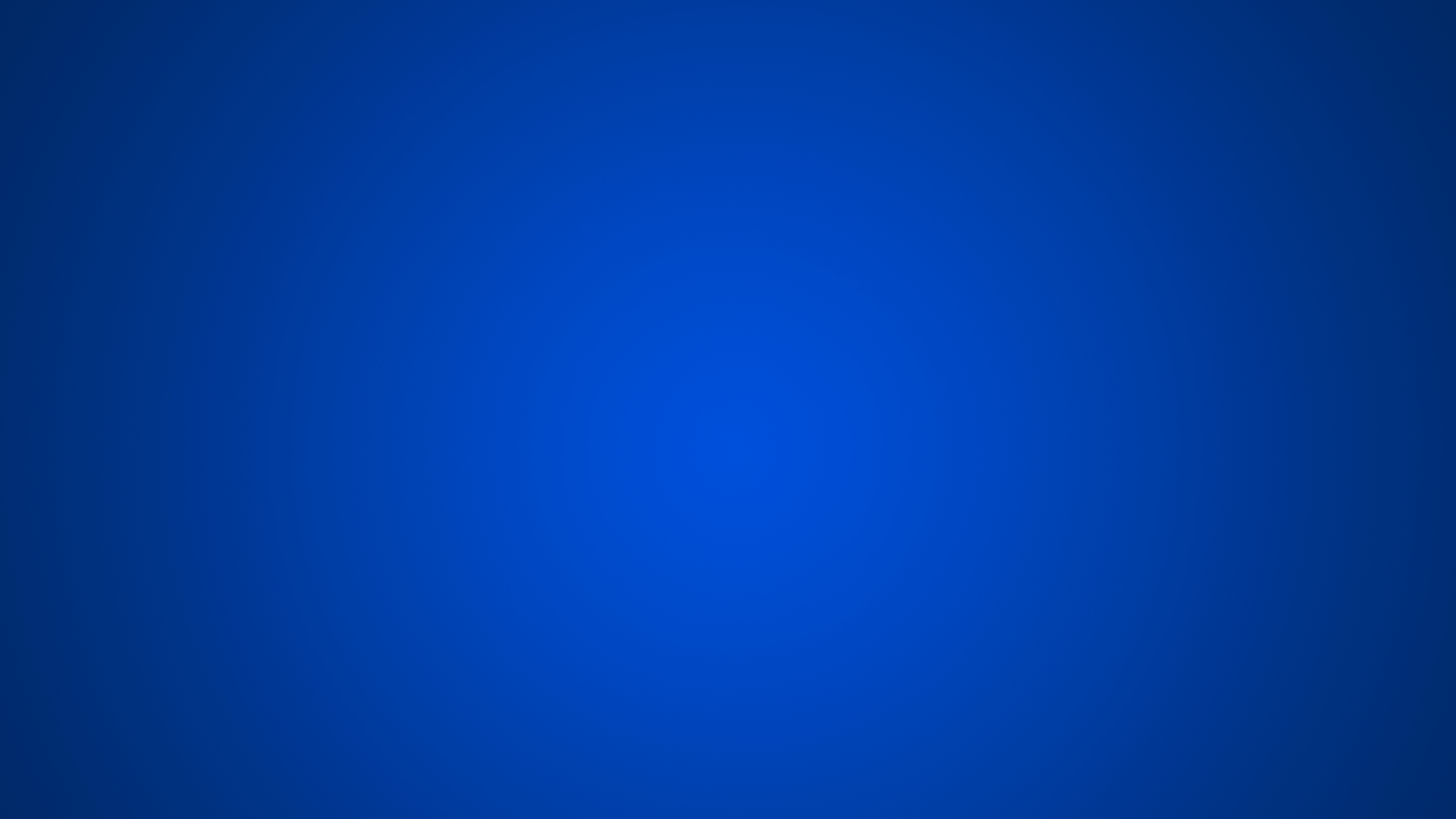 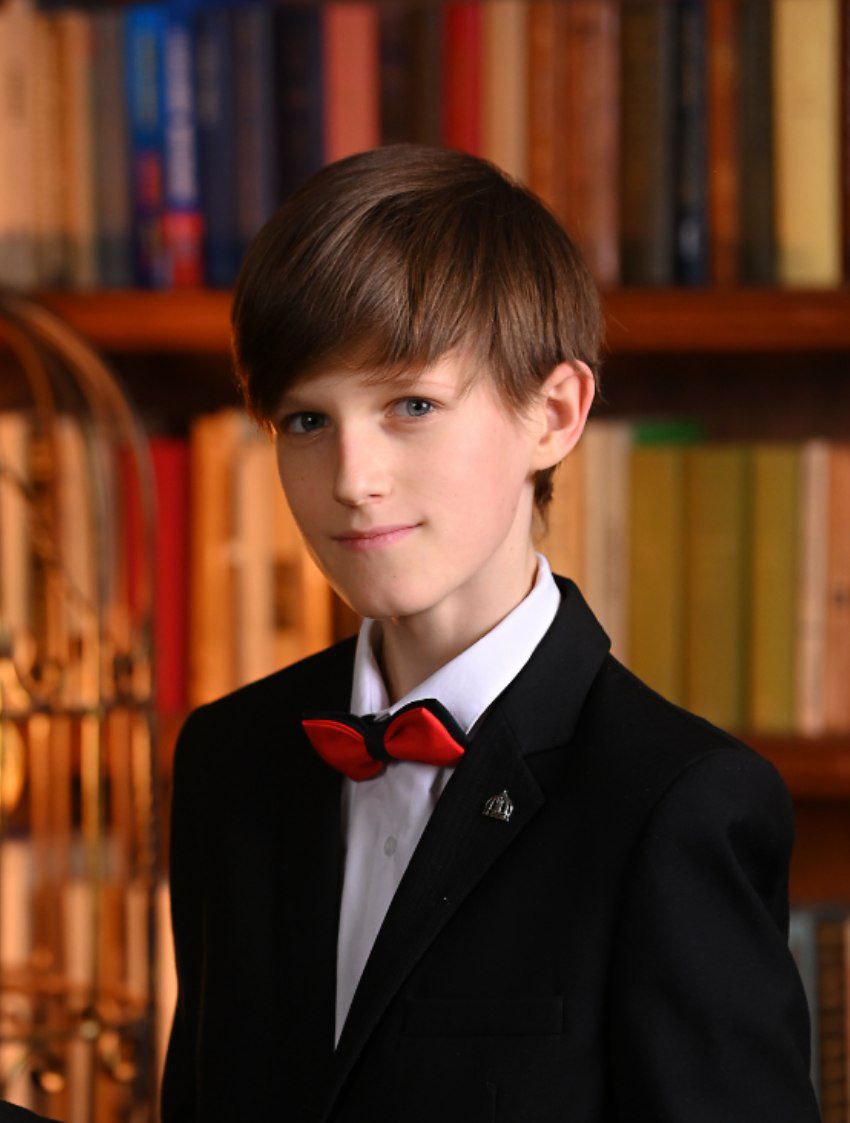 Остриков 
Кирилл Алексеевич
МБУ ДО ДШИ № 1 г. Белгорода
МБОУ СОШ № 4
Придворова 
Мария Владимировна
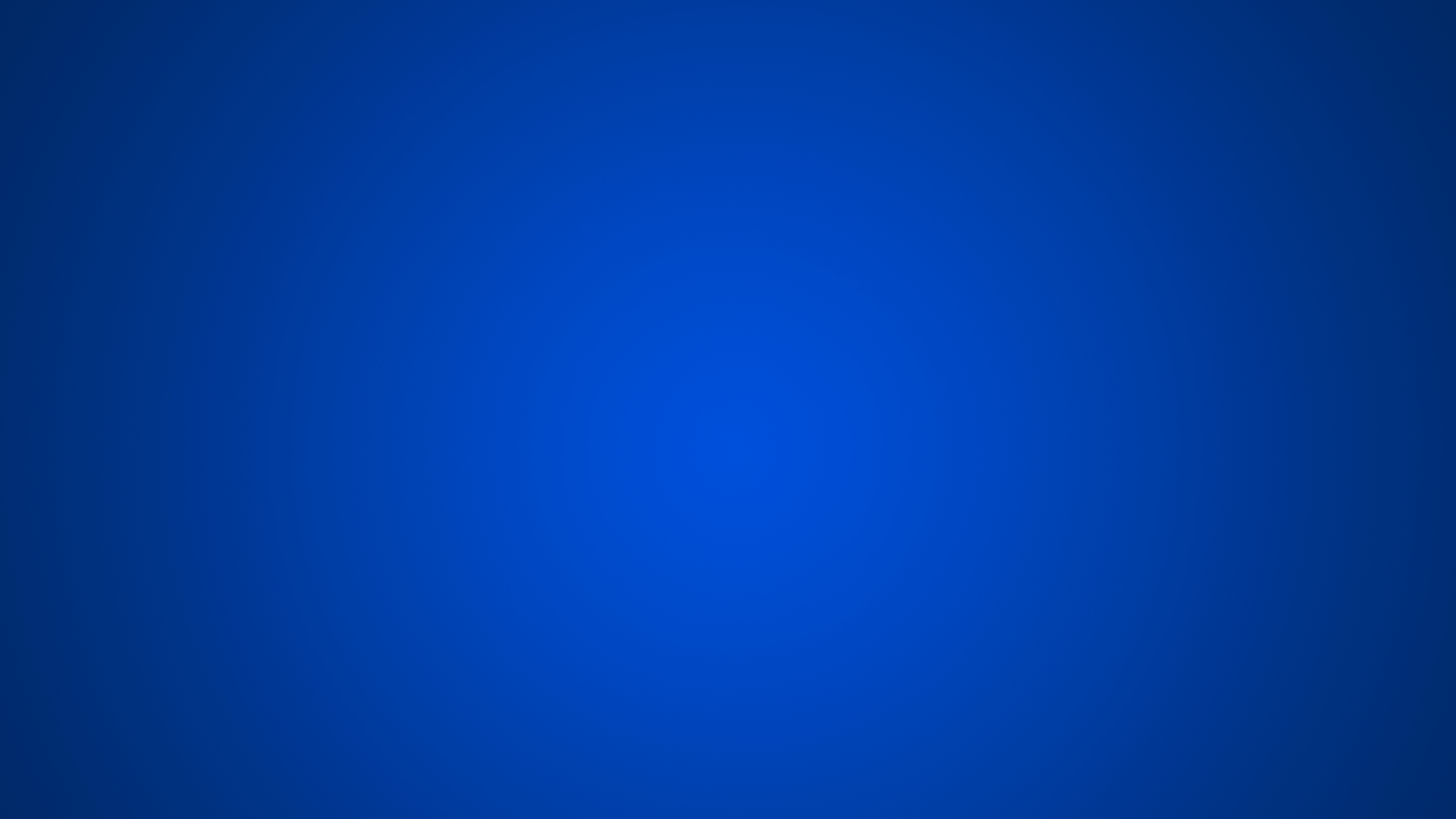 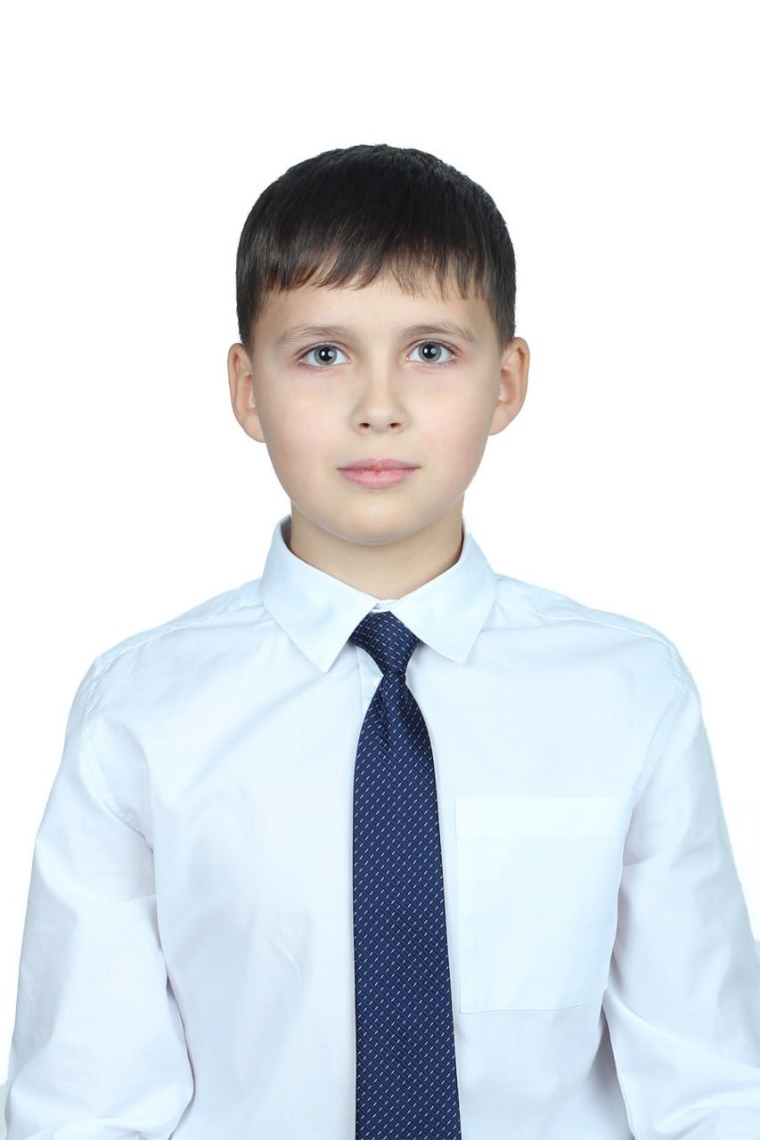 Любов 
Кирилл Николаевич
ДМШ № 3 г. Белгорода
МБОУ СОШ № 27
Ракова 
Галина Александровна
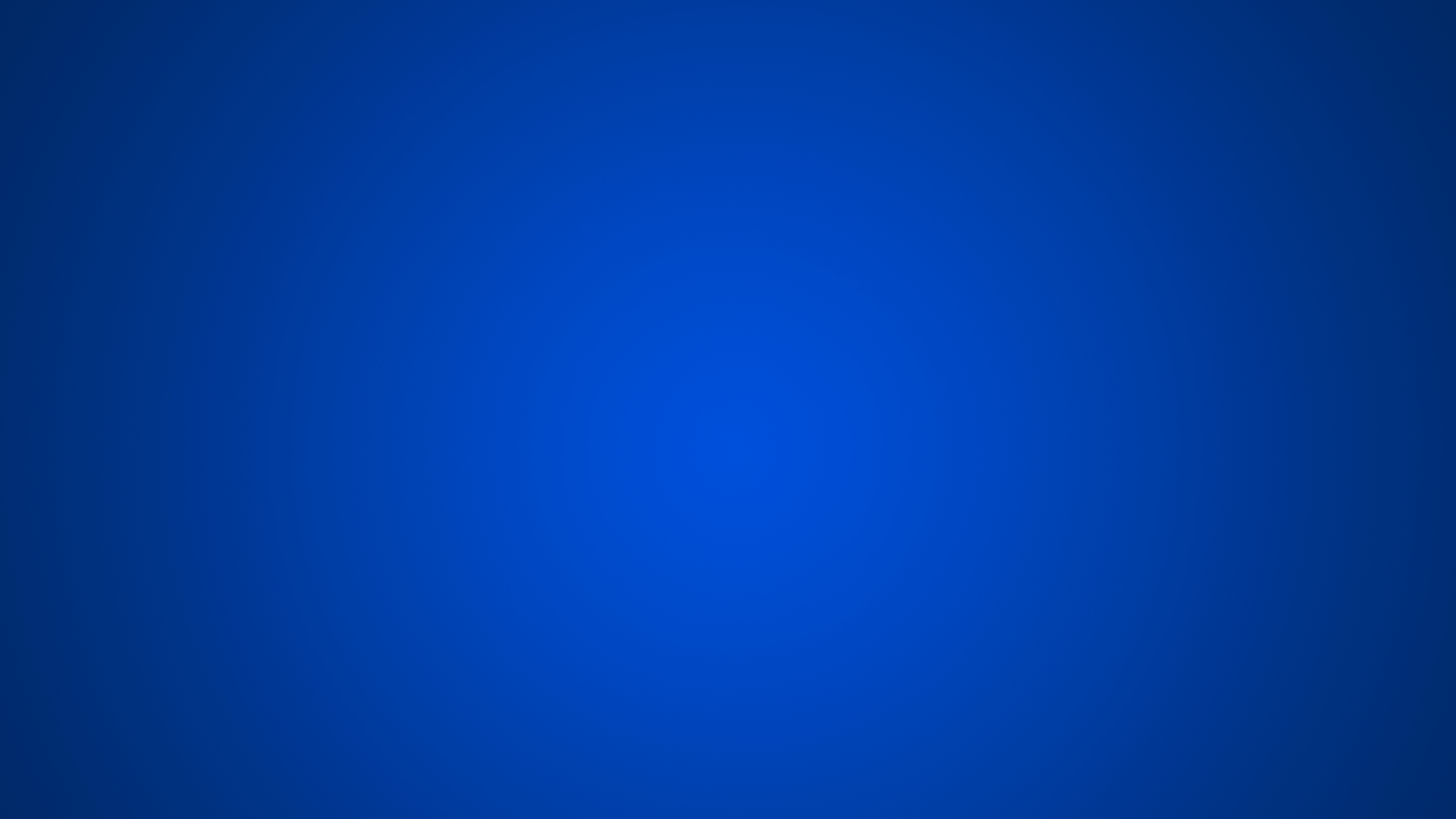 Ананьев
 Михаил Александрович
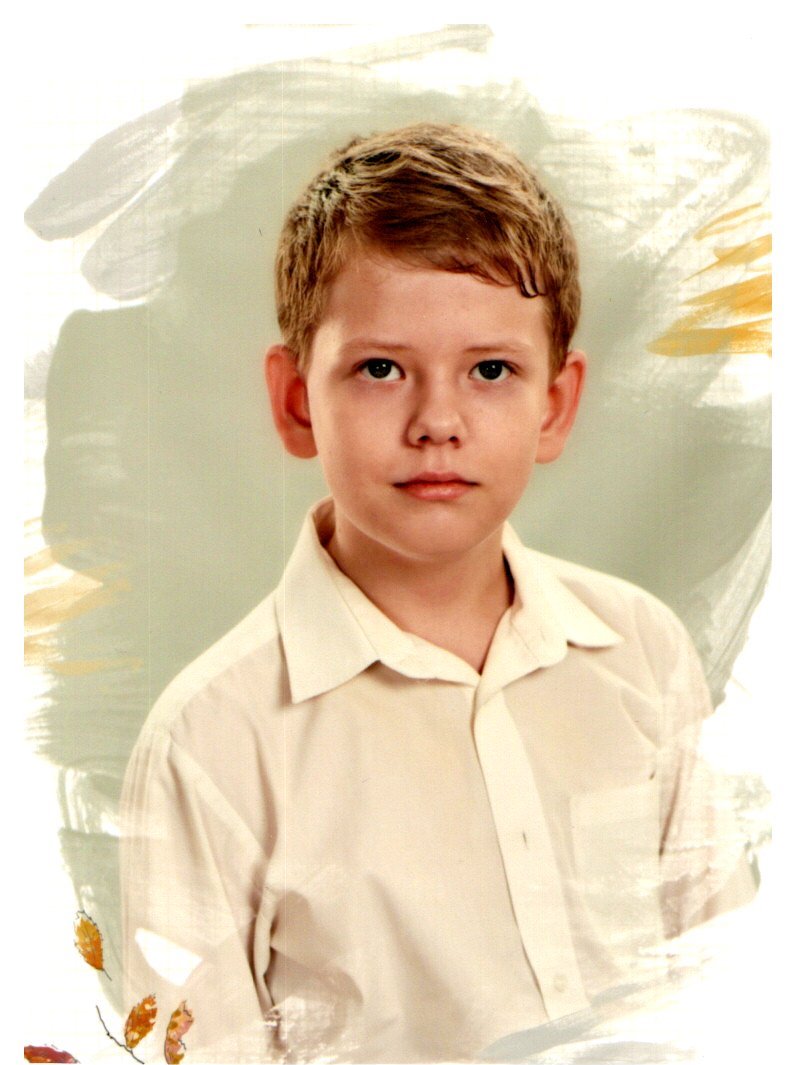 ДМШ № 4 г. Белгорода
ОГБОУ «Лицей № 10»  
Бутурлакина 
Елена Васильевна
Ананьева 
Мария Анатольевна
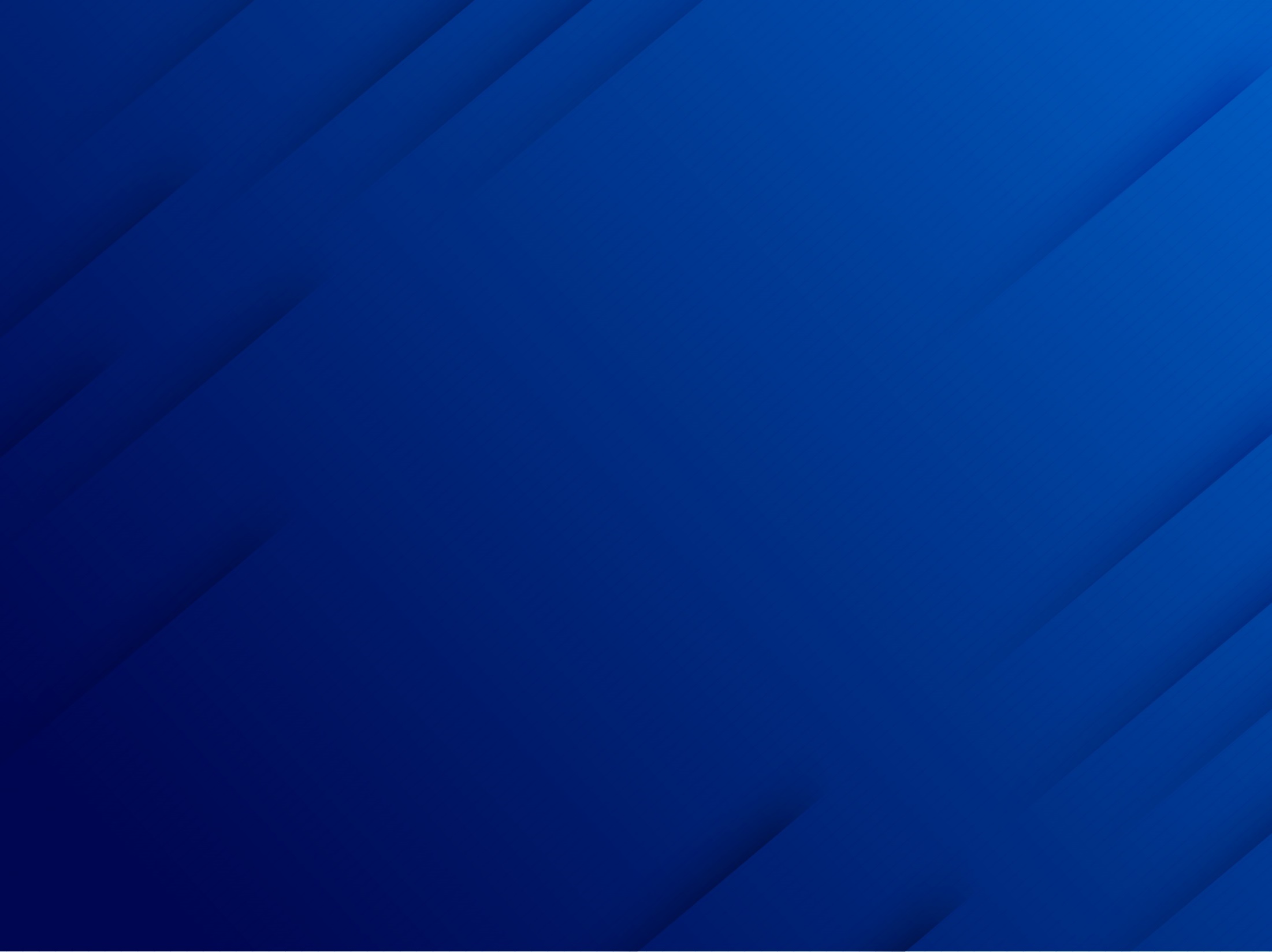 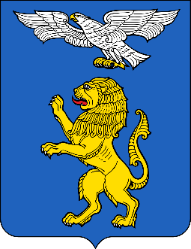 Номинация
«Овация»
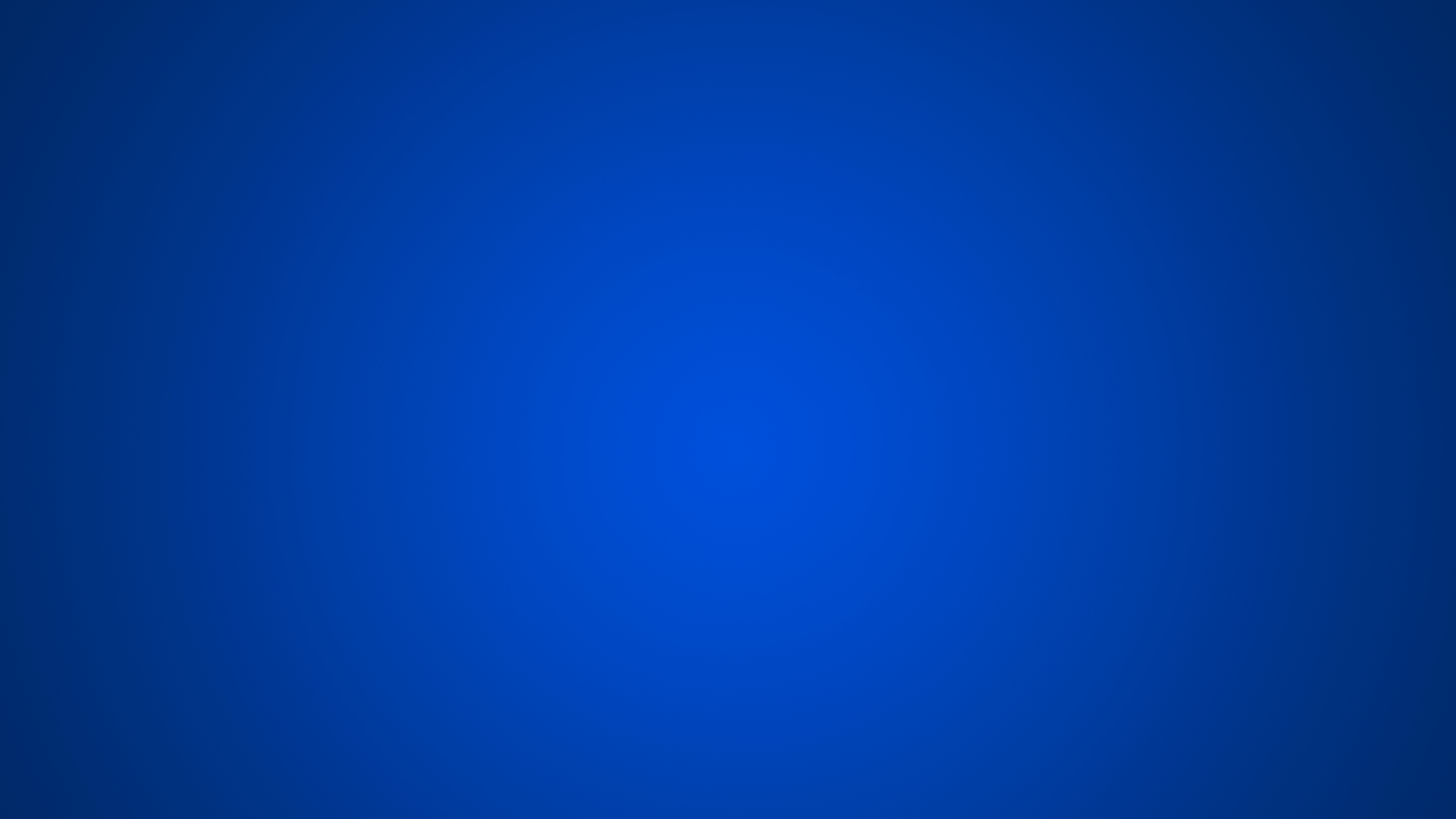 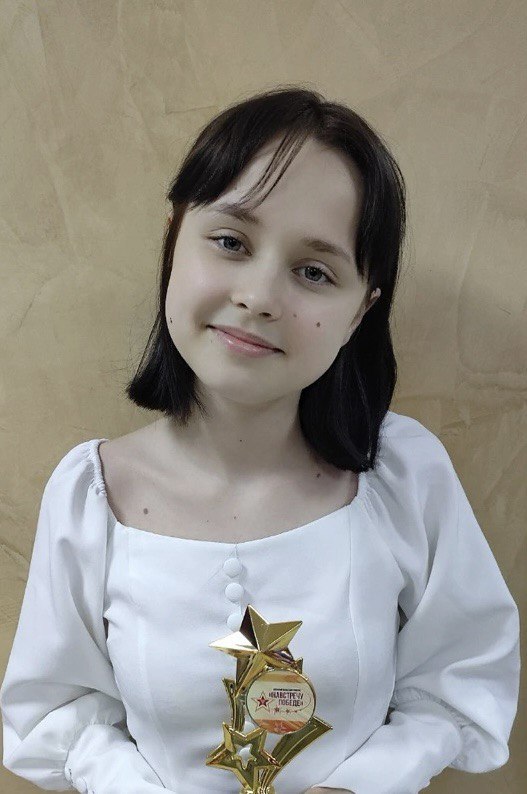 Ухова 
Дарья Алексеевна
МБУДО БДДТ
МБОУ СОШ № 21
Ошнурова Людмила Ивановна
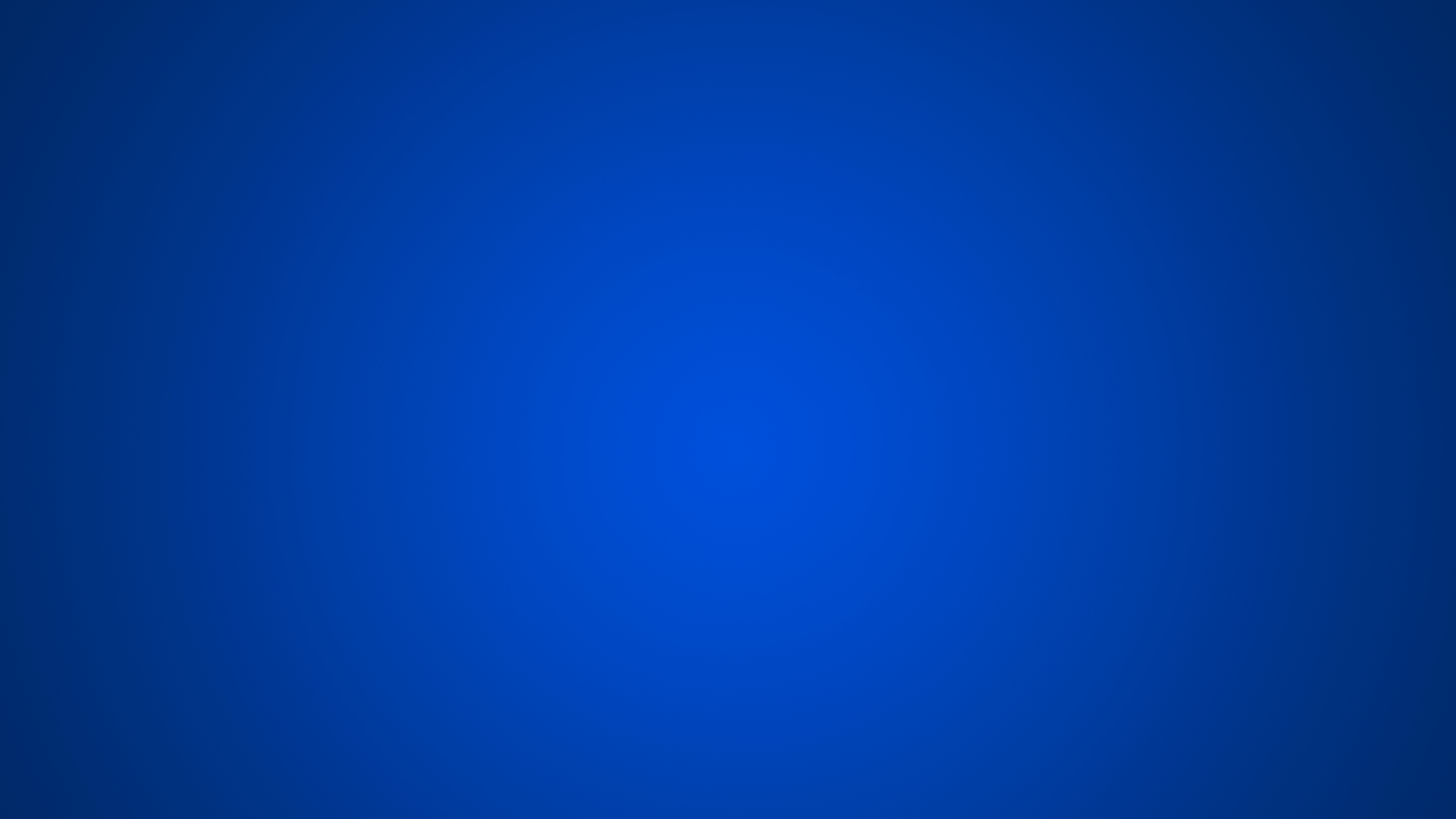 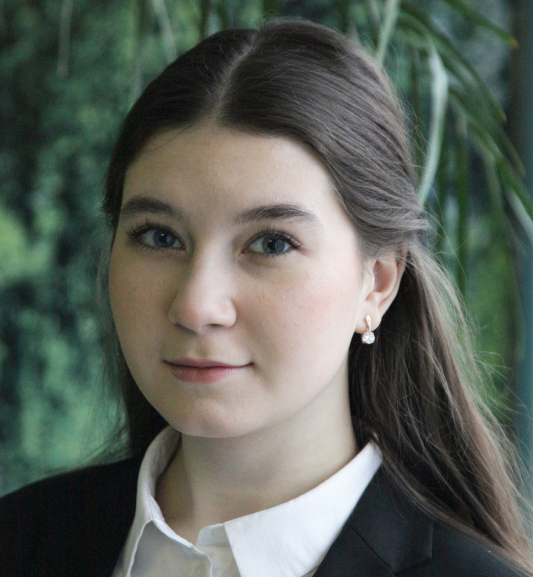 Стребкова 
Анастасия Сергеевна
ОГАОУ «Шуховский лицей»
Зюзюкина 
Наталья Васильевна
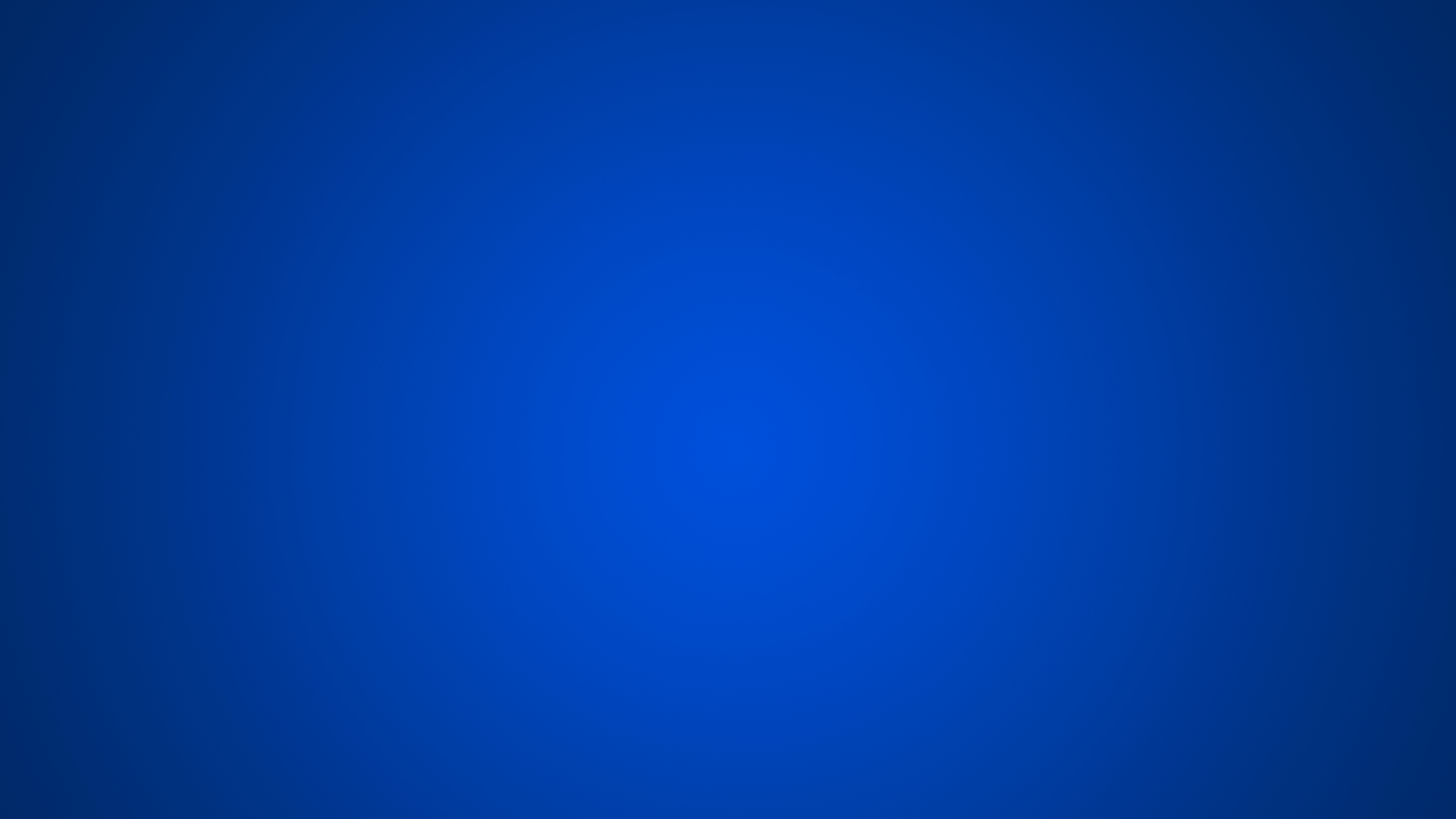 Стребков 
Кирилл Сергеевич
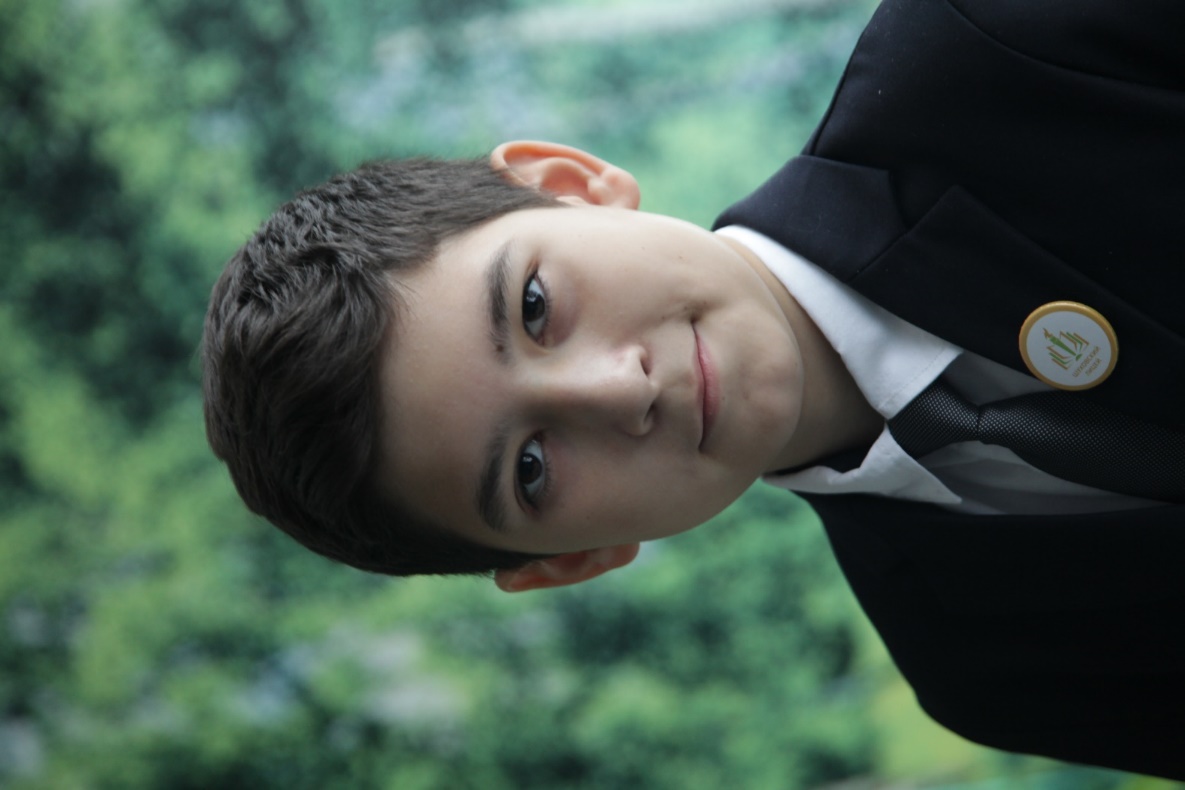 ОГАОУ «Шуховский лицей»
Добрынин 
Константин 
Александрович
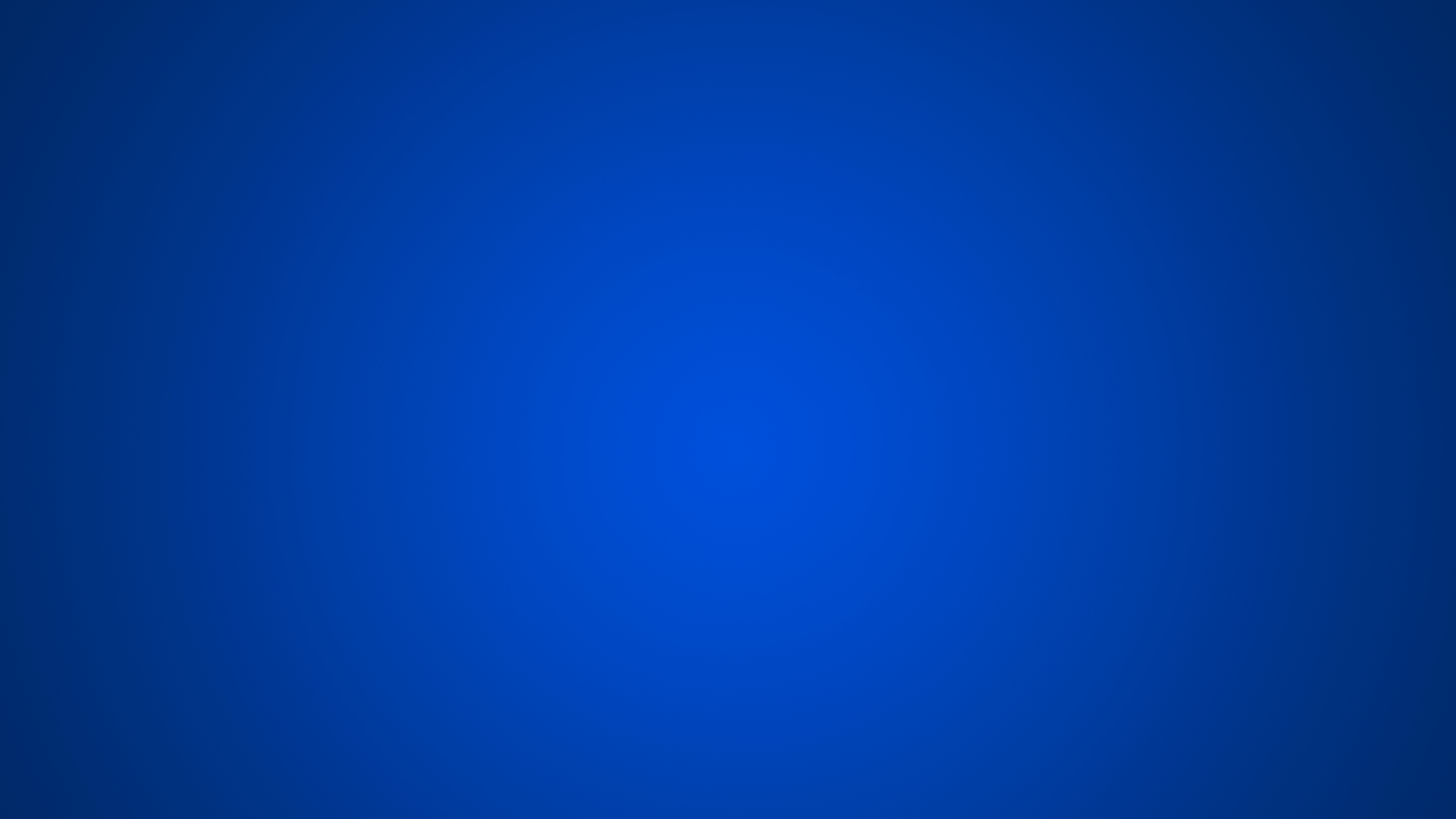 Смолянина 
Анна Олеговна
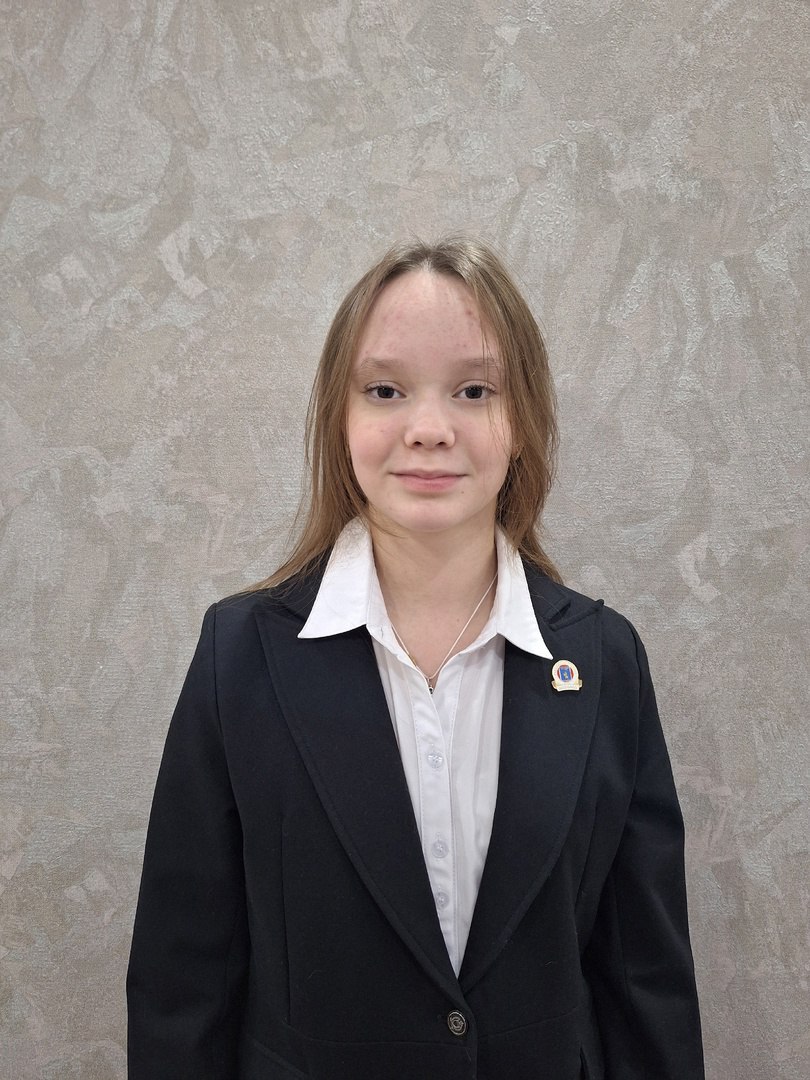 МБОУ «Гимназия № 3»
Сорокина 
Наталья Александровна
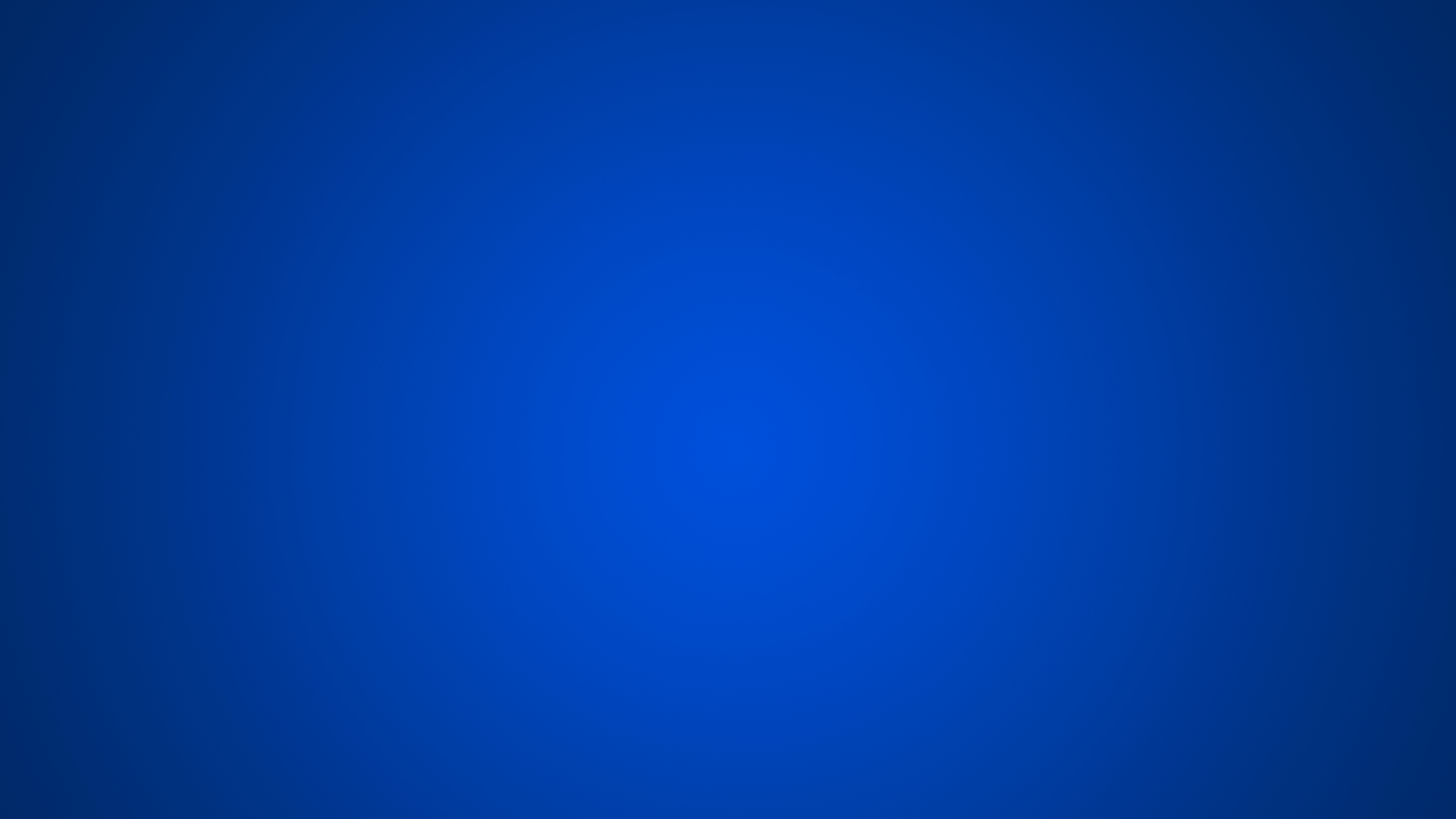 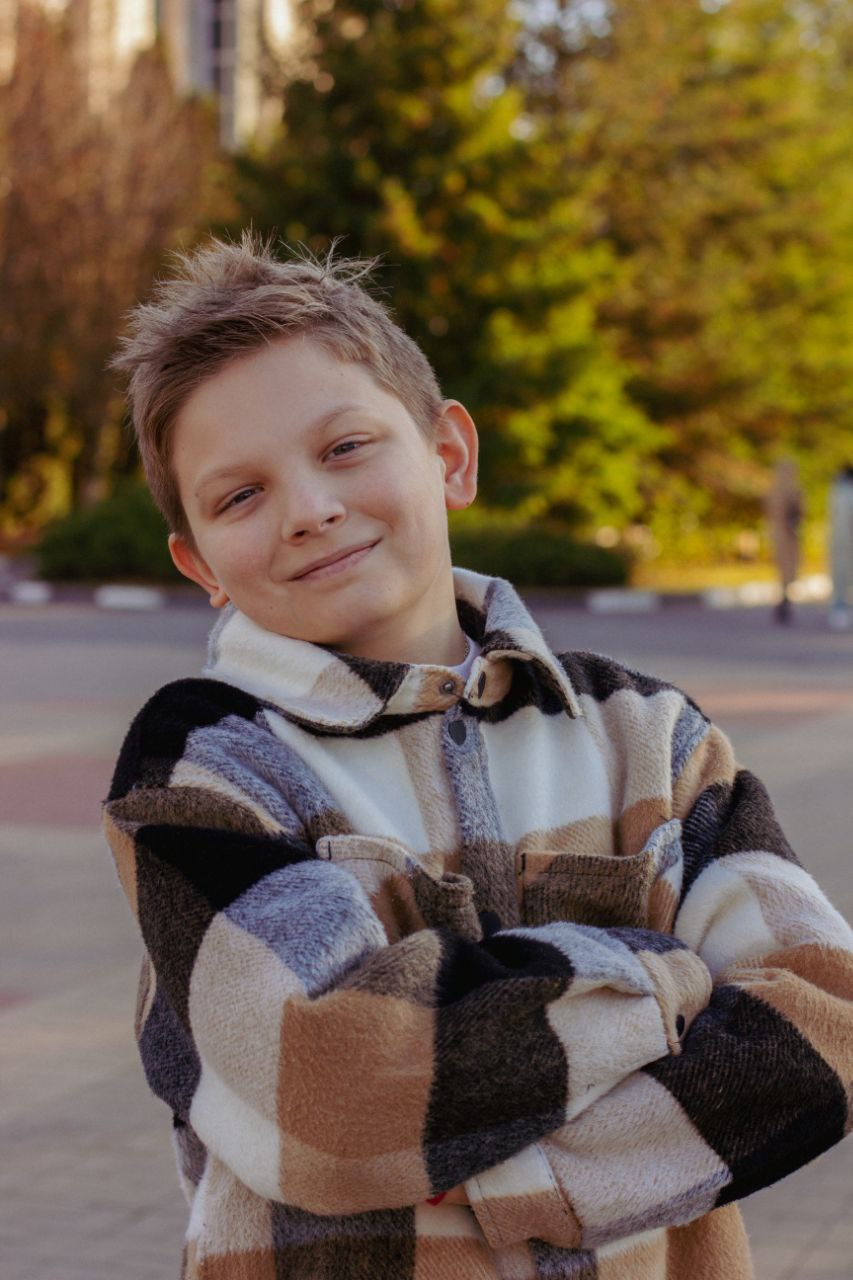 Годин 
Захар Александрович
МБОУ «Гимназия № 22»
Косулина 
Ирина Александровна
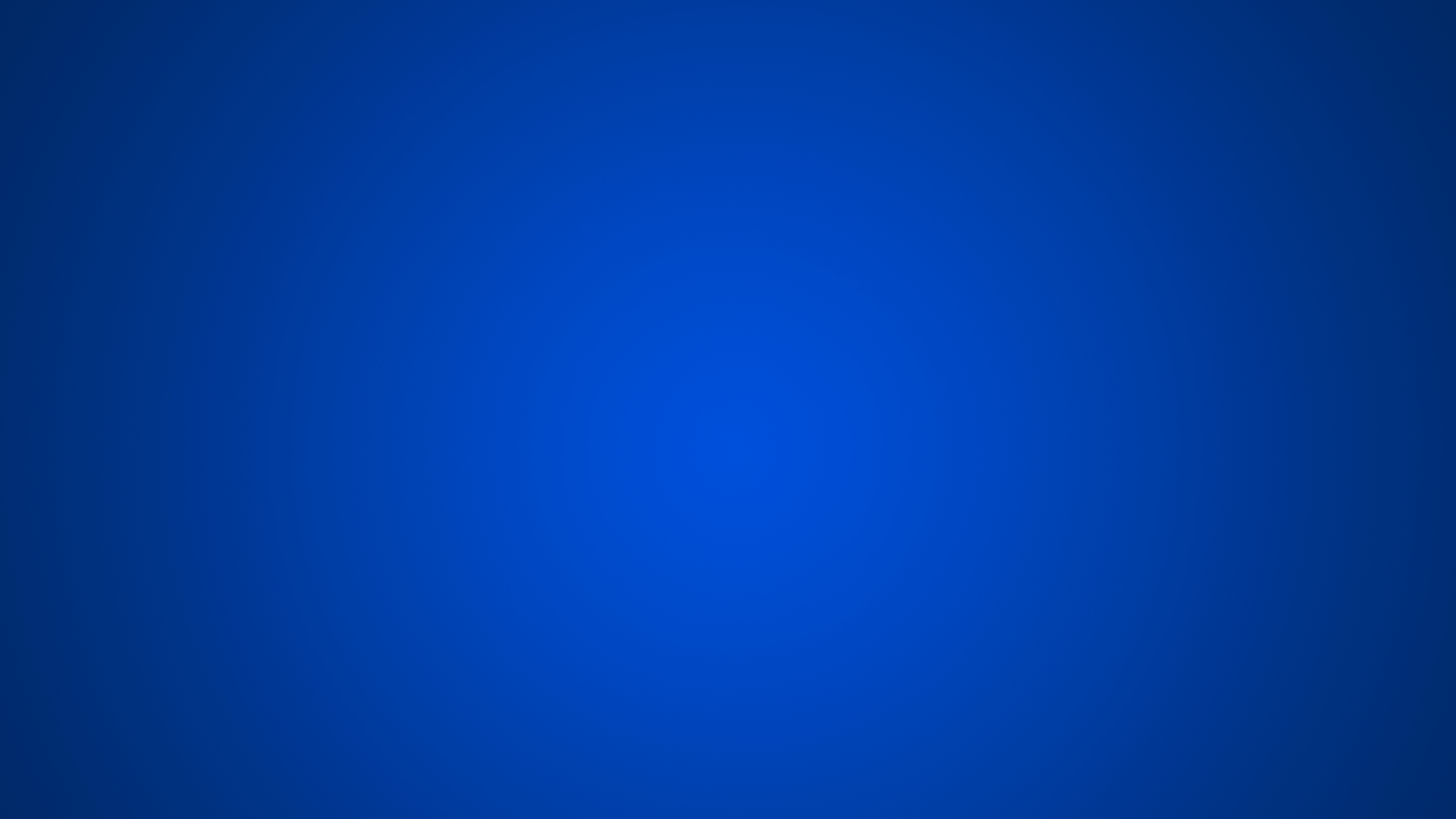 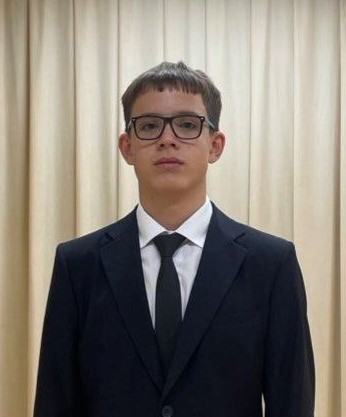 Сазыкин 
Марк Николаевич
МБОУ СОШ № 13
Закалина 
Ирина Владимировна
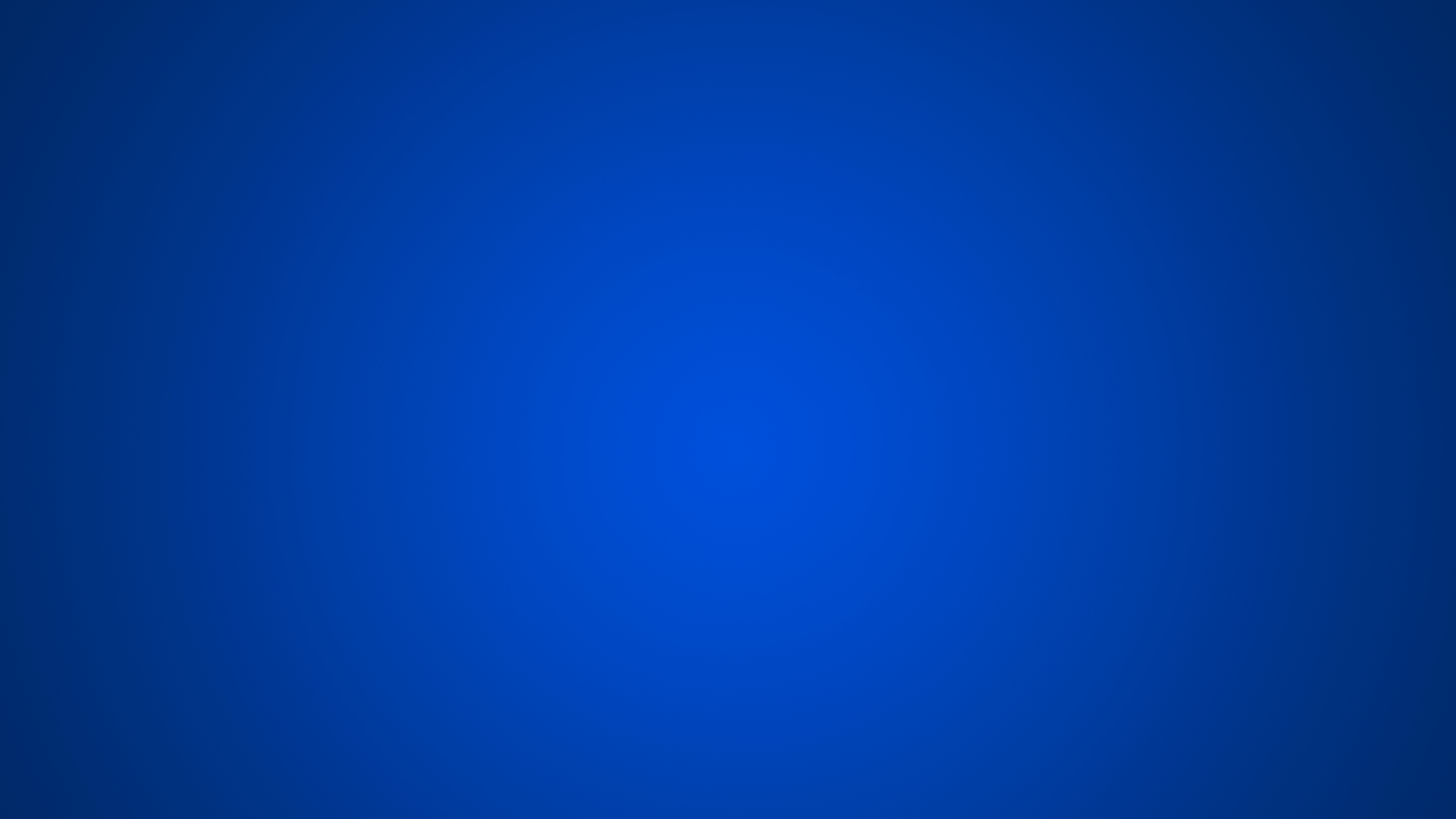 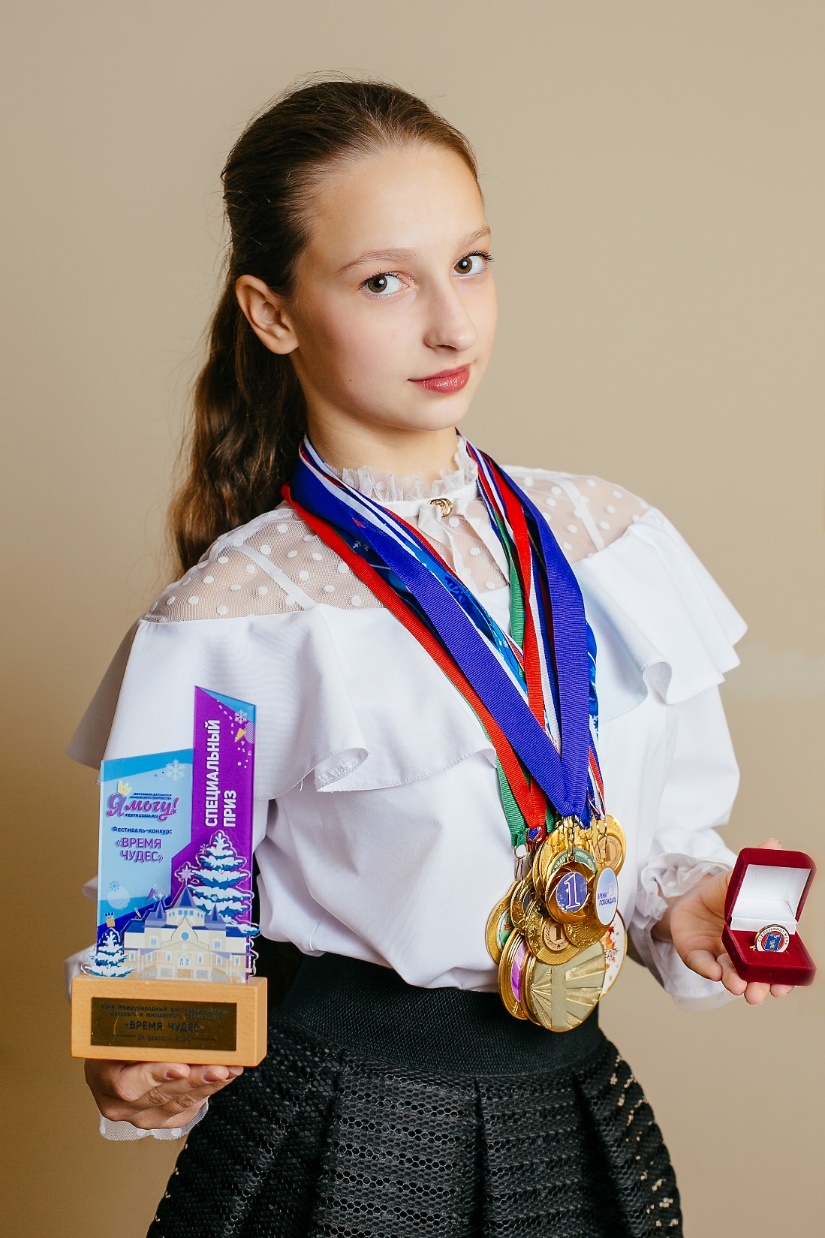 Гладких 
Софья Константиновна
МБОУ  ЦО № 6
Величко 
Ирина Викторовна
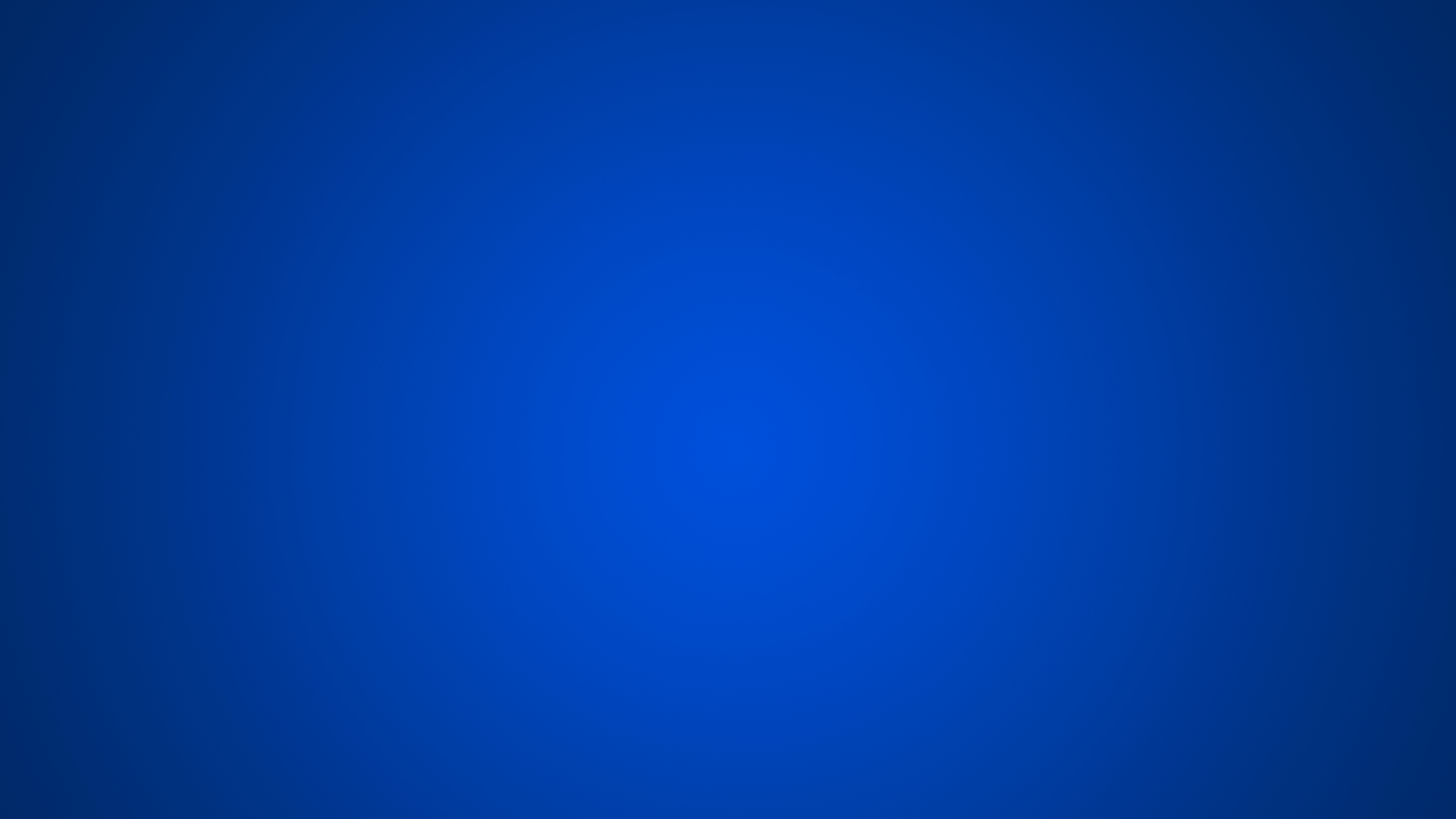 Куртеев 
Артем Александрович
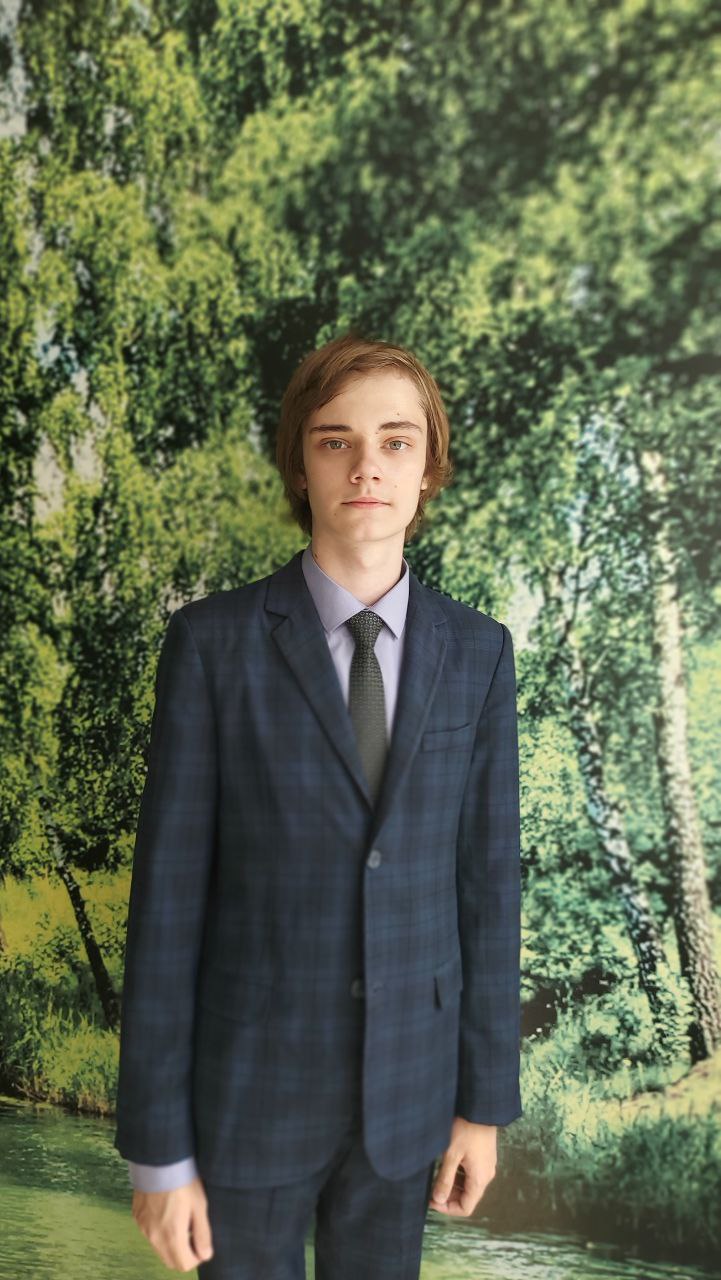 МБУДО ЦТОиДТТ
ОГАОУ «Шуховский лицей»
Чашина 
Наталия Николаевна
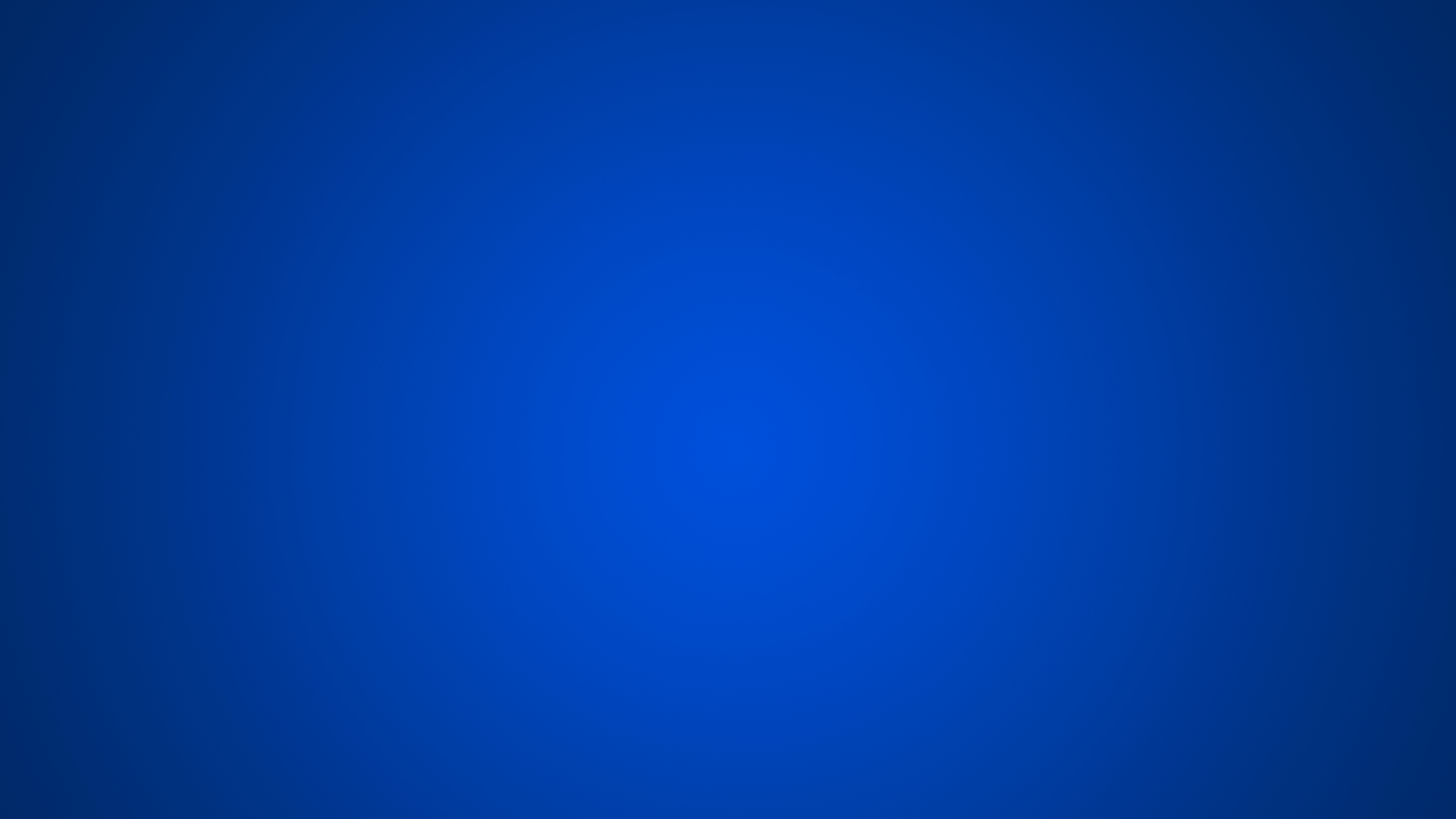 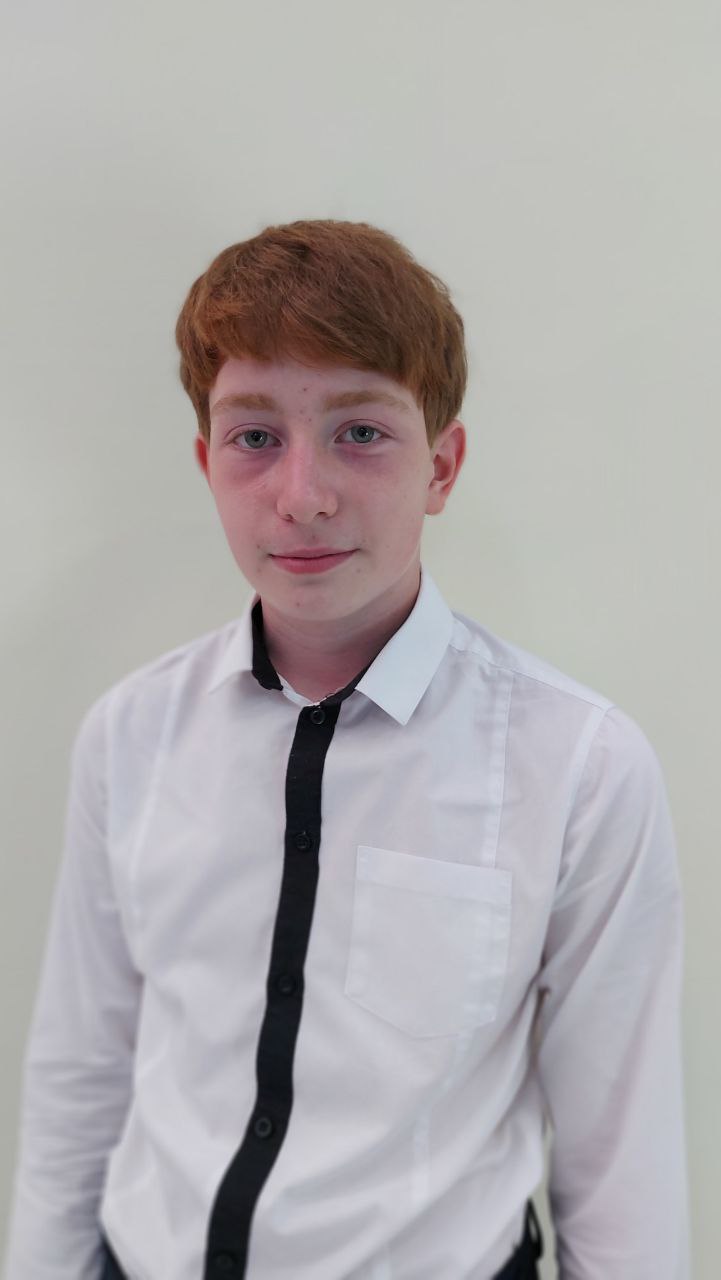 Поддубный 
Глеб Олегович
МБУДО ЦТОиДТТ
ОГАОУ «Шуховский лицей»
Чашина 
Наталия Николаевна
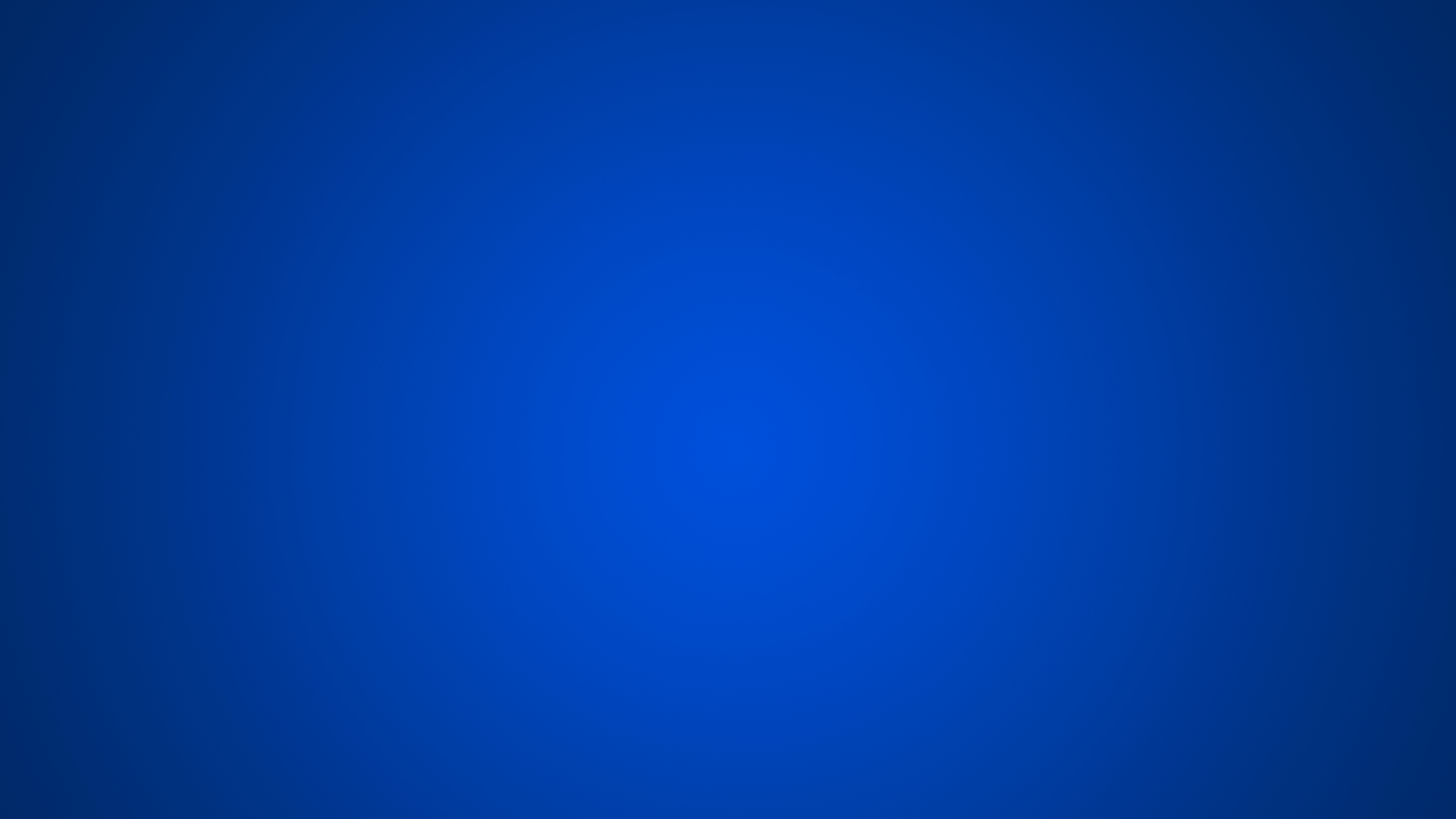 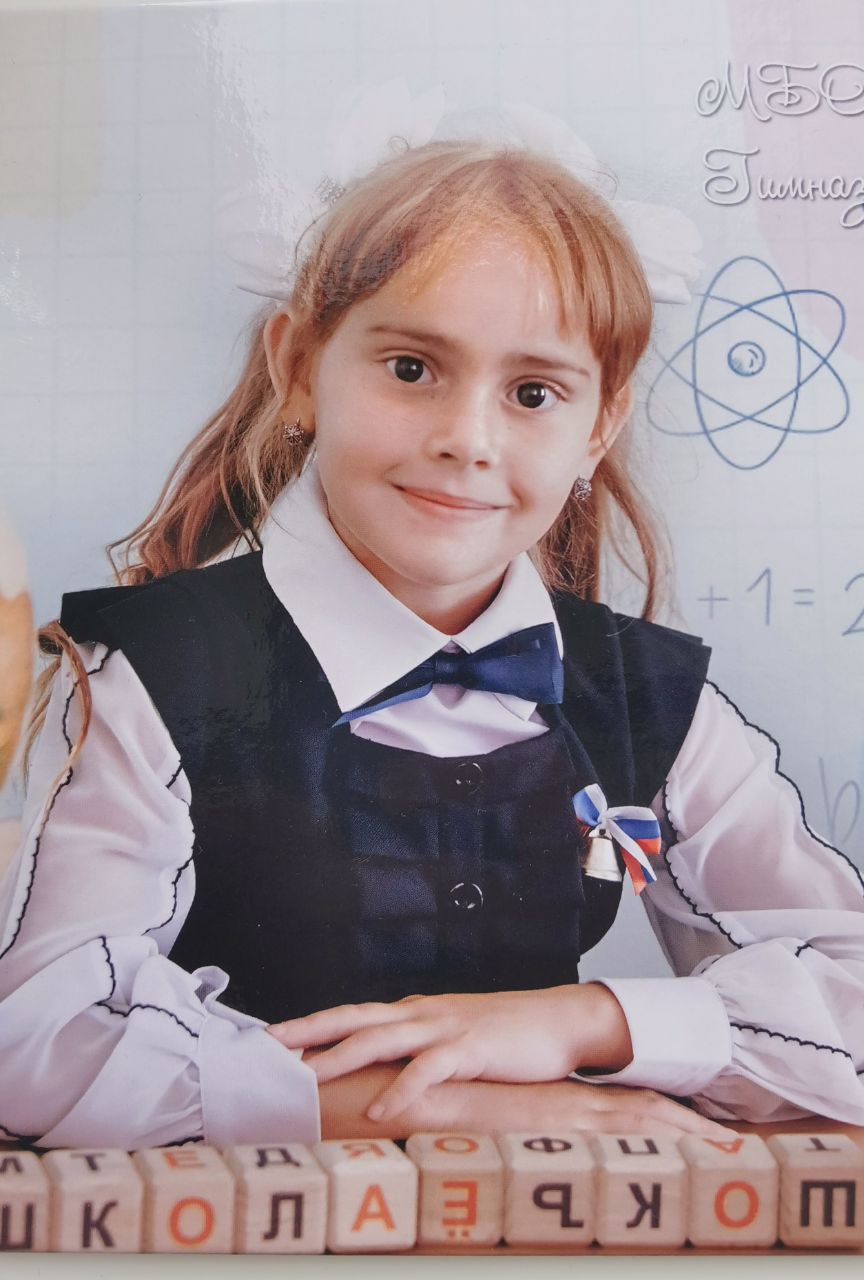 Конопак 
Клара Леонтьевна
МБОУ «Гимназия № 5»
Унтила 
Ольга Александровна
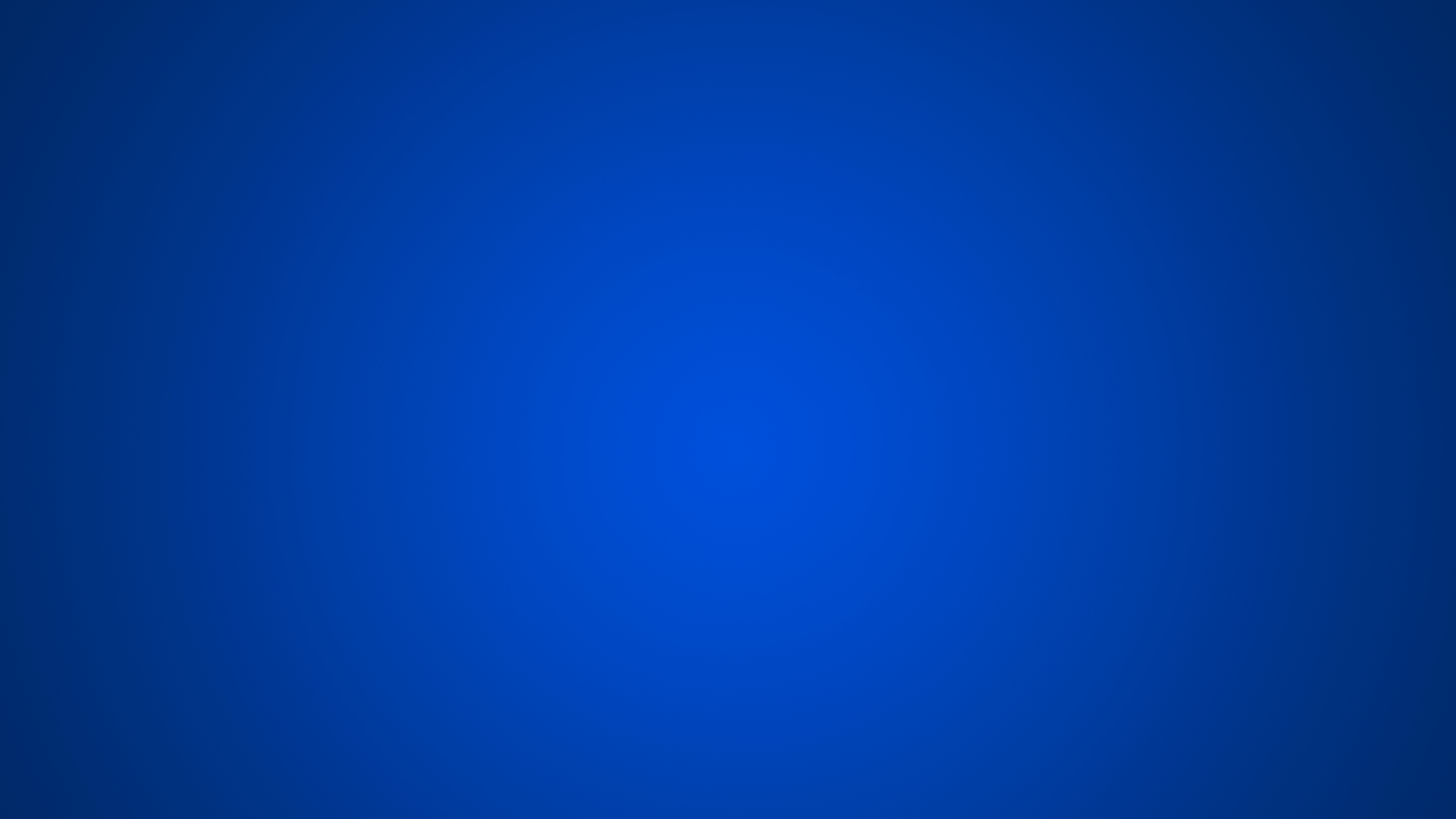 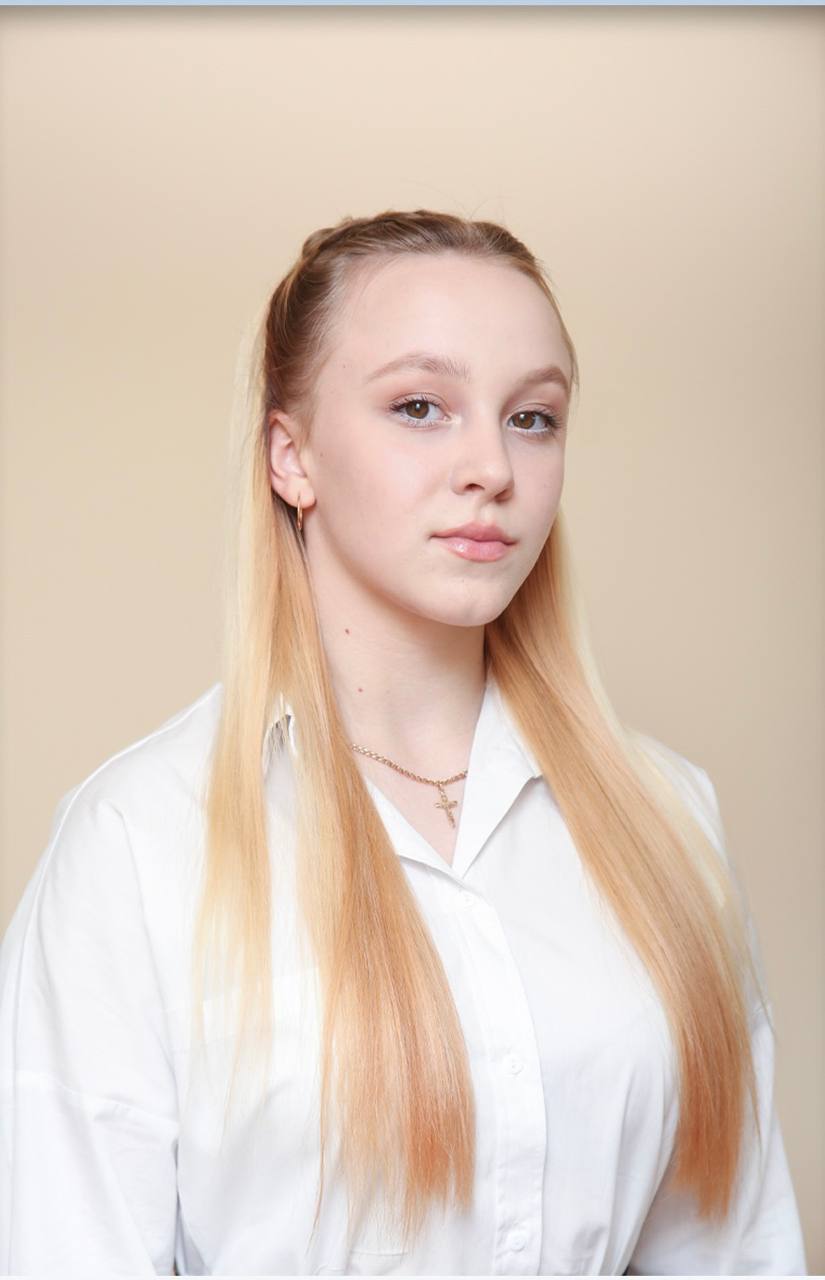 Клюева 
София Владимировна
МБУДО БДДТ
МАОУ «ЦО № 1»
Козлитина 
Евгения Жановна
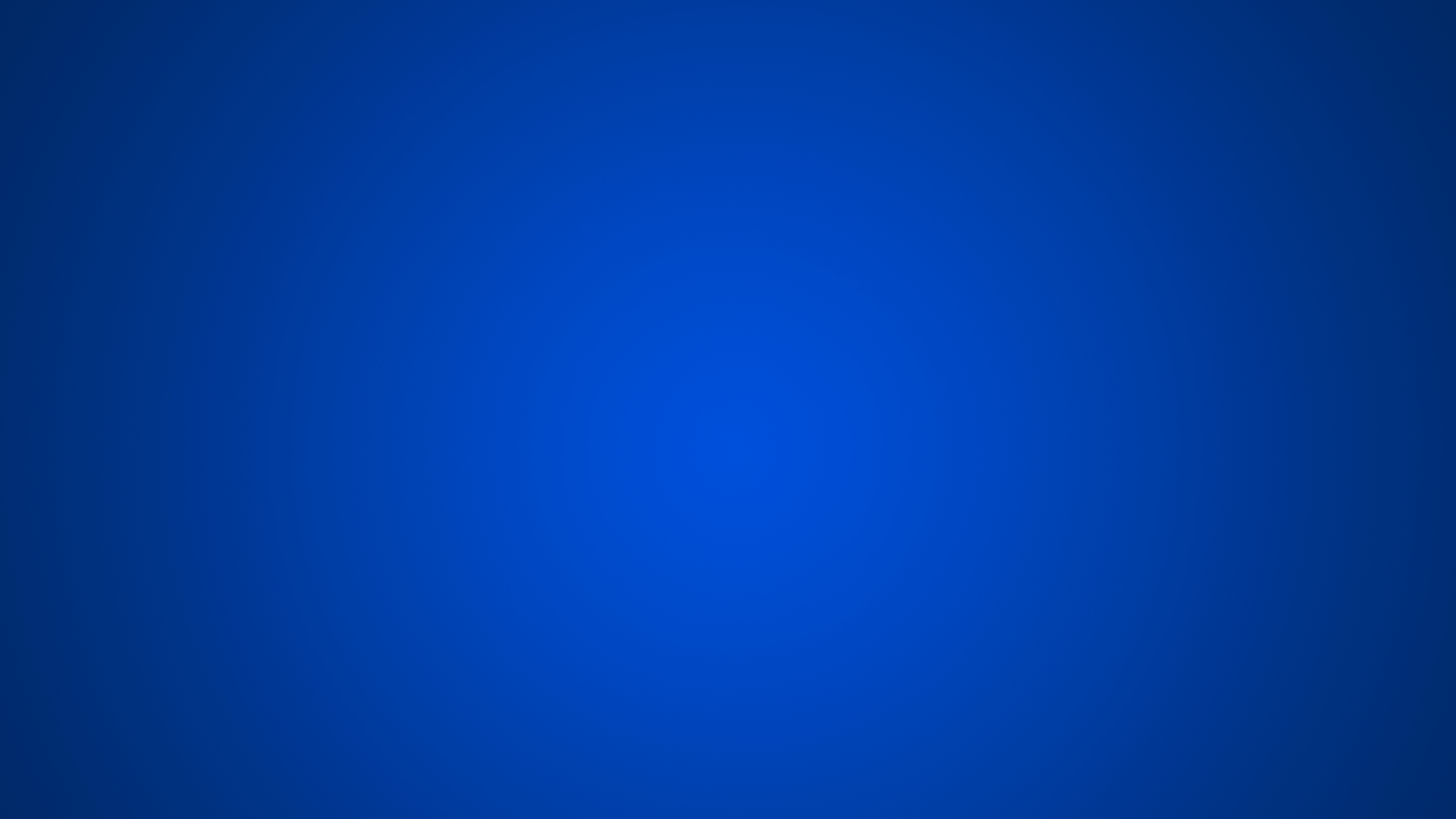 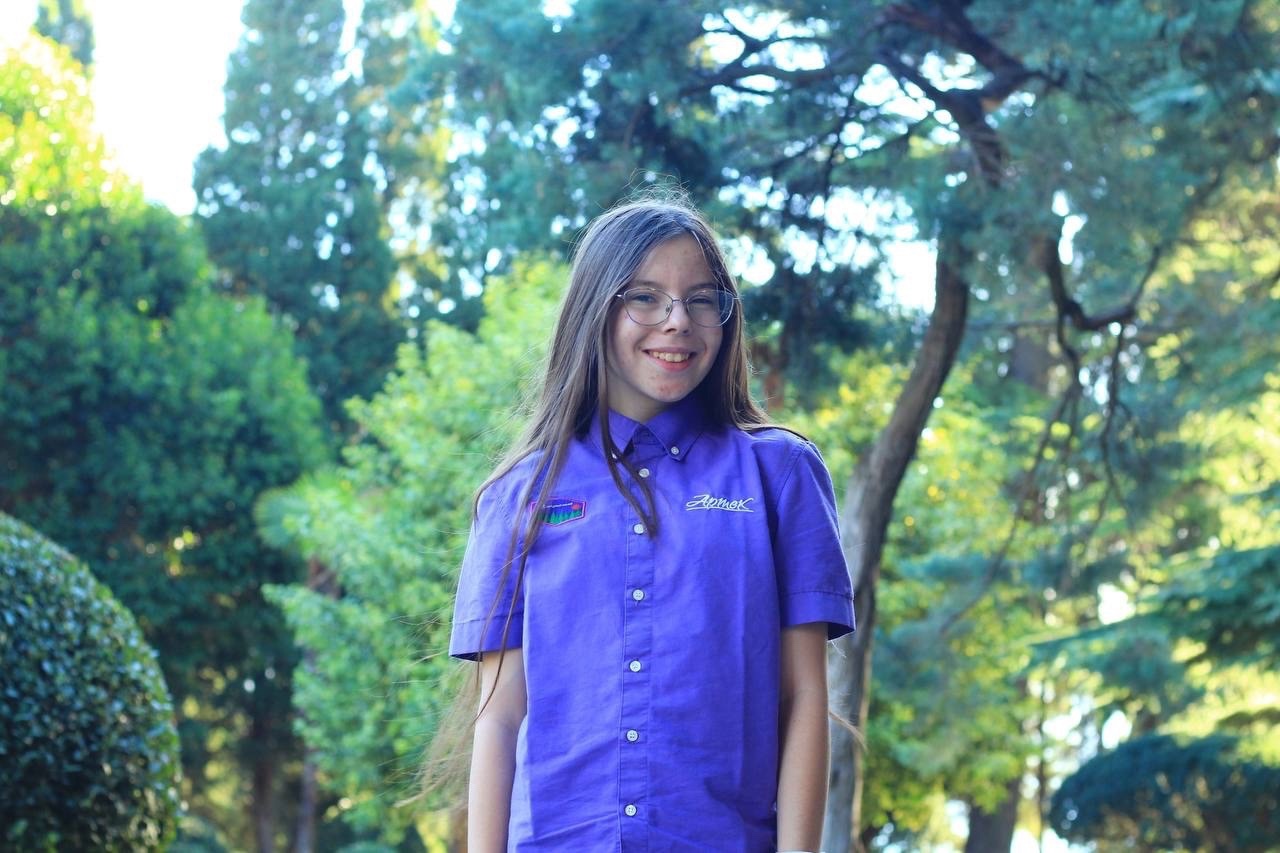 Василенко 
Мария Александровна
МБОУ «Гимназия № 22»
ГБУДО «БелОДДТ»
Попова 
Лидия Михайловна
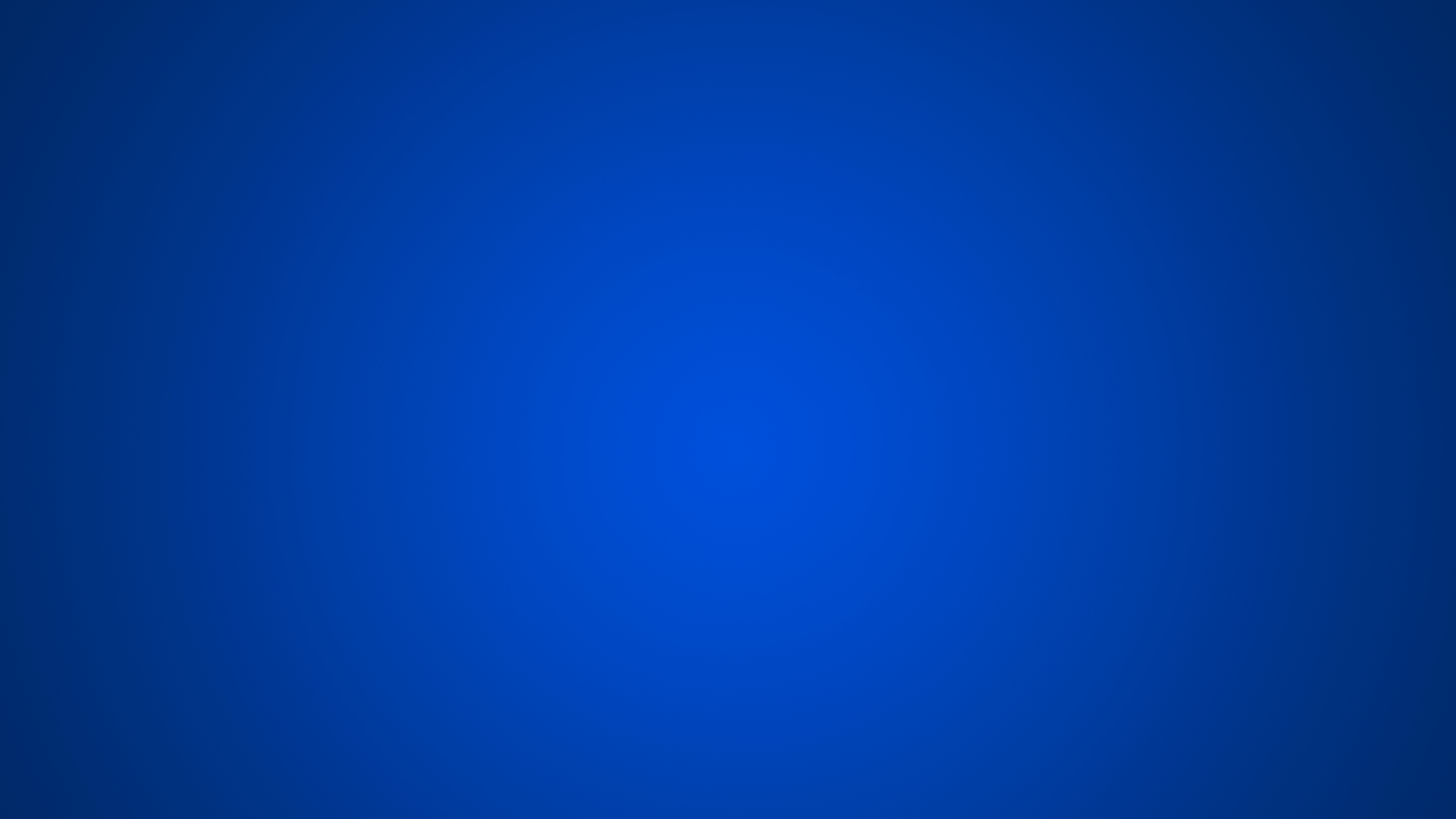 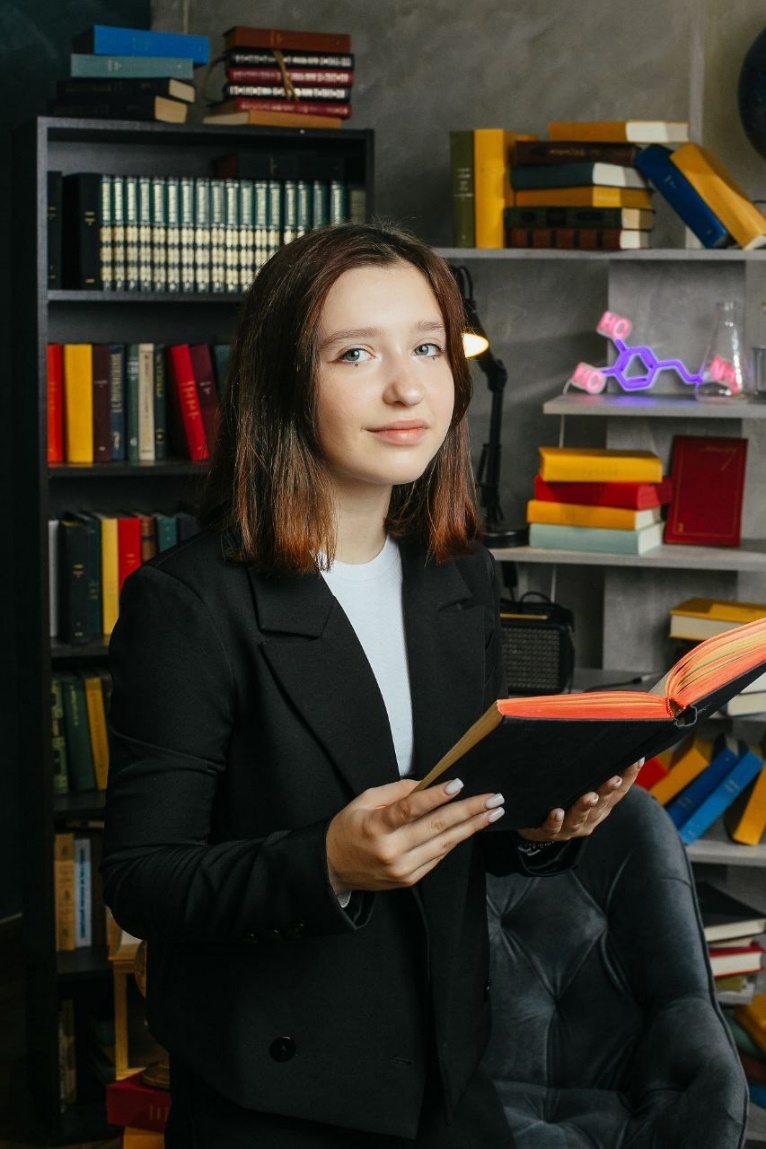 Андреева 
Юлия Александровна
МБУДО «Белогорье»
МБОУ ЦО № 15
Маматова 
Анна Ивановна
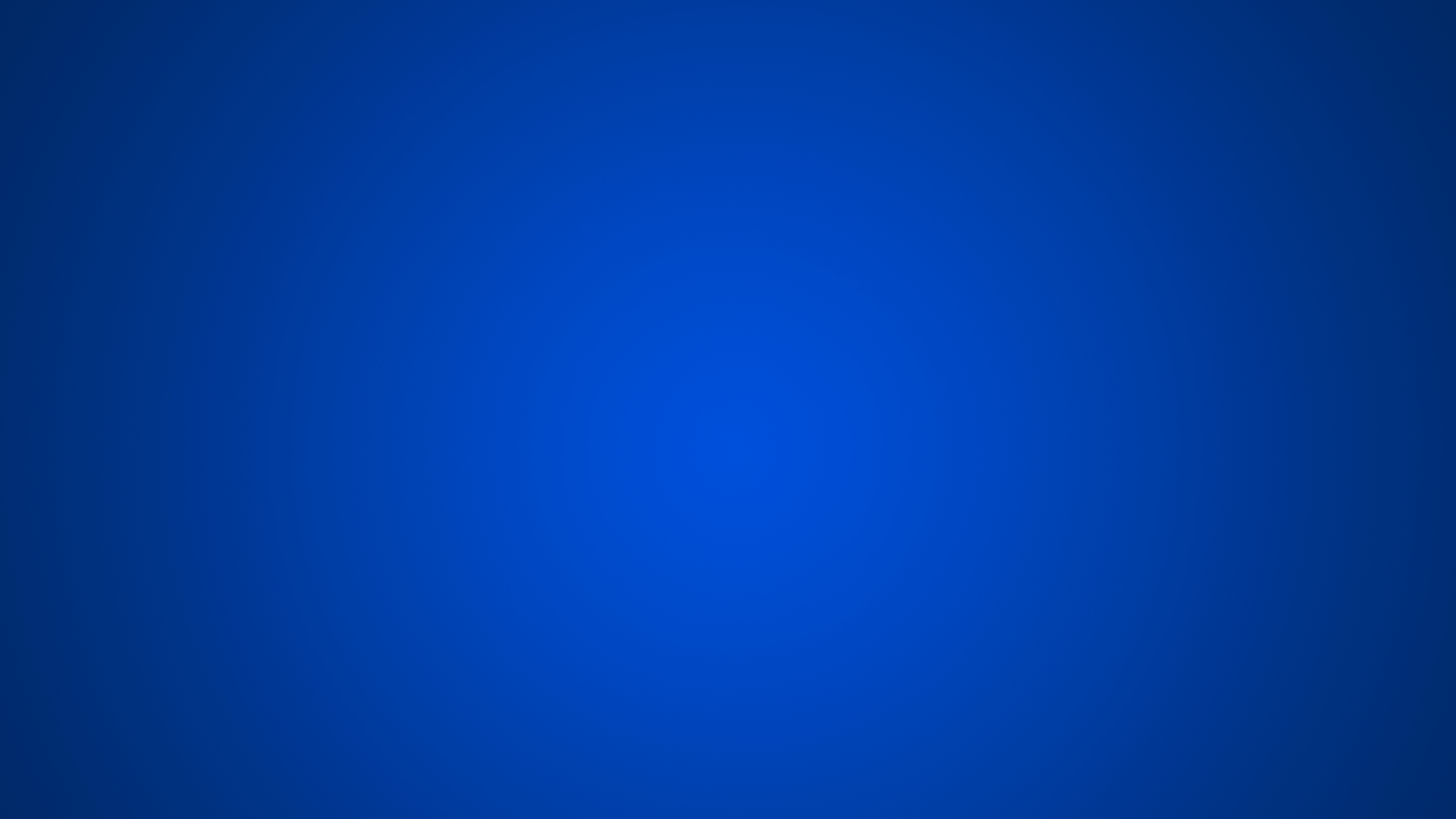 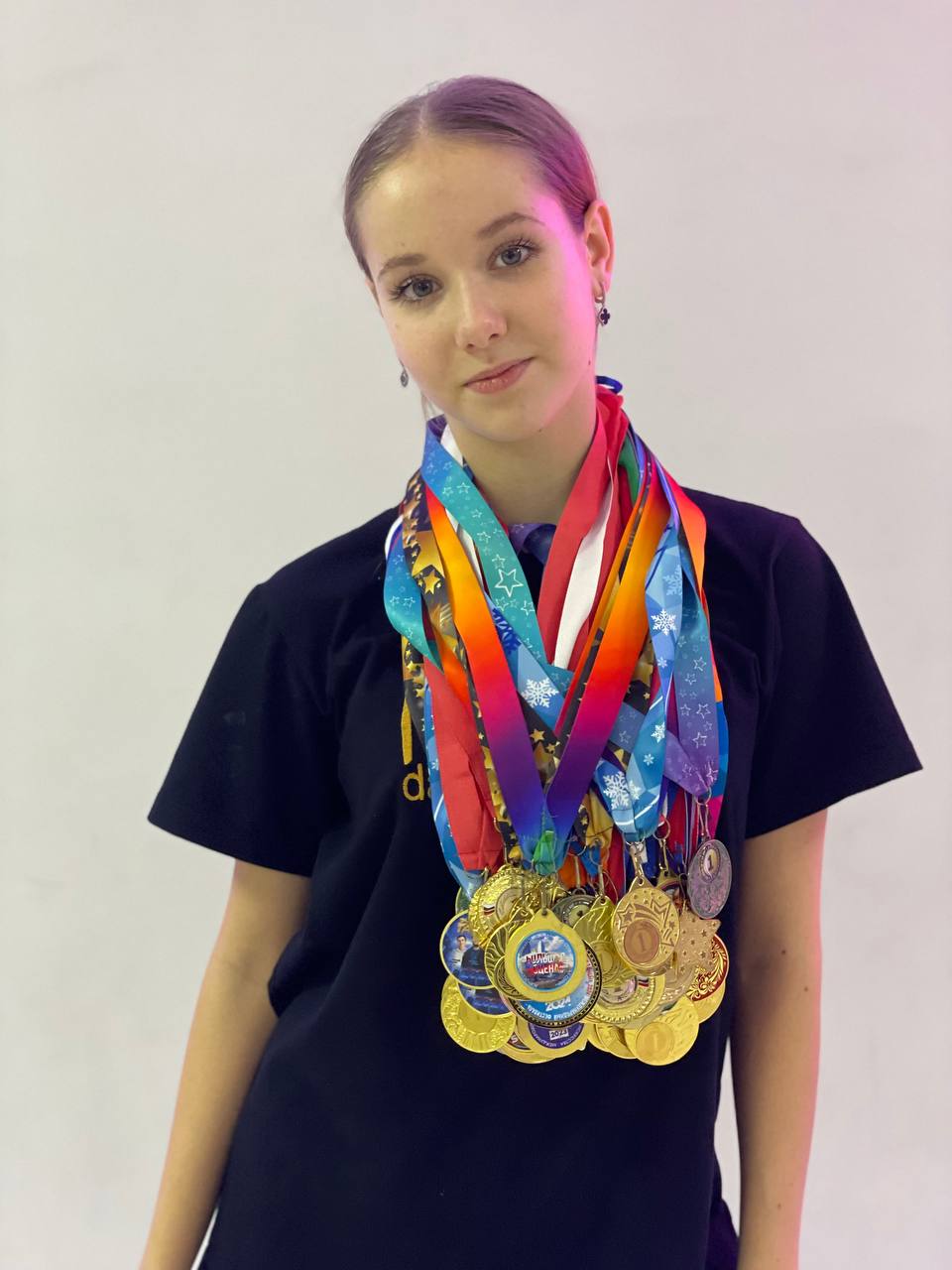 Гайдашова 
Дарья Андреевна
МБУДО «Ровесник»
МБОУ СОШ № 40
Лобуренко 
Елена Александровна
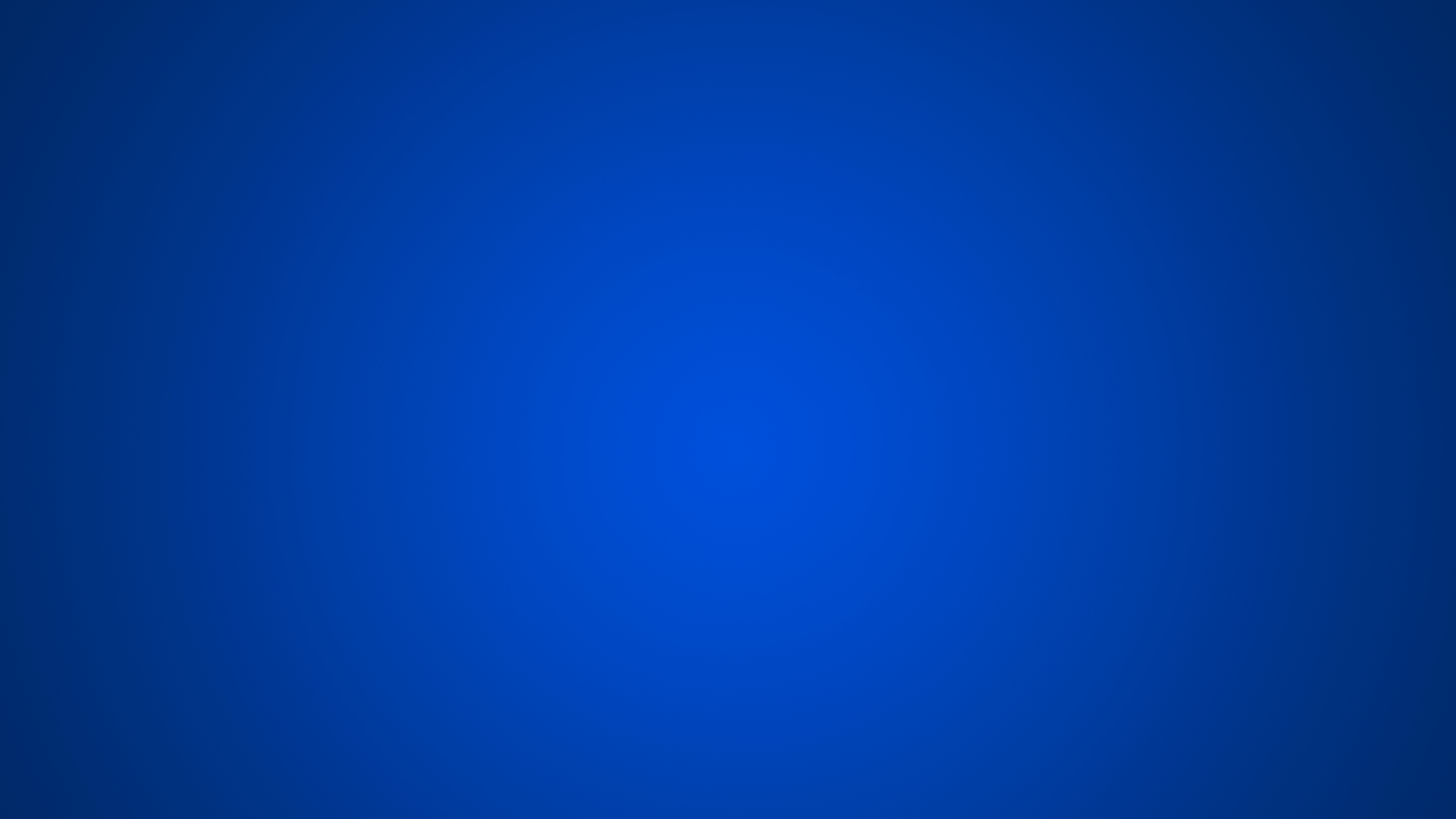 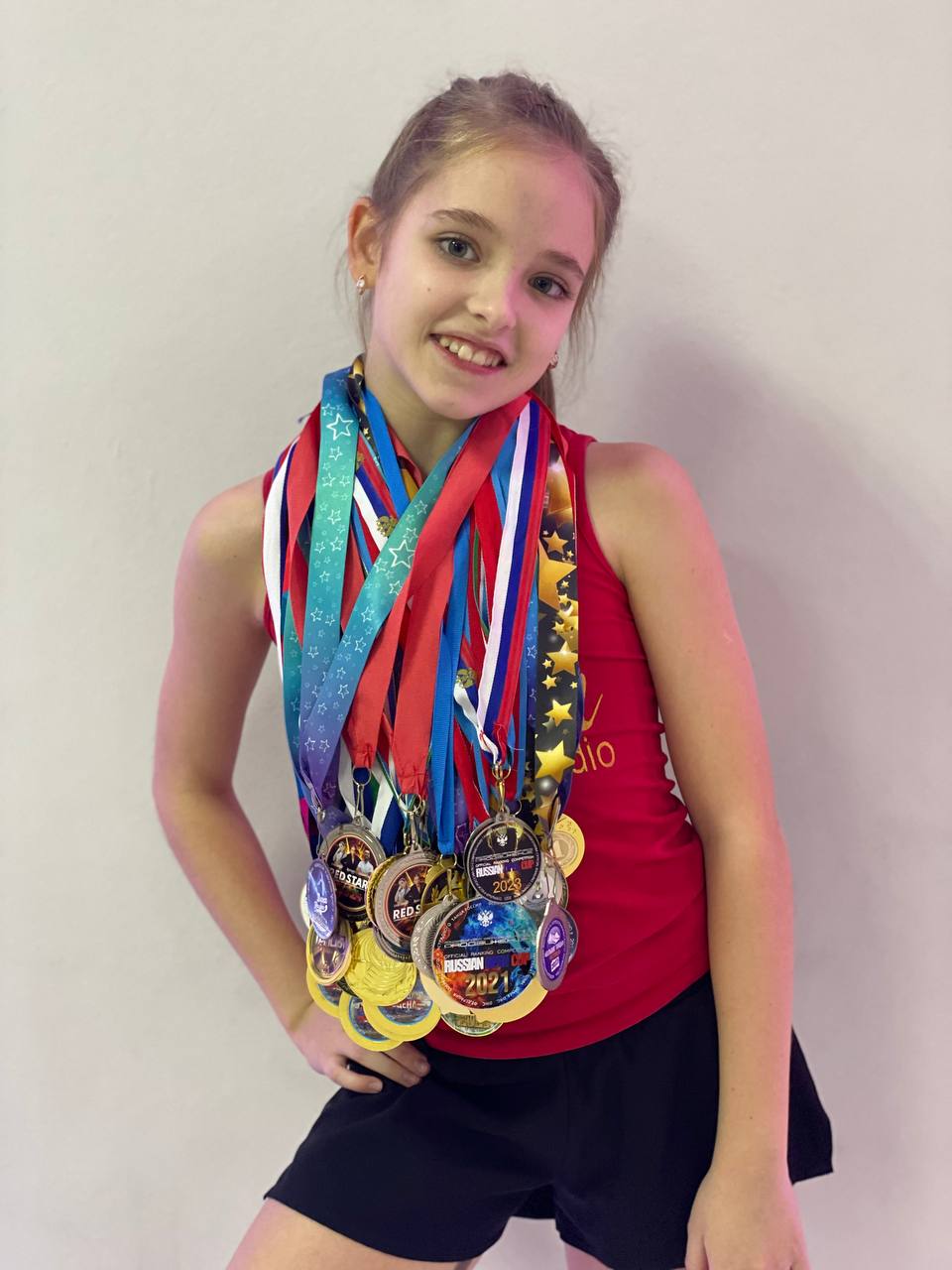 Борькина
Дарья Георгиевна
МБУДО «Ровесник»
МБОУ «Гимназия № 22»
Лобуренко 
Елена Александровна
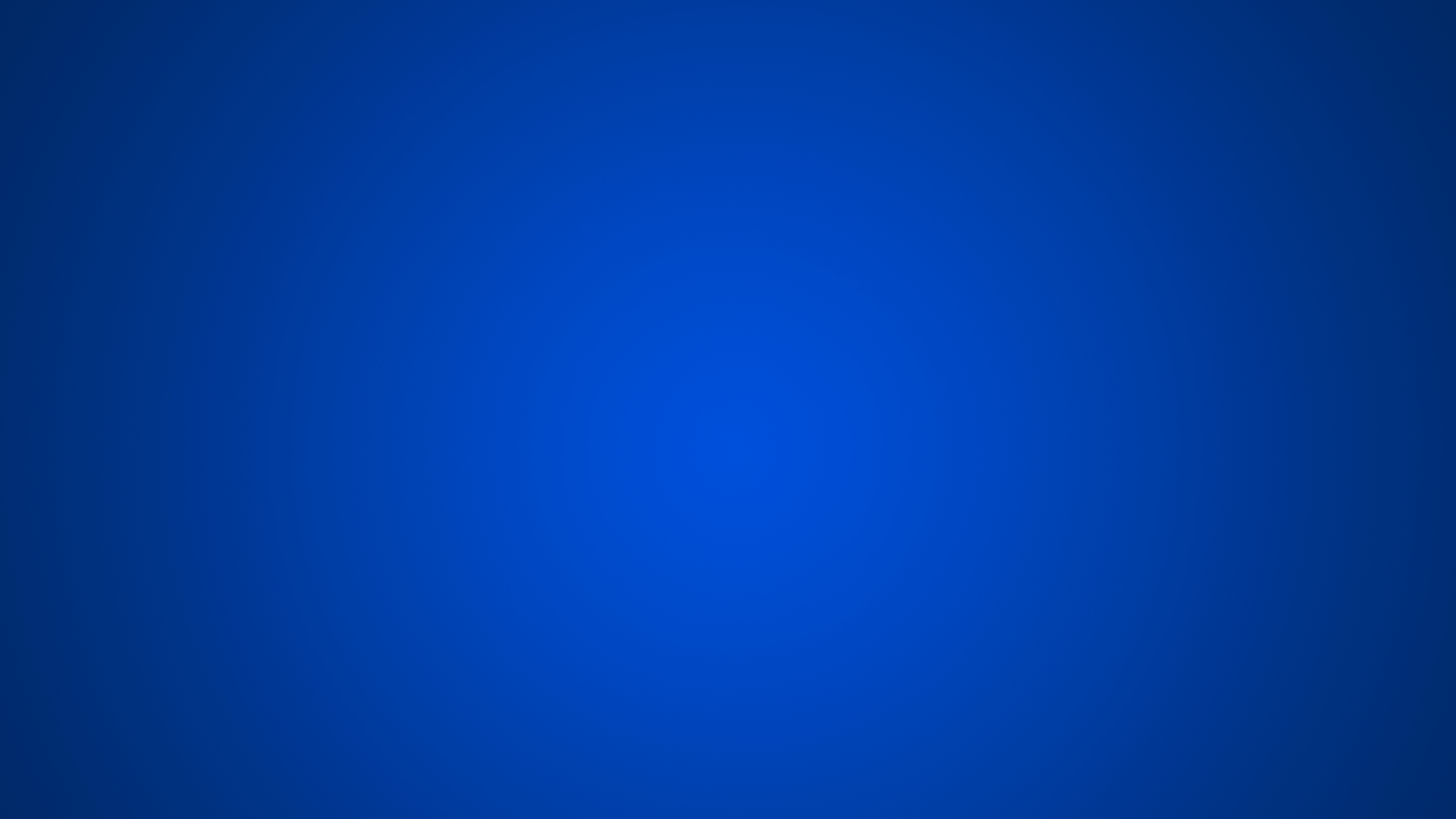 Ермак 
Елисей Юрьевич
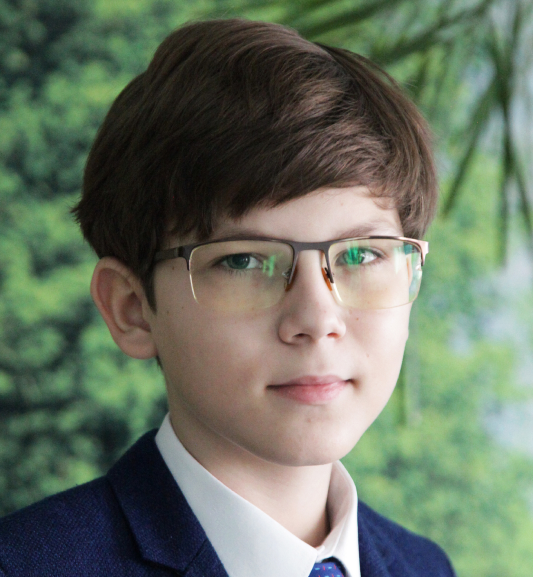 МБУДО ЦТОиДТТ
ОГАОУ «Шуховский лицей»
Чашина 
Наталия Николаевна
Ермак 
Светлана Николаевна
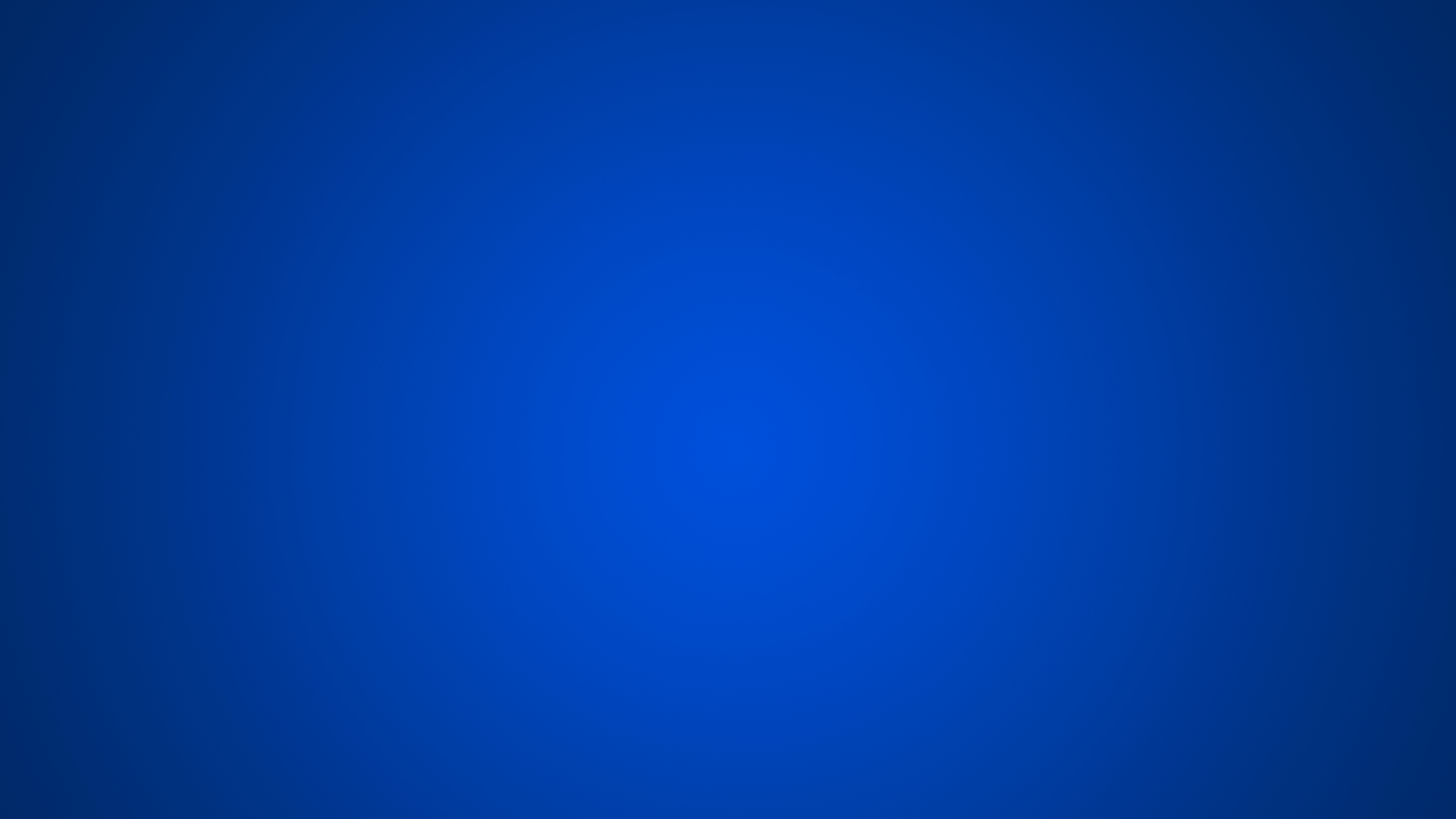 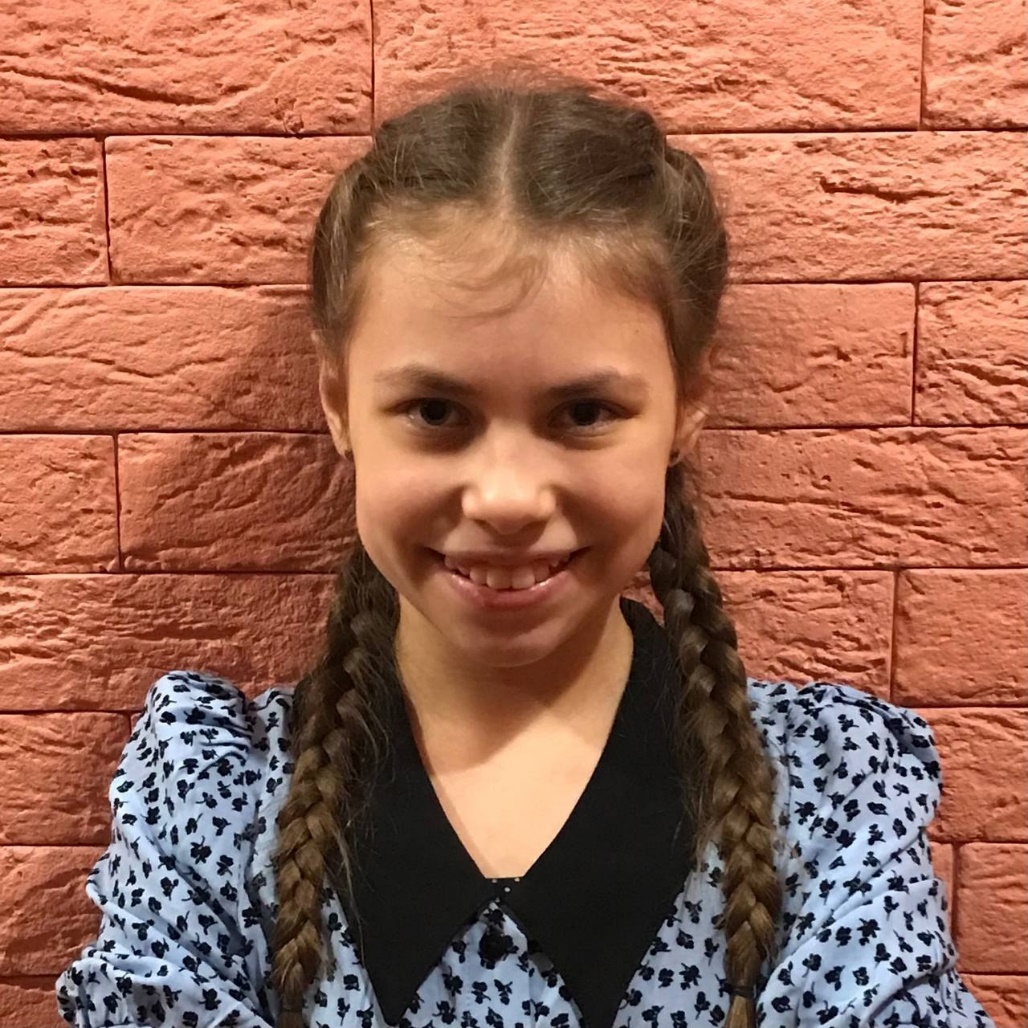 Воронова
 Анна Андреевна
МБОУ СОШ № 39
Игнатьева 
Наталья Николаевна
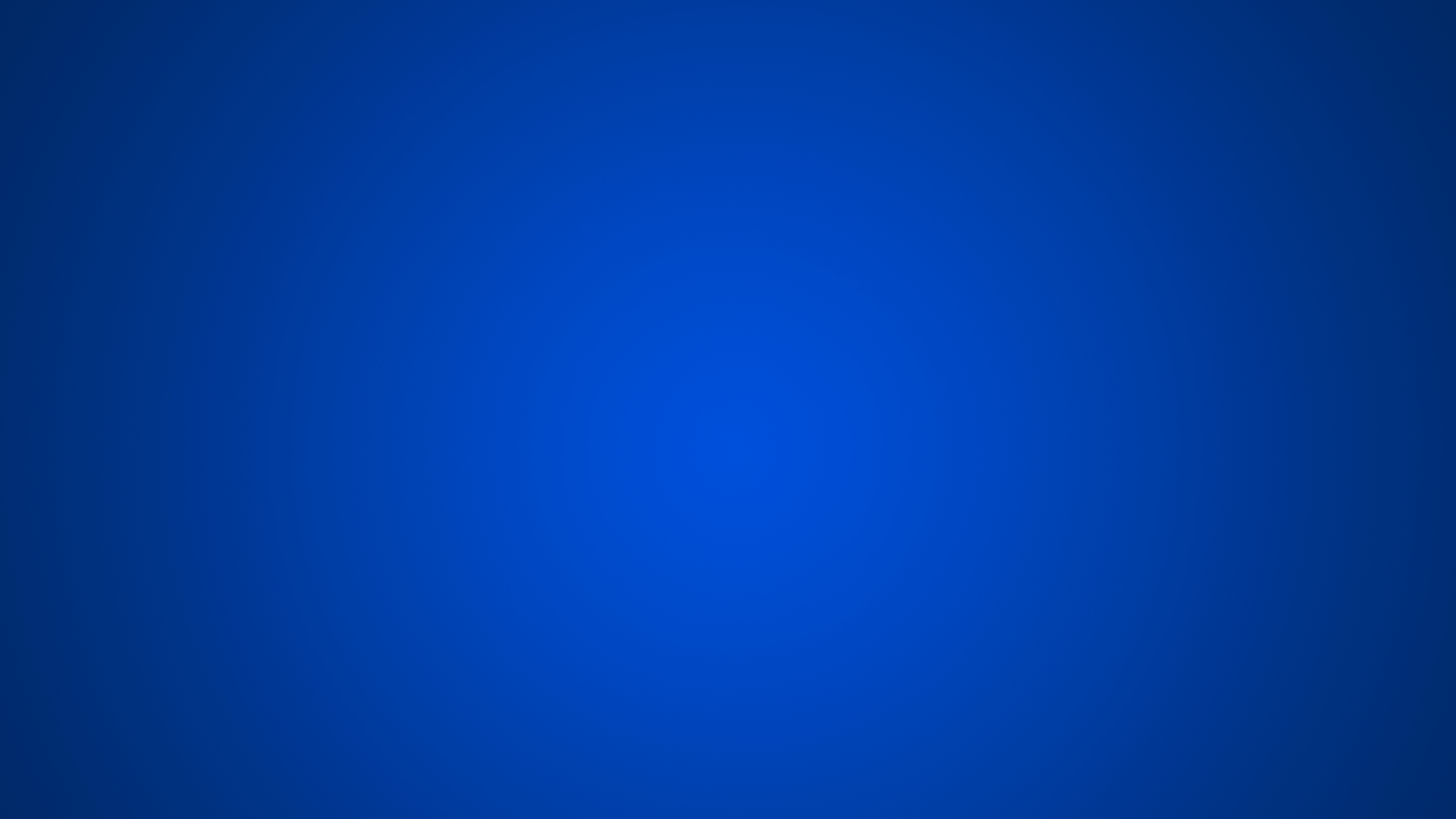 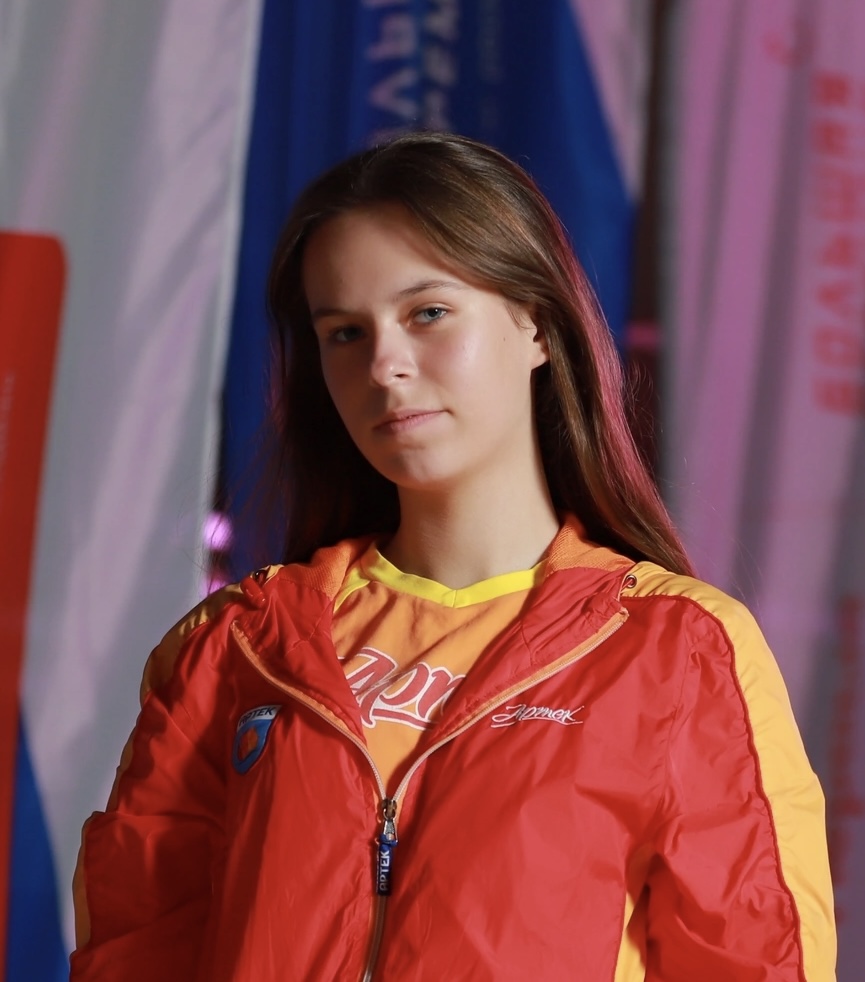 Реутова 
Вероника Алексеевна
МБОУ СОШ № 29
Бачевская 
Лидия Александровна
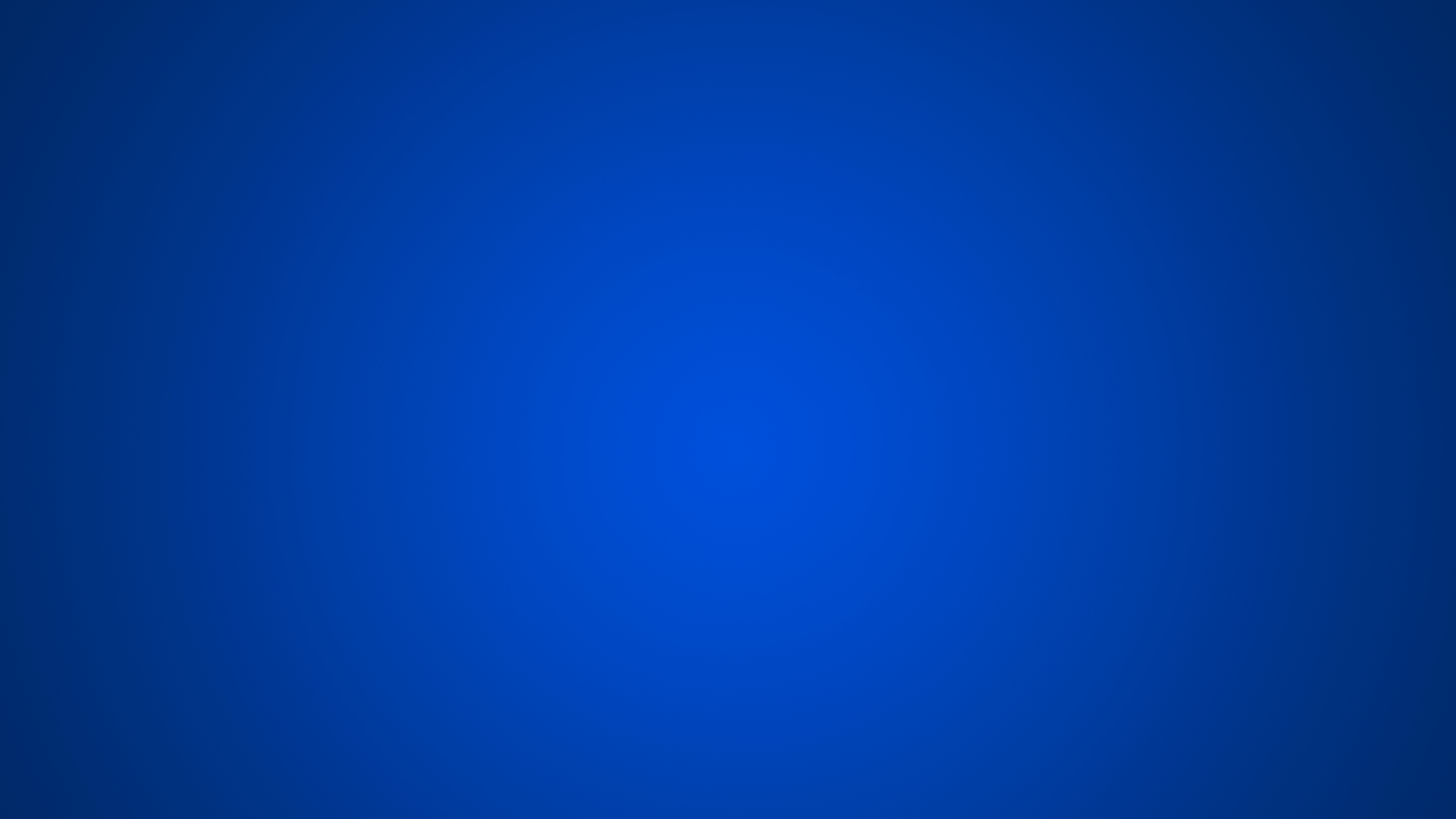 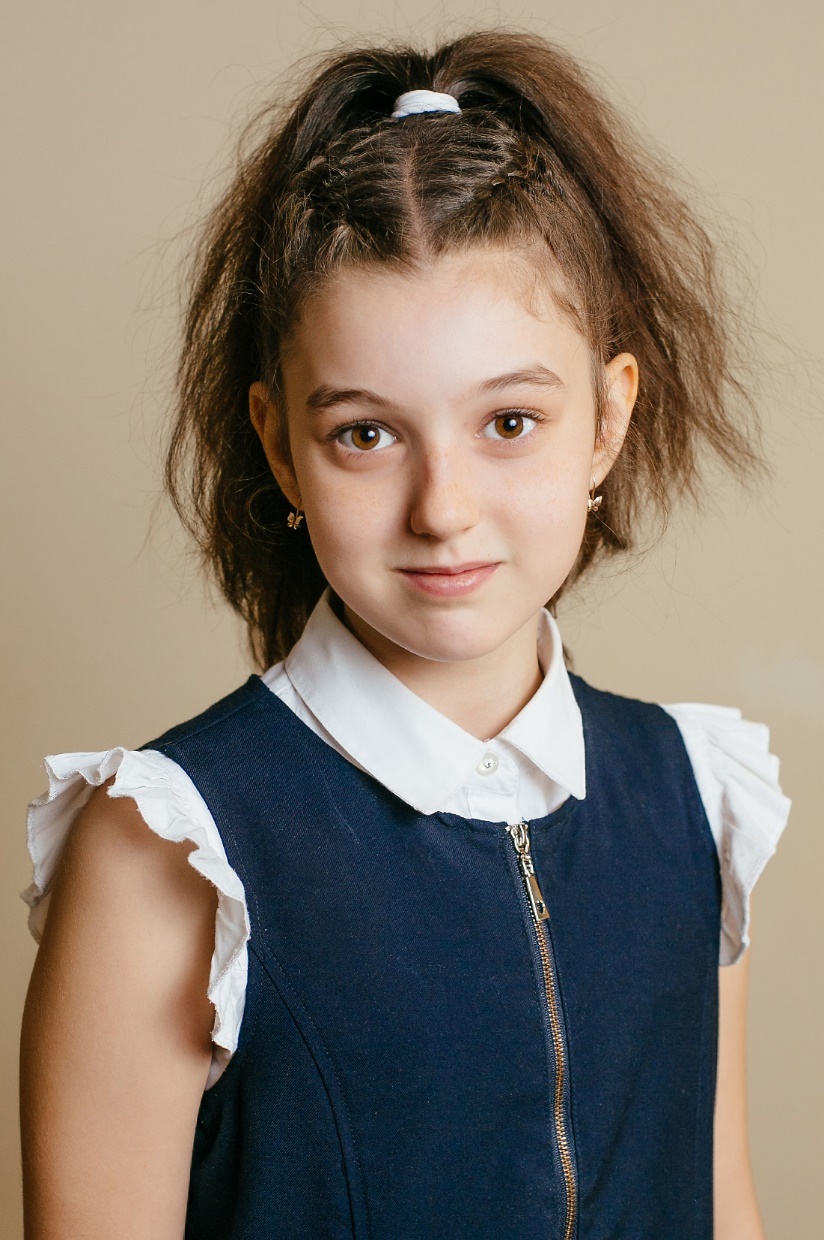 Чернышева 
Мария Дмитриевна
МБОУ ЦО № 6
Гиголаева 
Анна Темуриевна
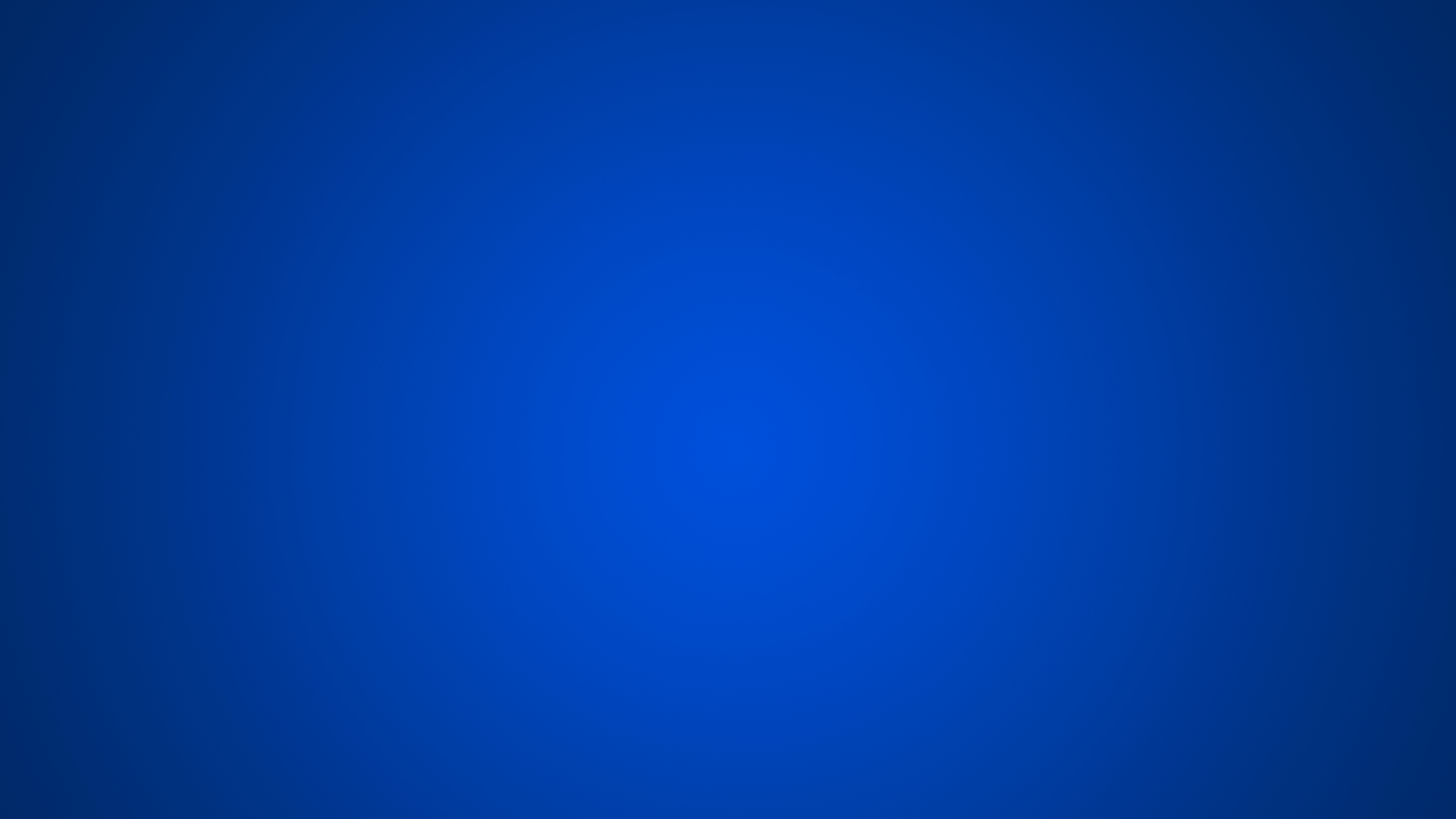 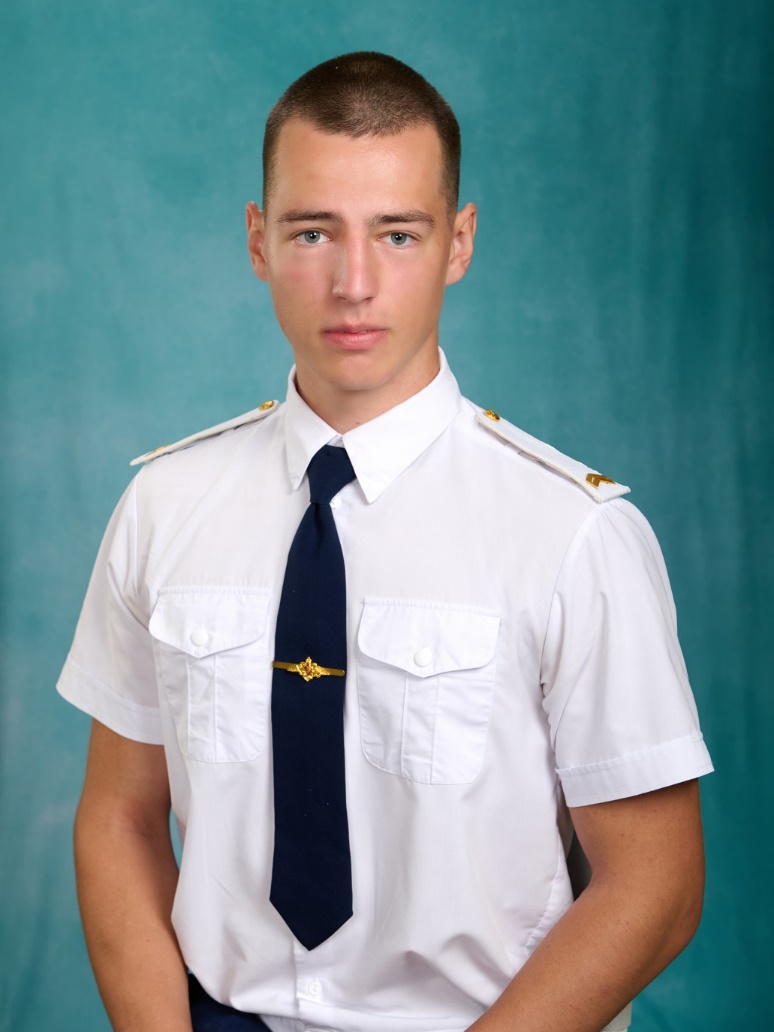 Высторобский 
Богдан Александрович
МБОУ СОШ № 11
Дробный 
Вадим Александрович
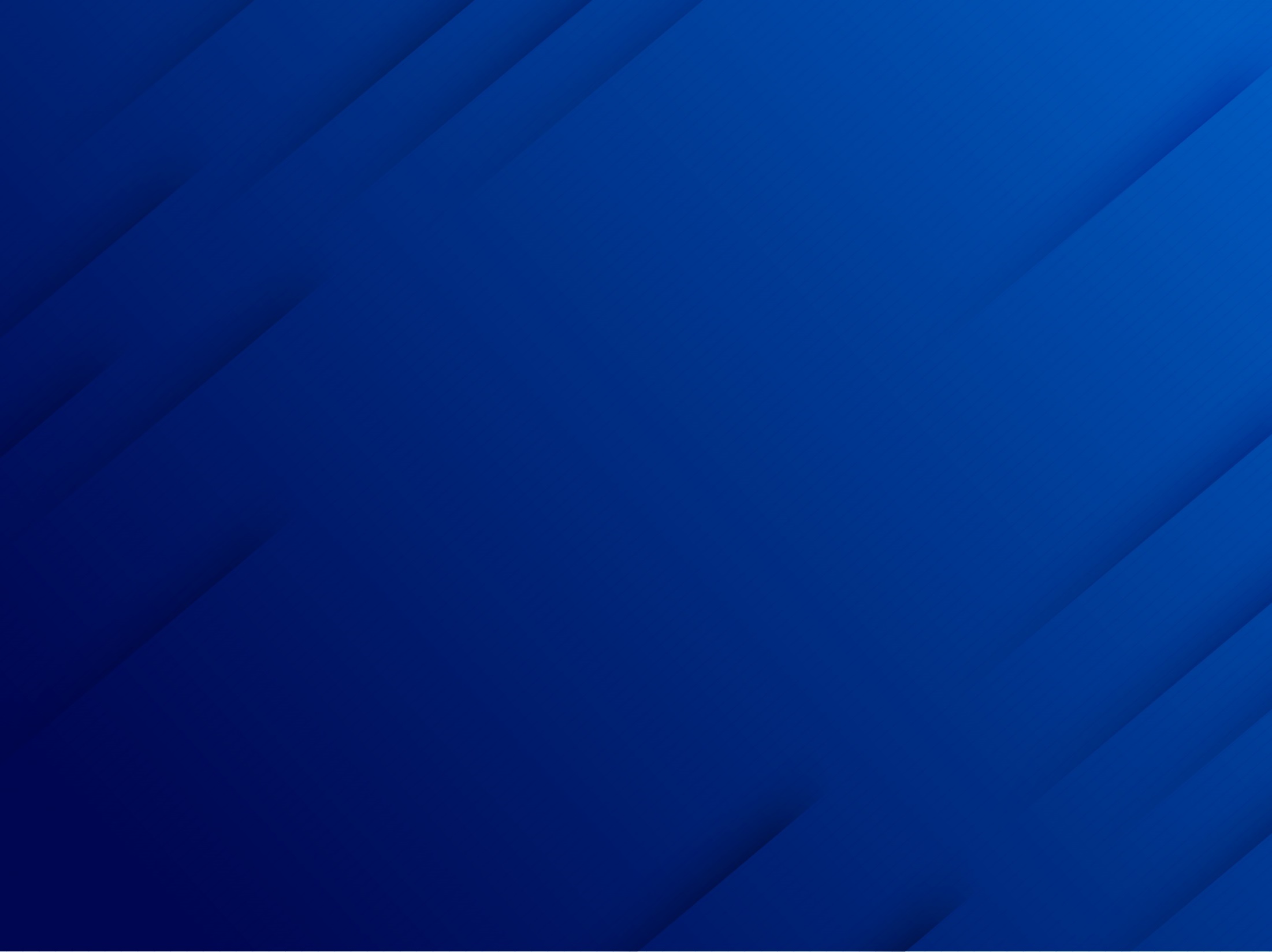 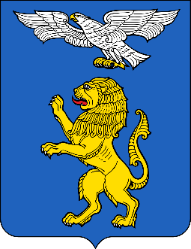 Номинация
«Олимп»
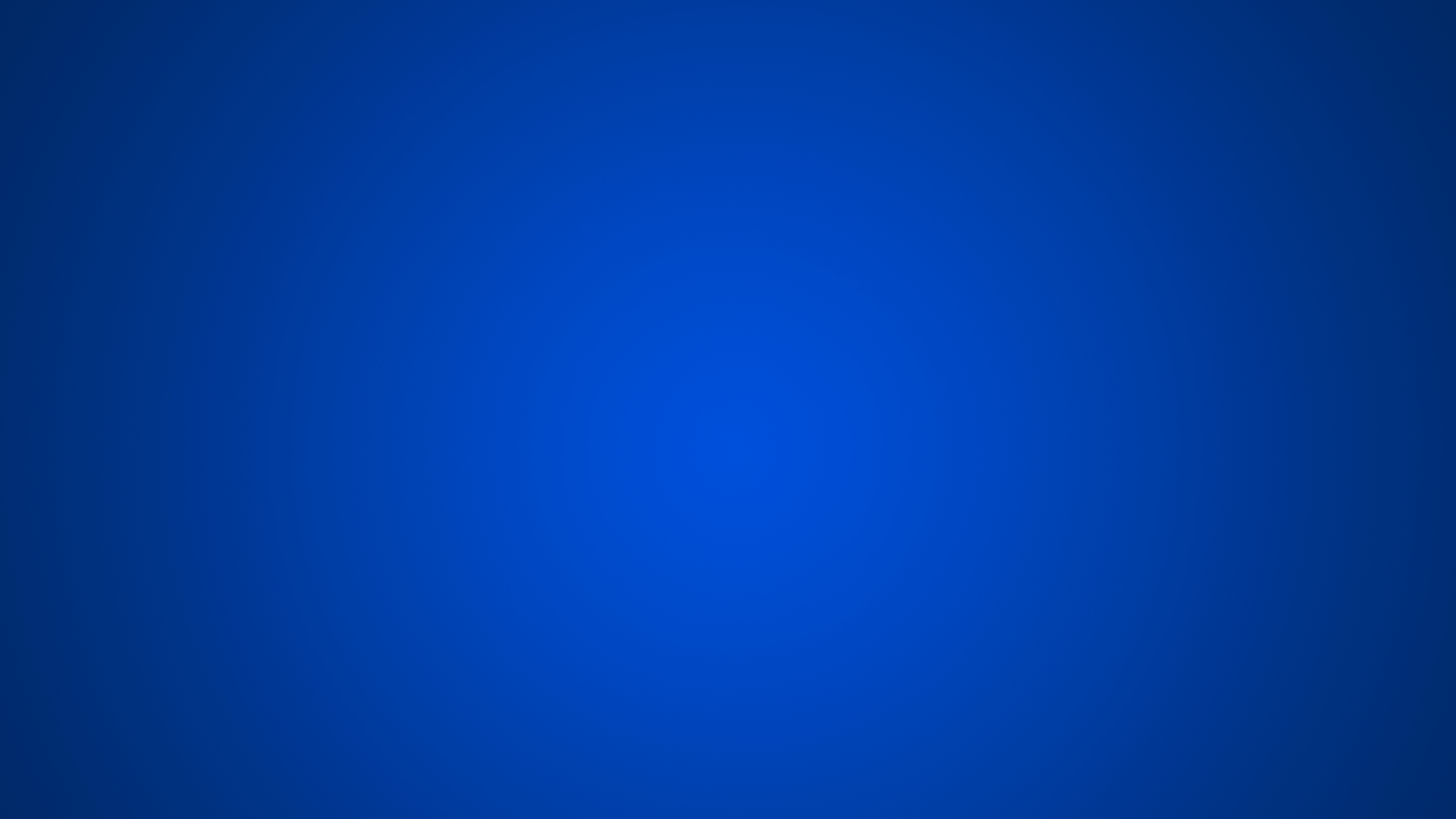 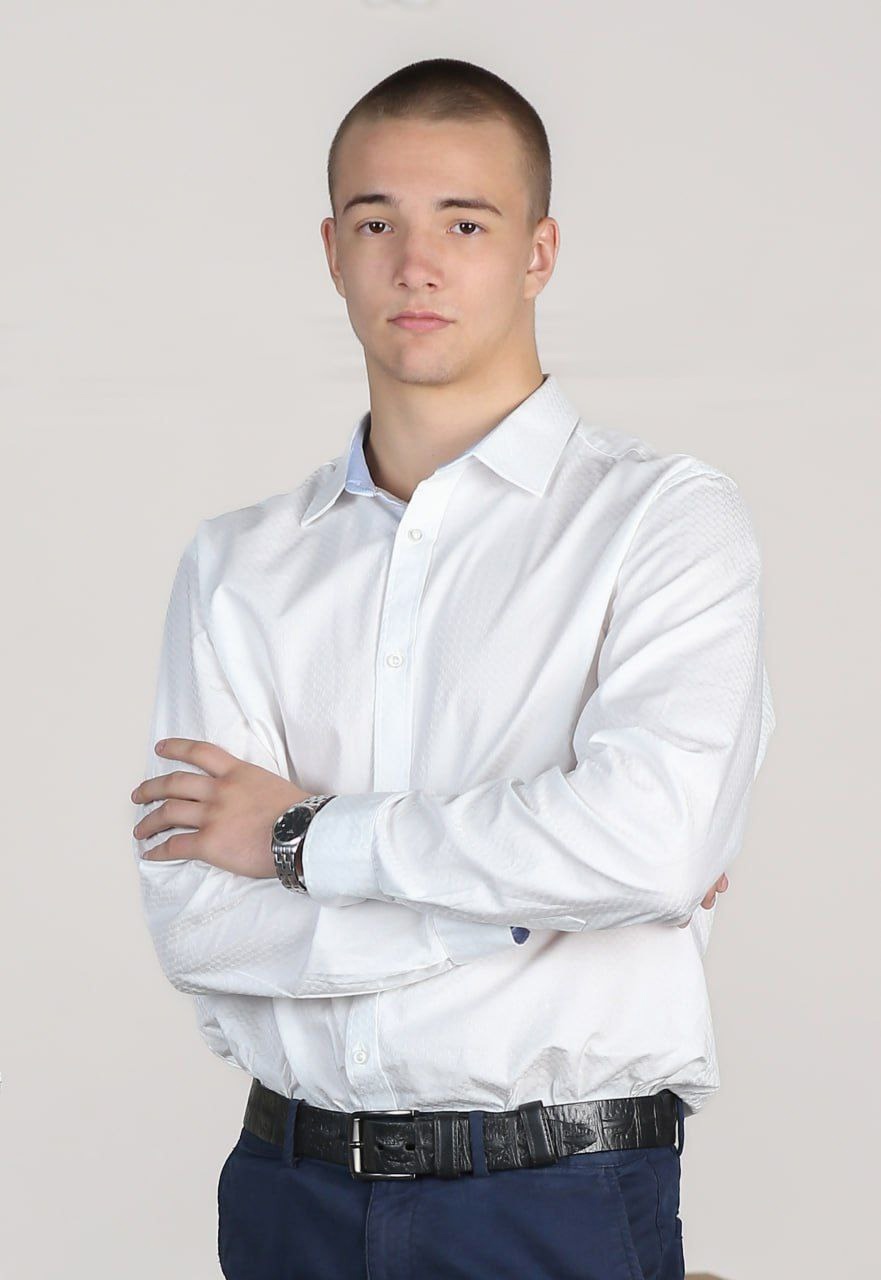 Бурда 
Глеб Андреевич
МБУДО СШОР по боксу г. Белгорода
МБОУ СОШ № 45
Листопадов 
Сергей Александрович
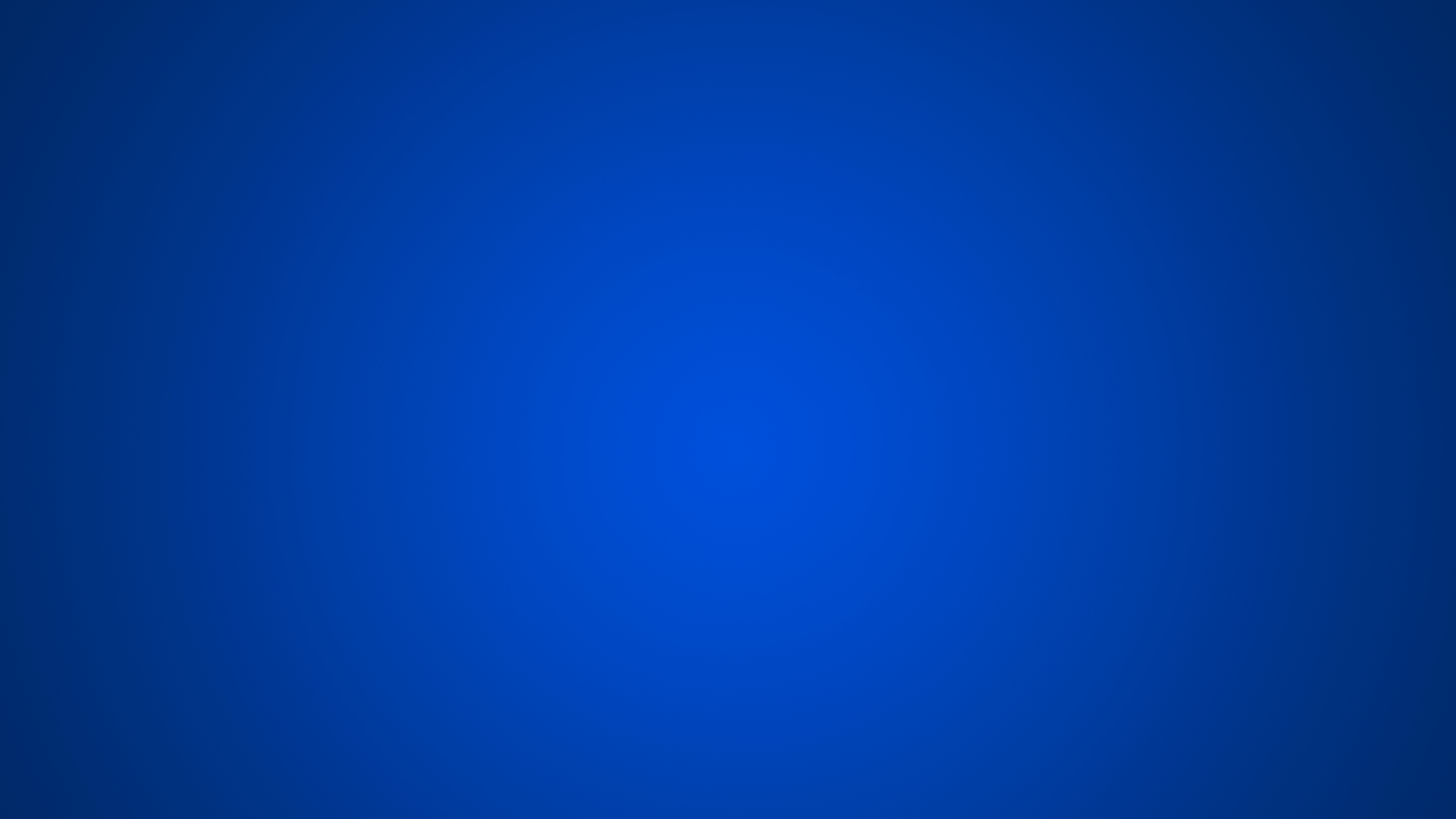 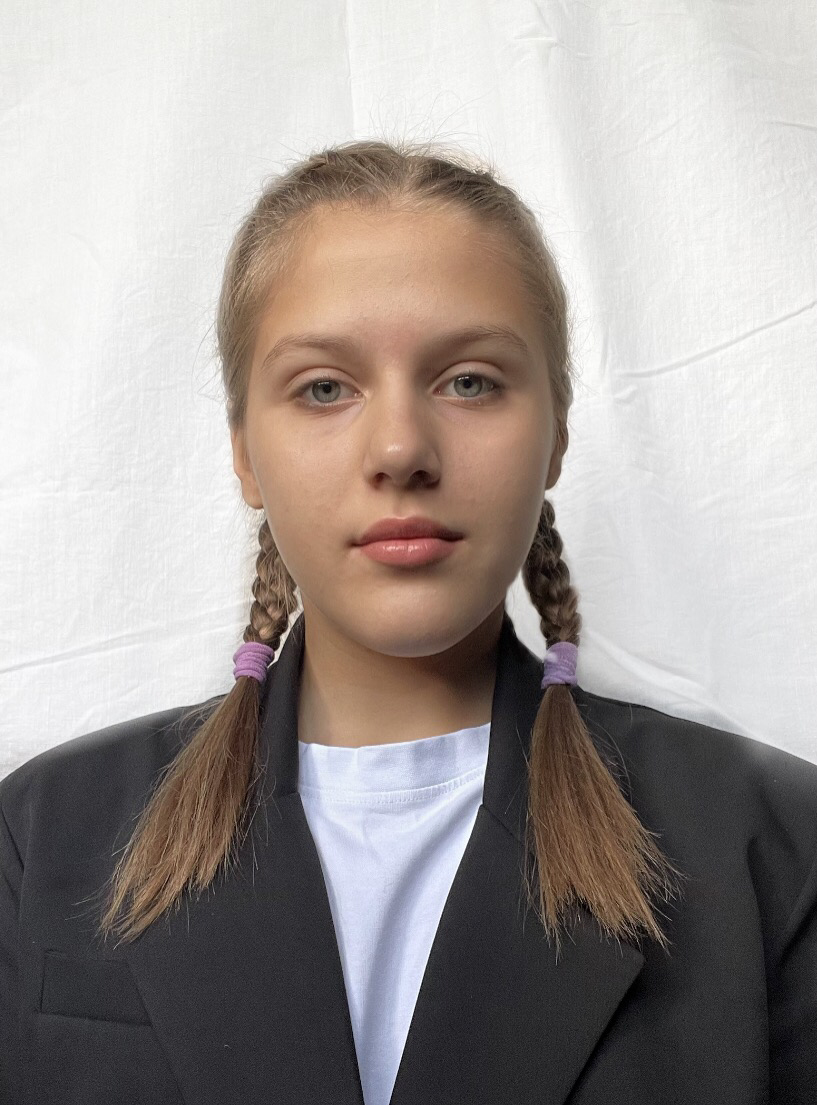 Чернышева
Варвара Максимовна
МБУДО СШ № 2
МБОУ СОШ № 46
Кобзев 
Андрей Витальевич
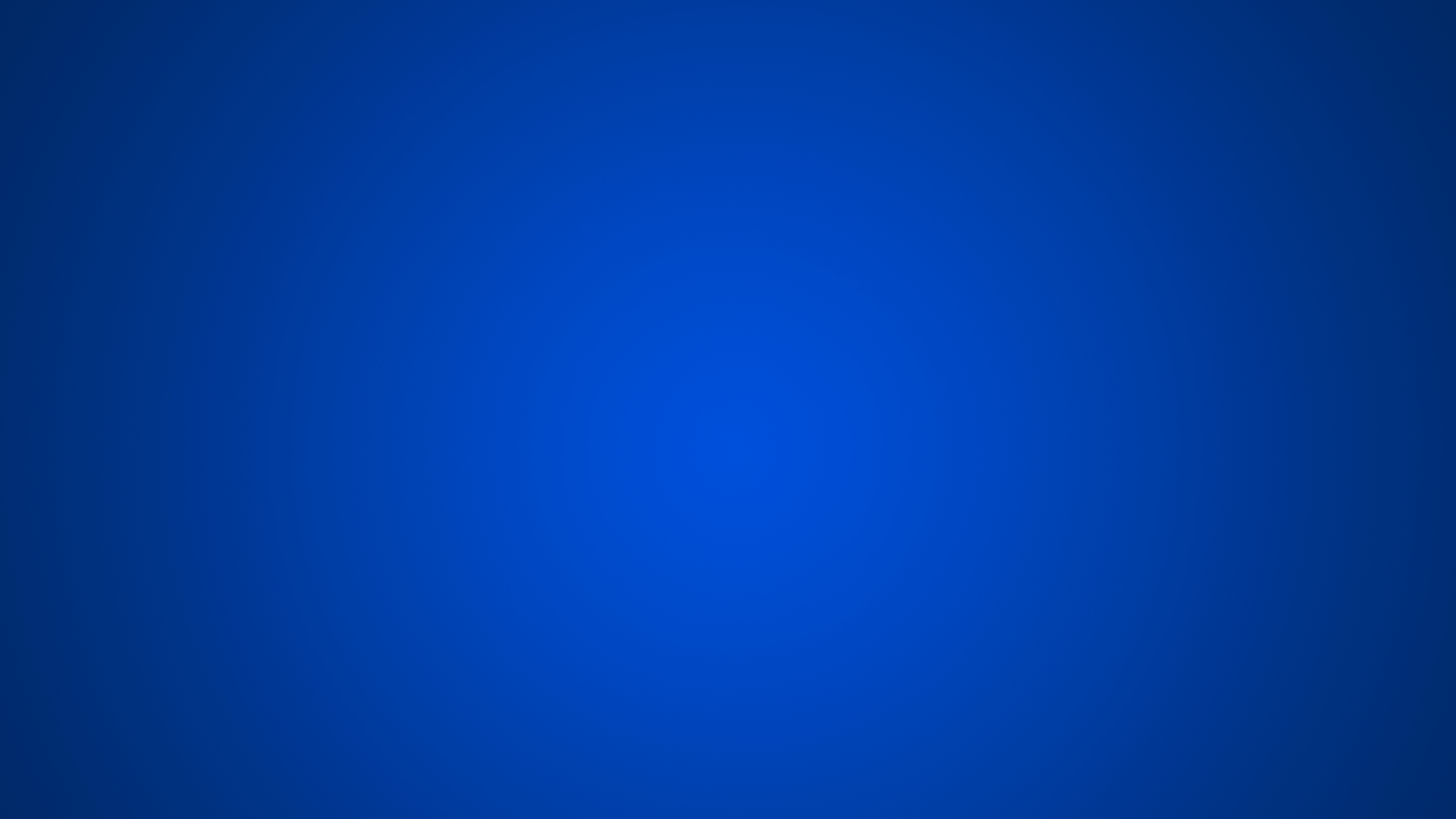 Переверзев 
Платон Алексеевич
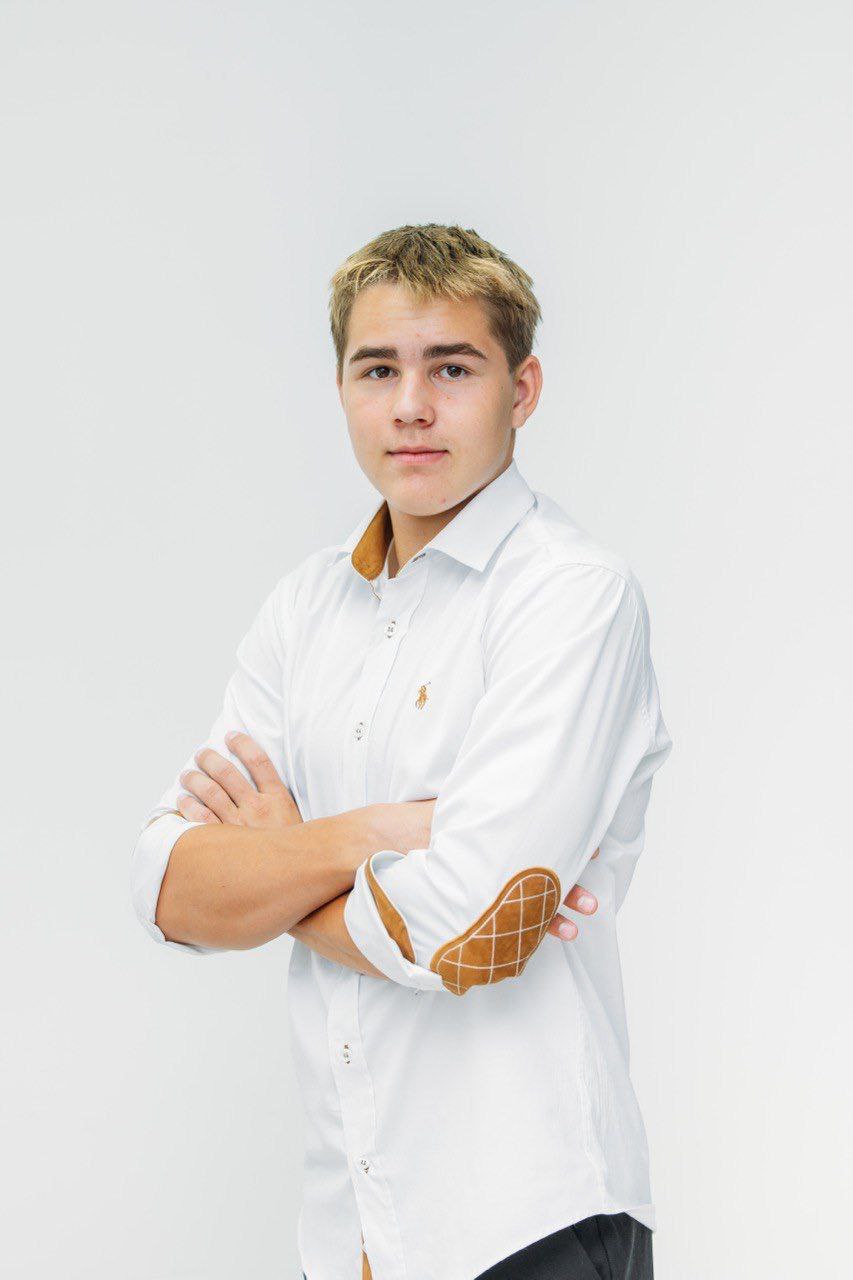 МАУДО СШОР «Спартак» г. Белгорода
ОГБОУ «Лицей № 9» г. Белгорода
Чеботарский 
Андрей Геннадьевич
Кононенко 
Людмила Николаевна
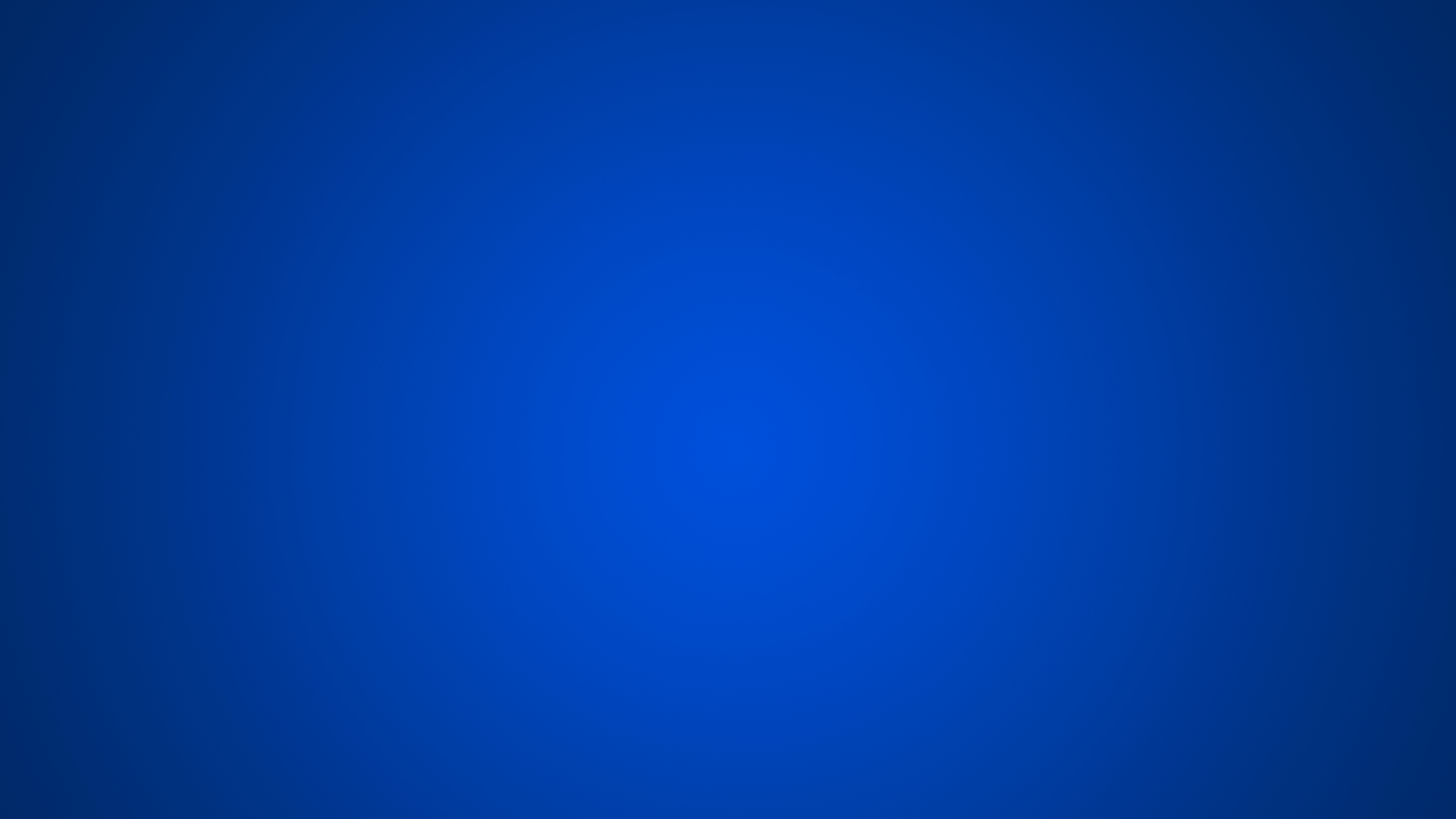 Ярыш 
Тимур Андреевич
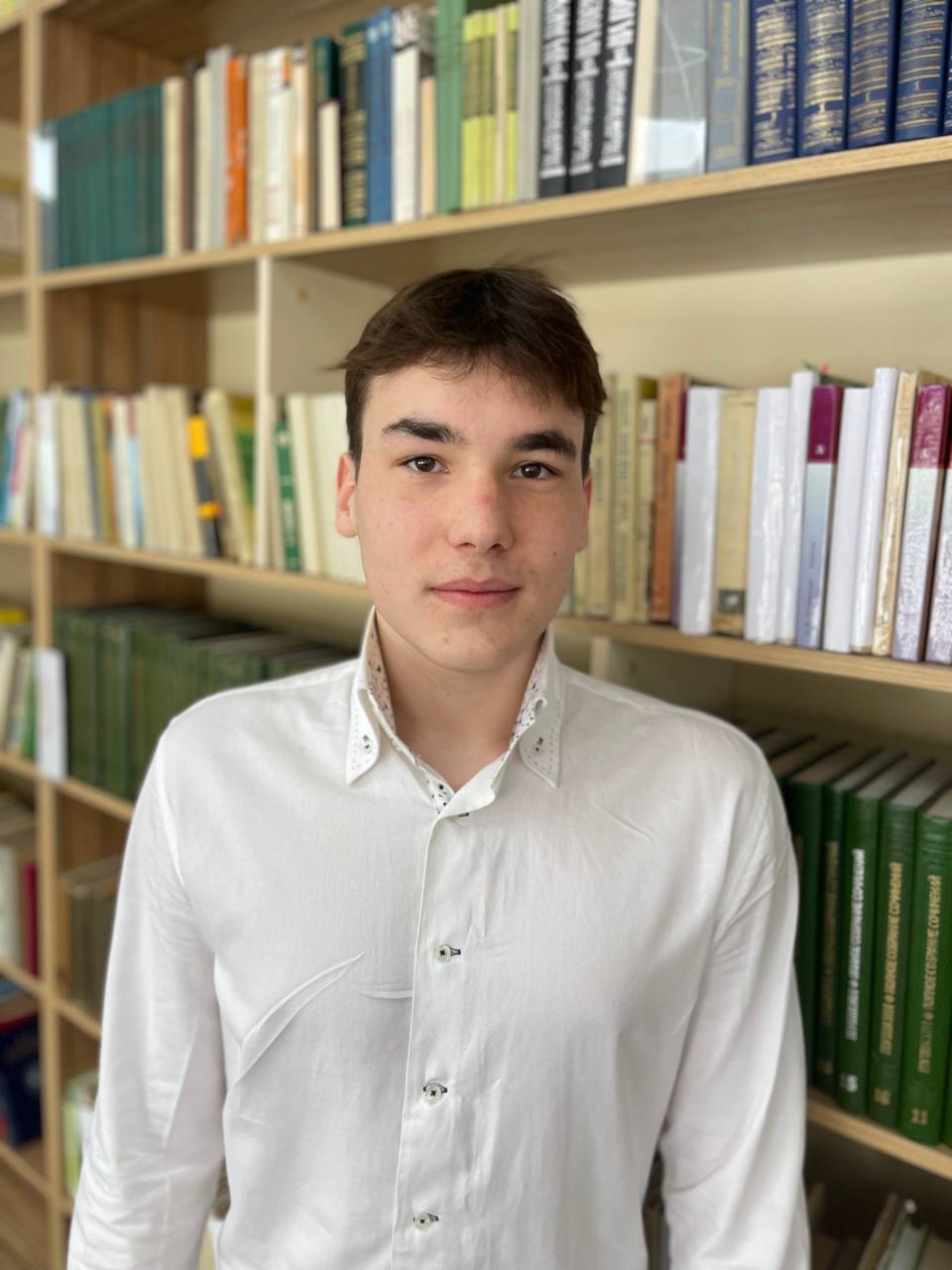 МБУДО СШОР № 3 г. Белгорода
МБОУ «Лицей № 32»
Горбоконь 
Светлана Александровна
Сидельник 
Феликс Викторович
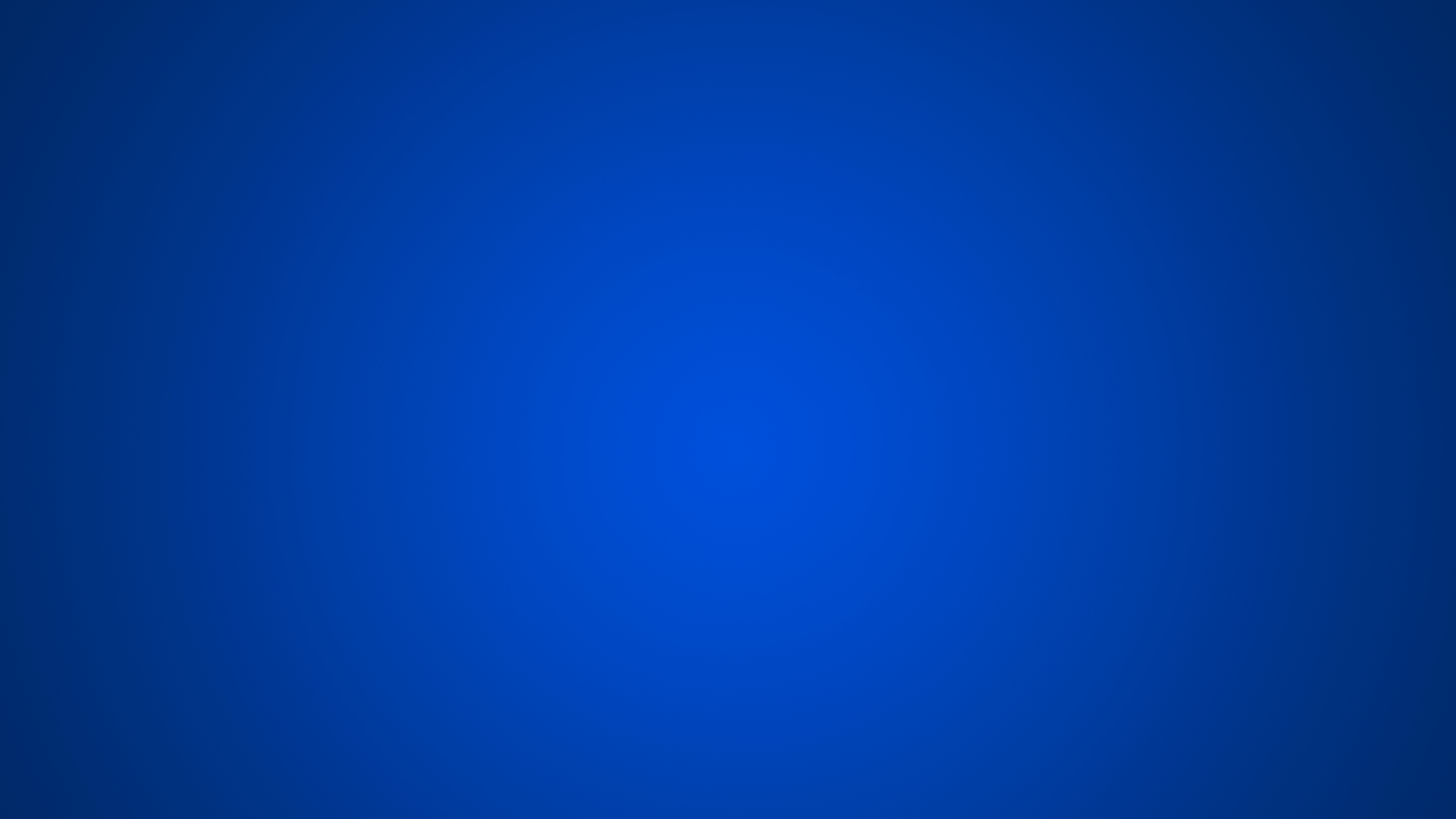 Толмачев 
Кирилл Максимович
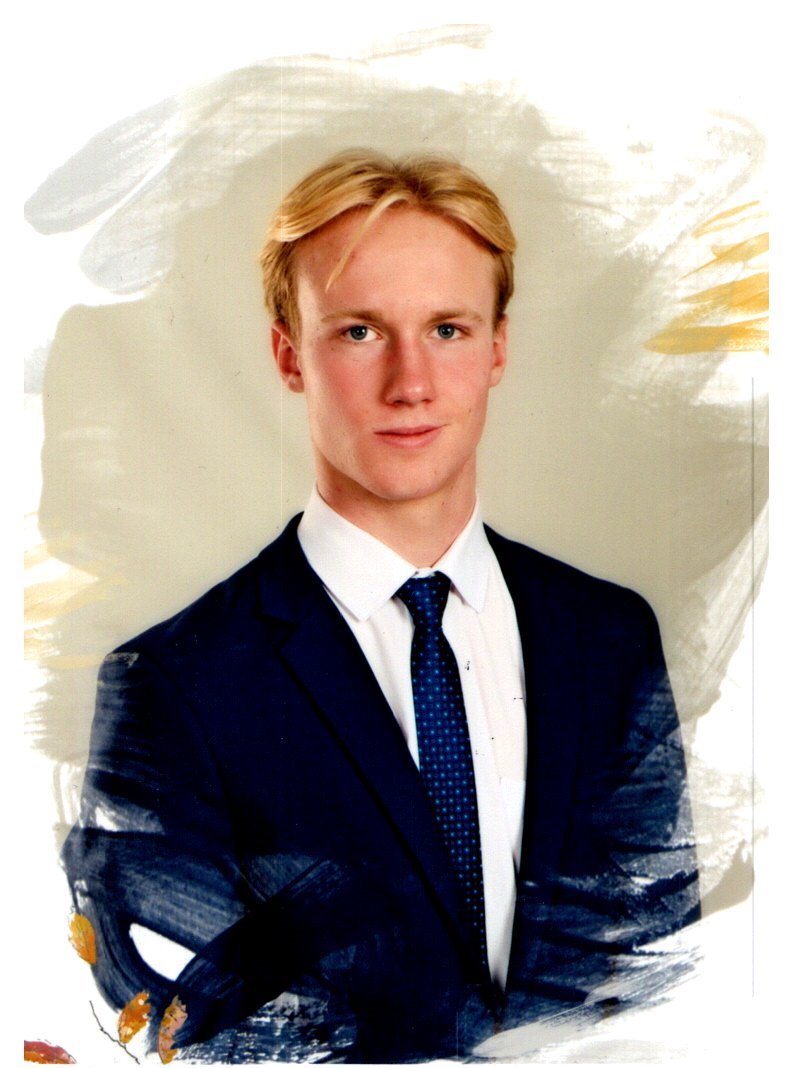 МБУДО СШ № 1 г. Белгорода
МБОУ «Лицей № 10»
Селюкова 
Наталья Васильевна
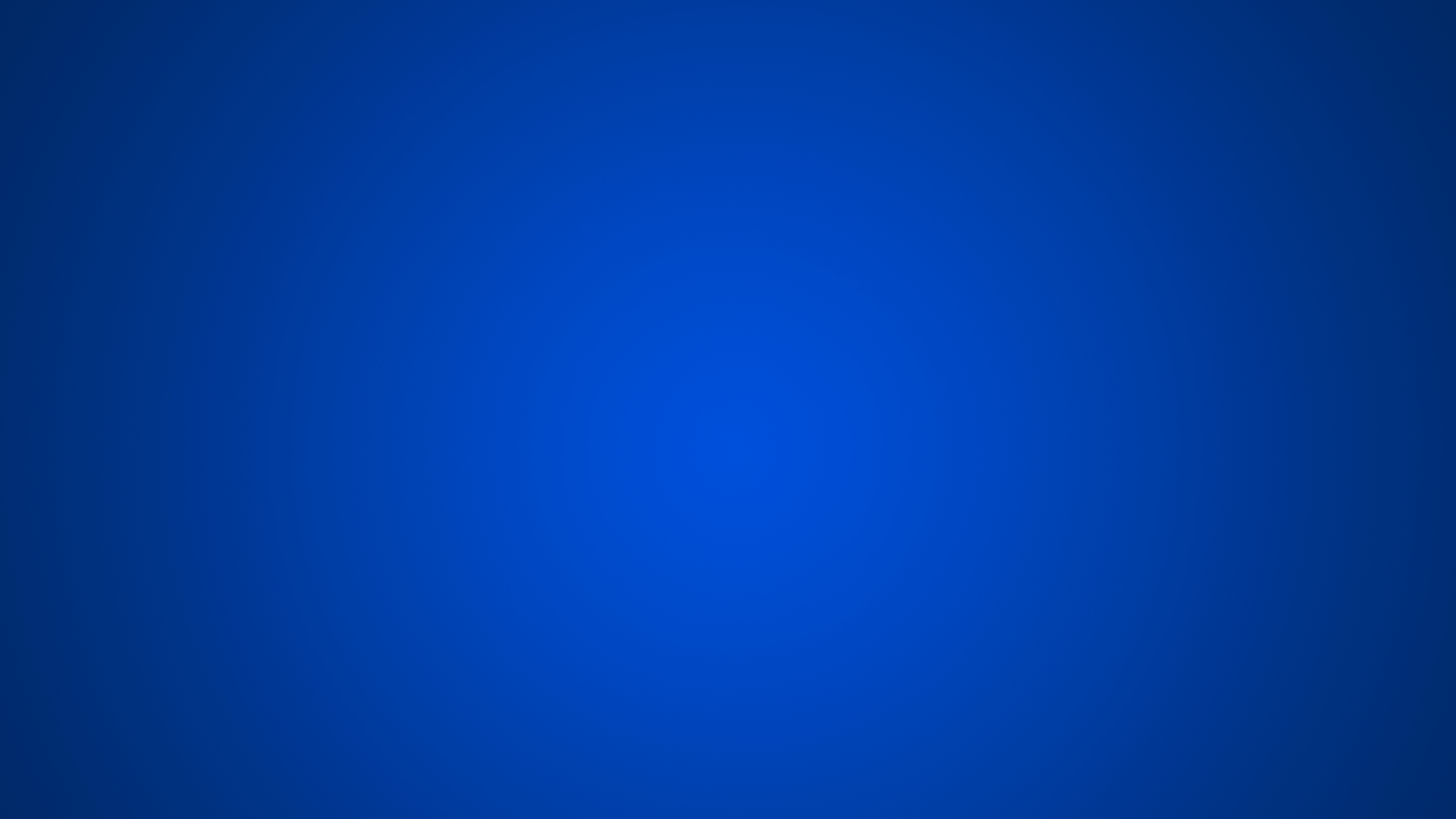 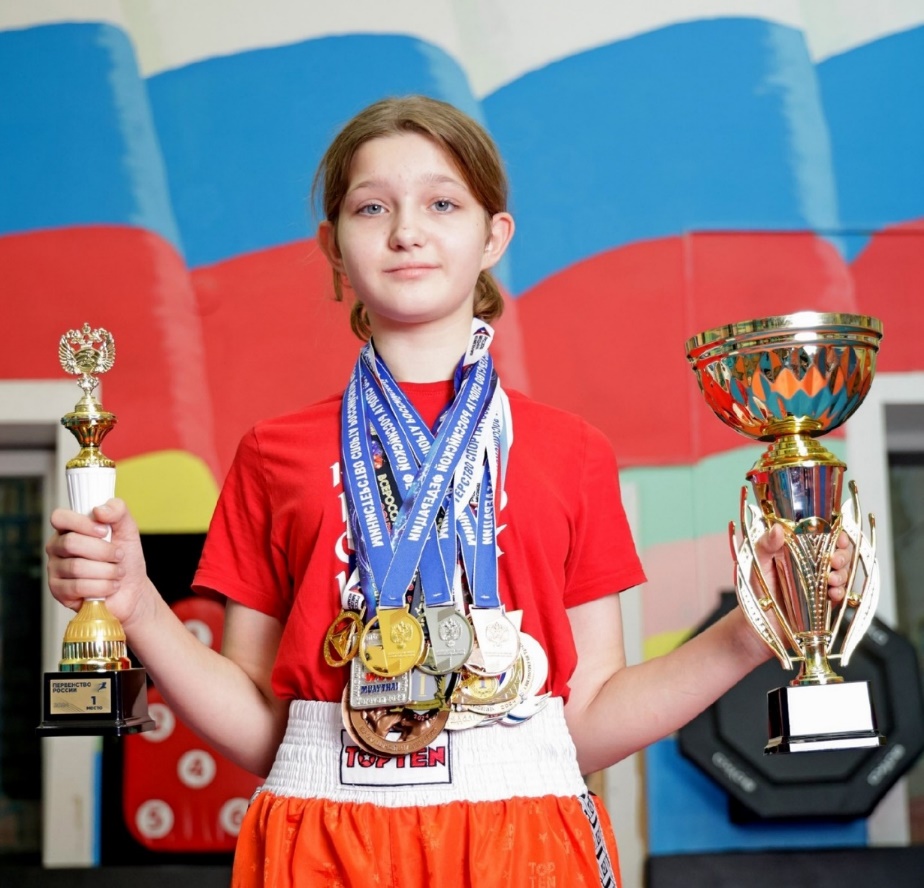 Шкарпеткина 
Таисия Дмитриевна
МБУДО СШ № 4
МБОУ СОШ № 21
Потеряхин 
Алексей Андреевич
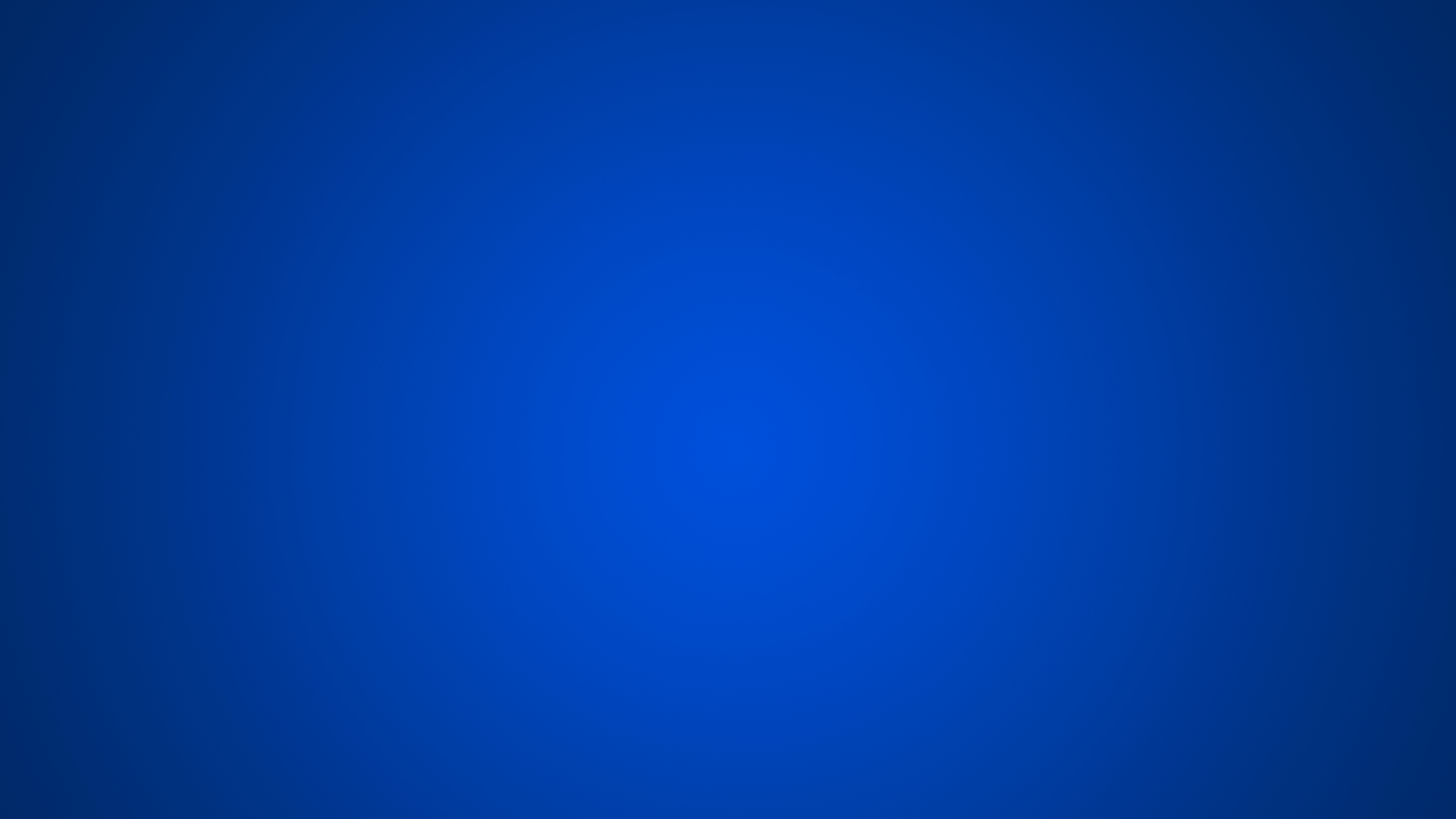 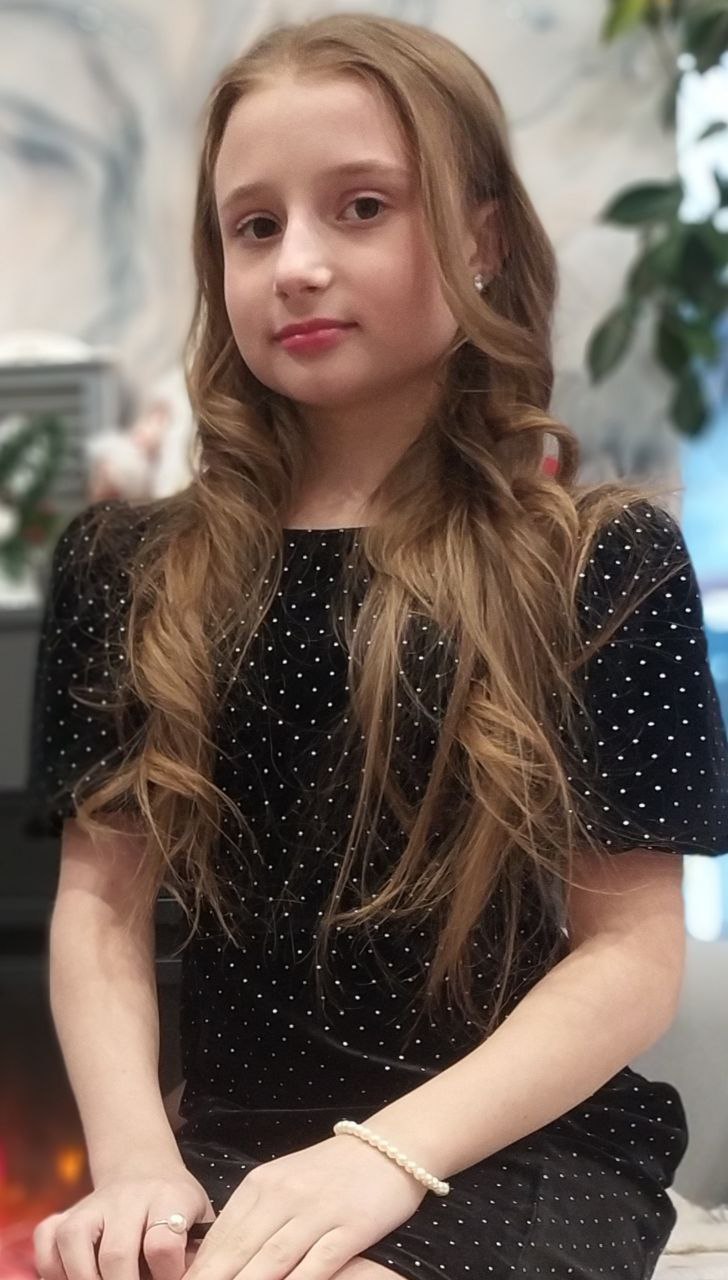 Коробец
Елизавета Артемовна
ГБУ ДО «СШОР № 1 Белгородской области»
МБОУ СОШ № 21
Чиркова 
Елена Александровна
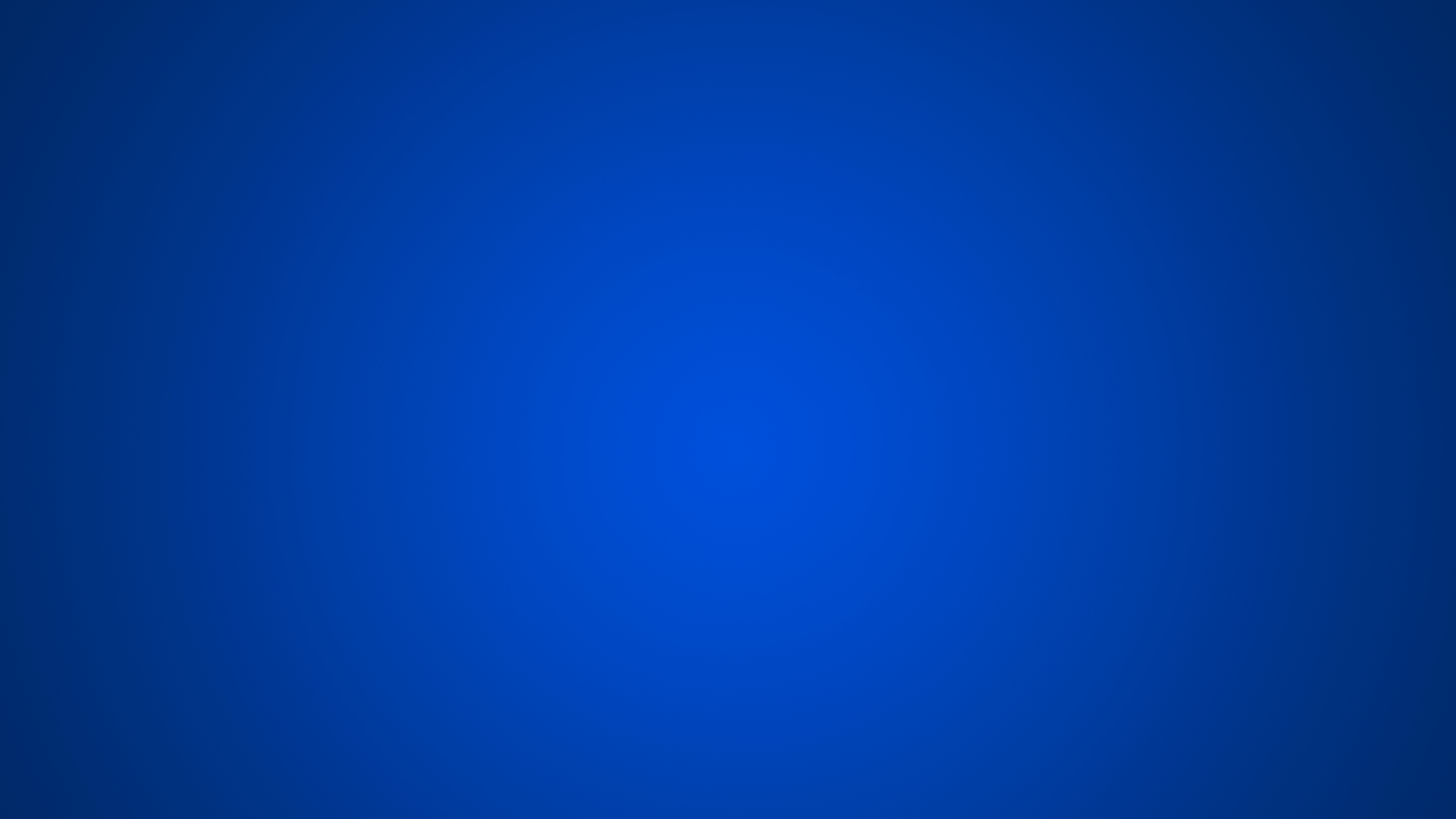 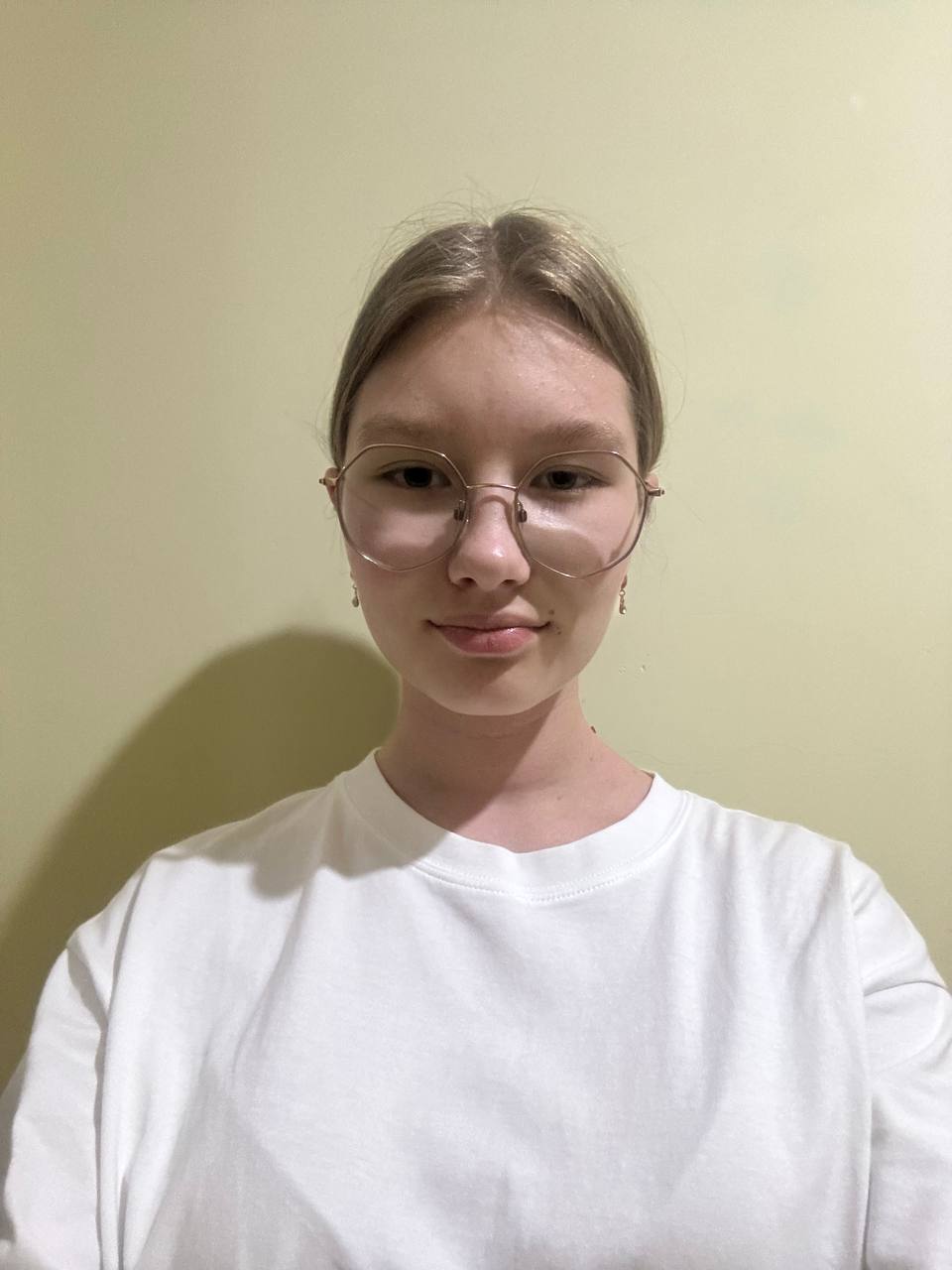 Бычкова 
Валерия Сергеевна
МБУДО СШ № 4
МБОУ СОШ № 50
Лычев 
Максим Сергеевич
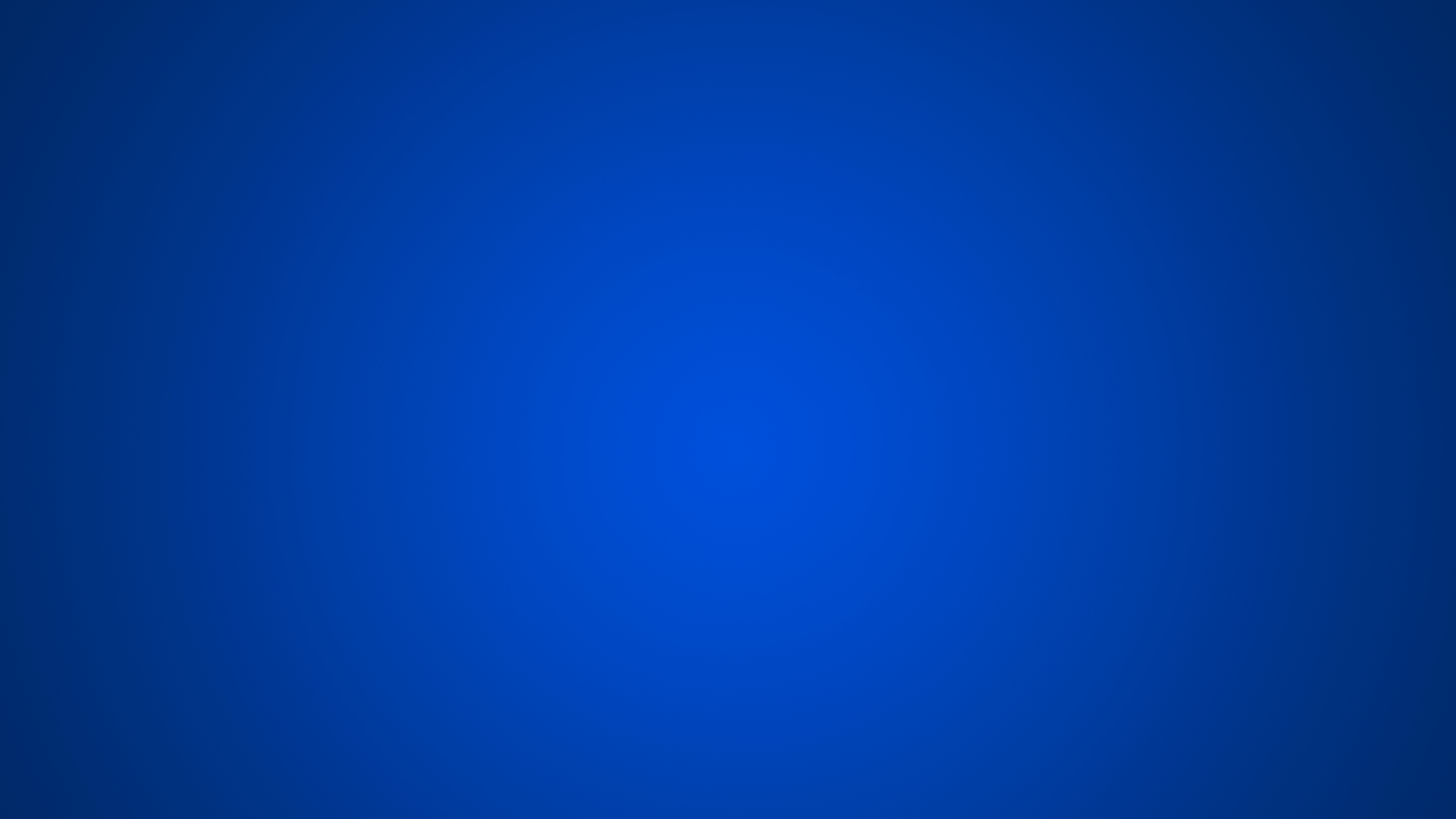 Рачвак 
Дарья Юрьевна
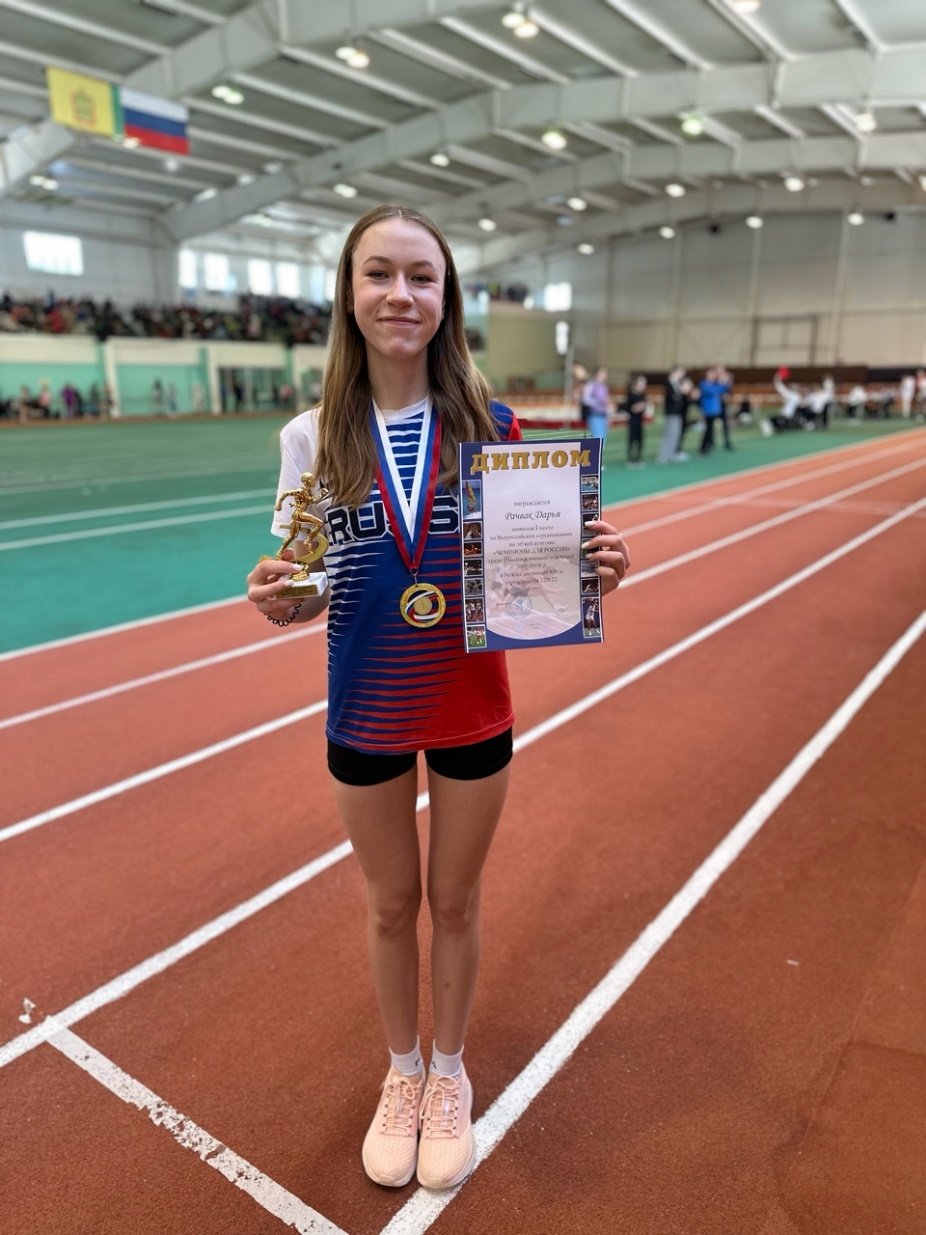 МБУДО СШ № 2
МБОУ СОШ № 7
Дубровская 
Людмила Александровна
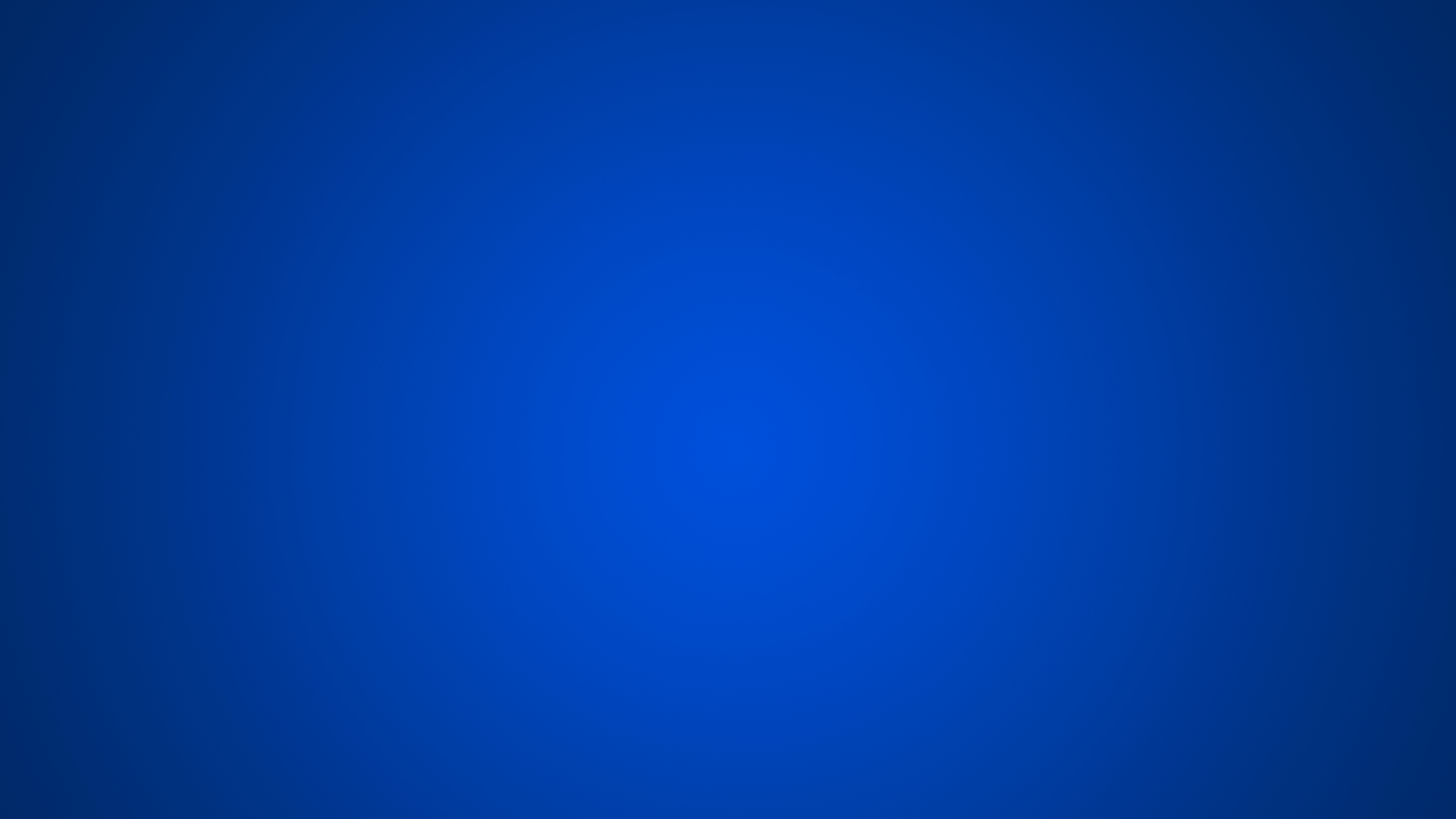 Боева 
Мария Александровна
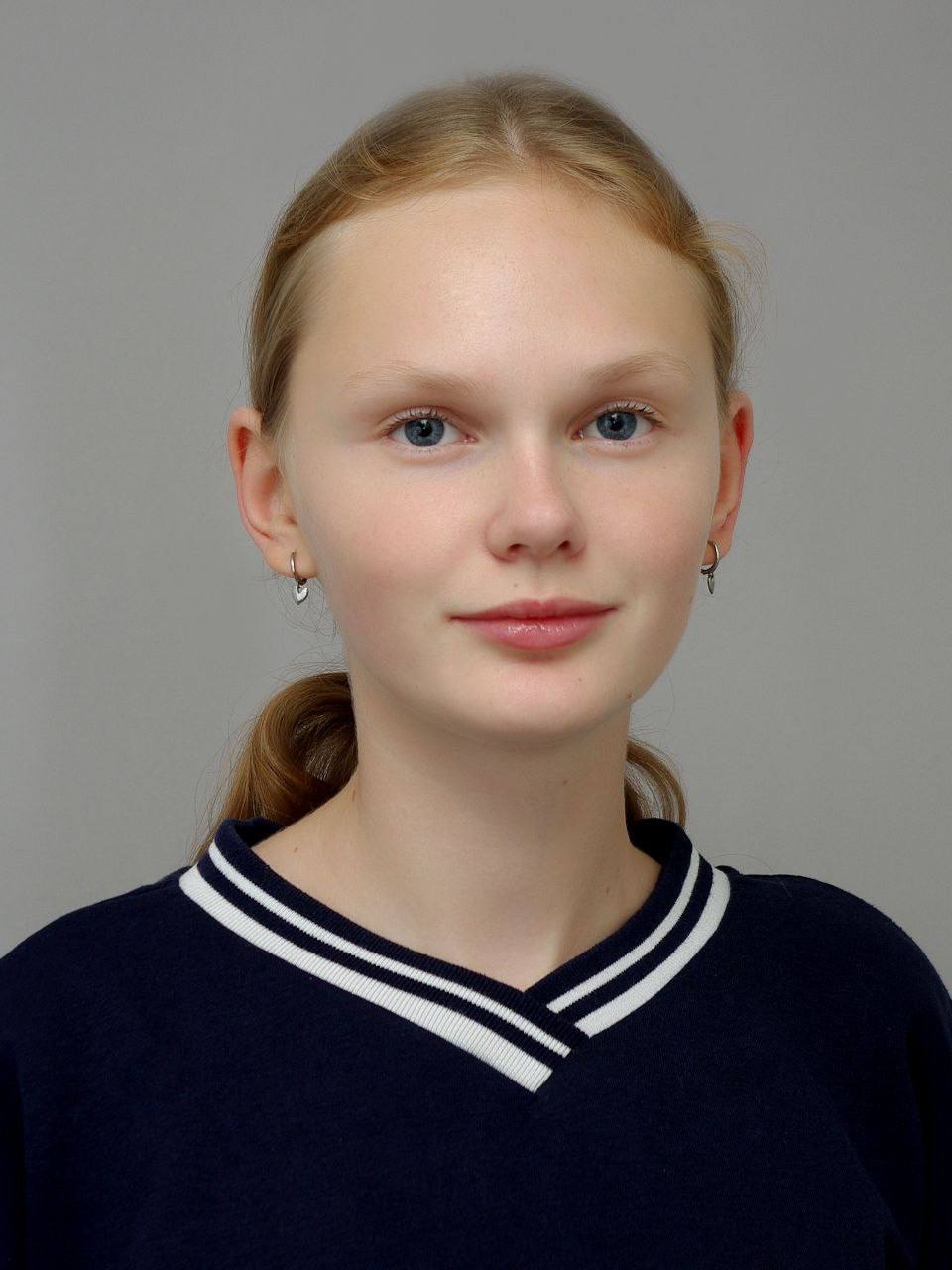 МБУДО СШ № 2
МБОУ СОШ № 21
Кальная 
Оксана Викторовна
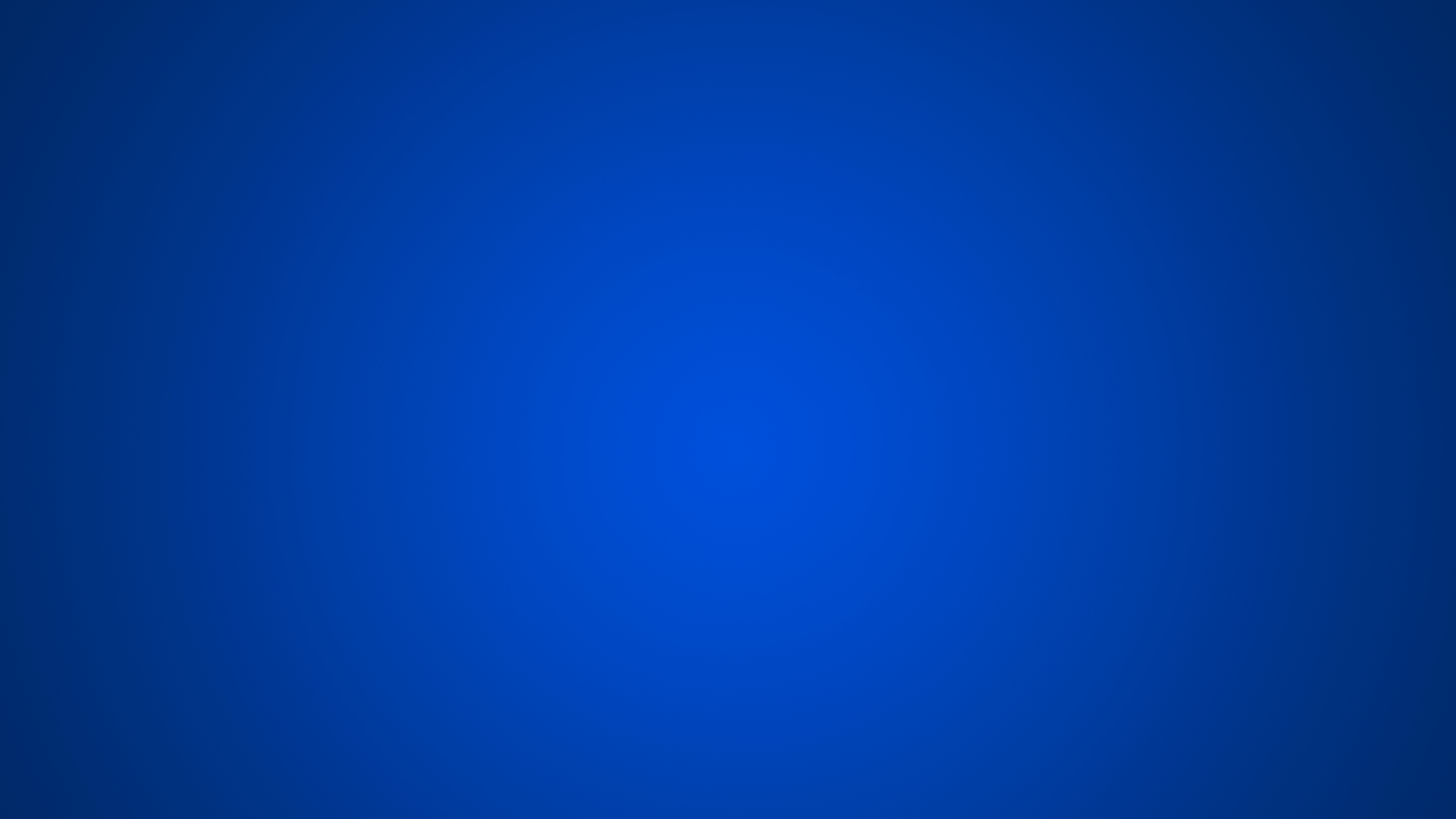 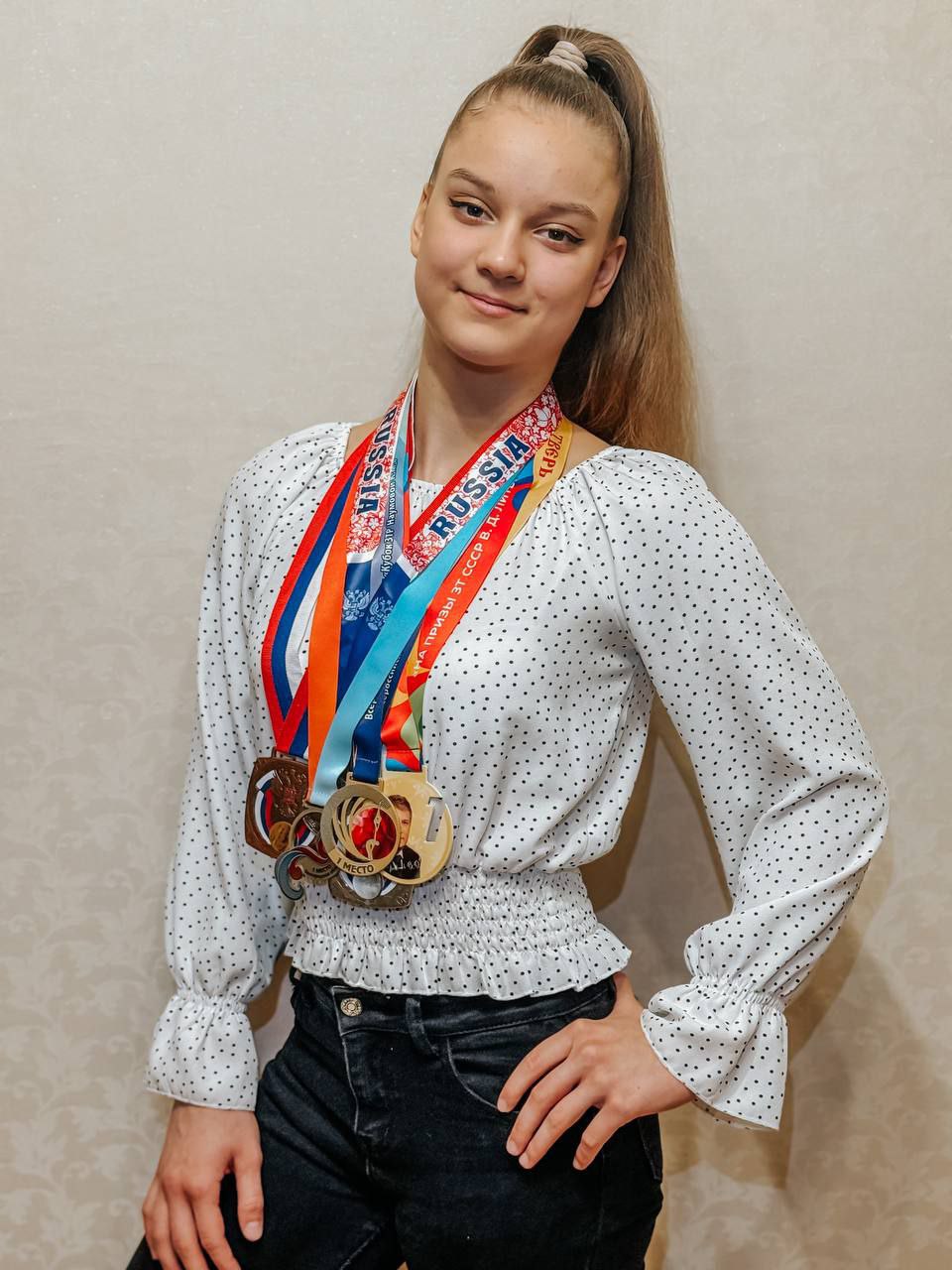 Боровская 
Мария Александровна
ОГАУ ДО «СШОР №4 Белгородской области»
МБОУ СОШ № 42
Меденцев
 Антон Сергеевич
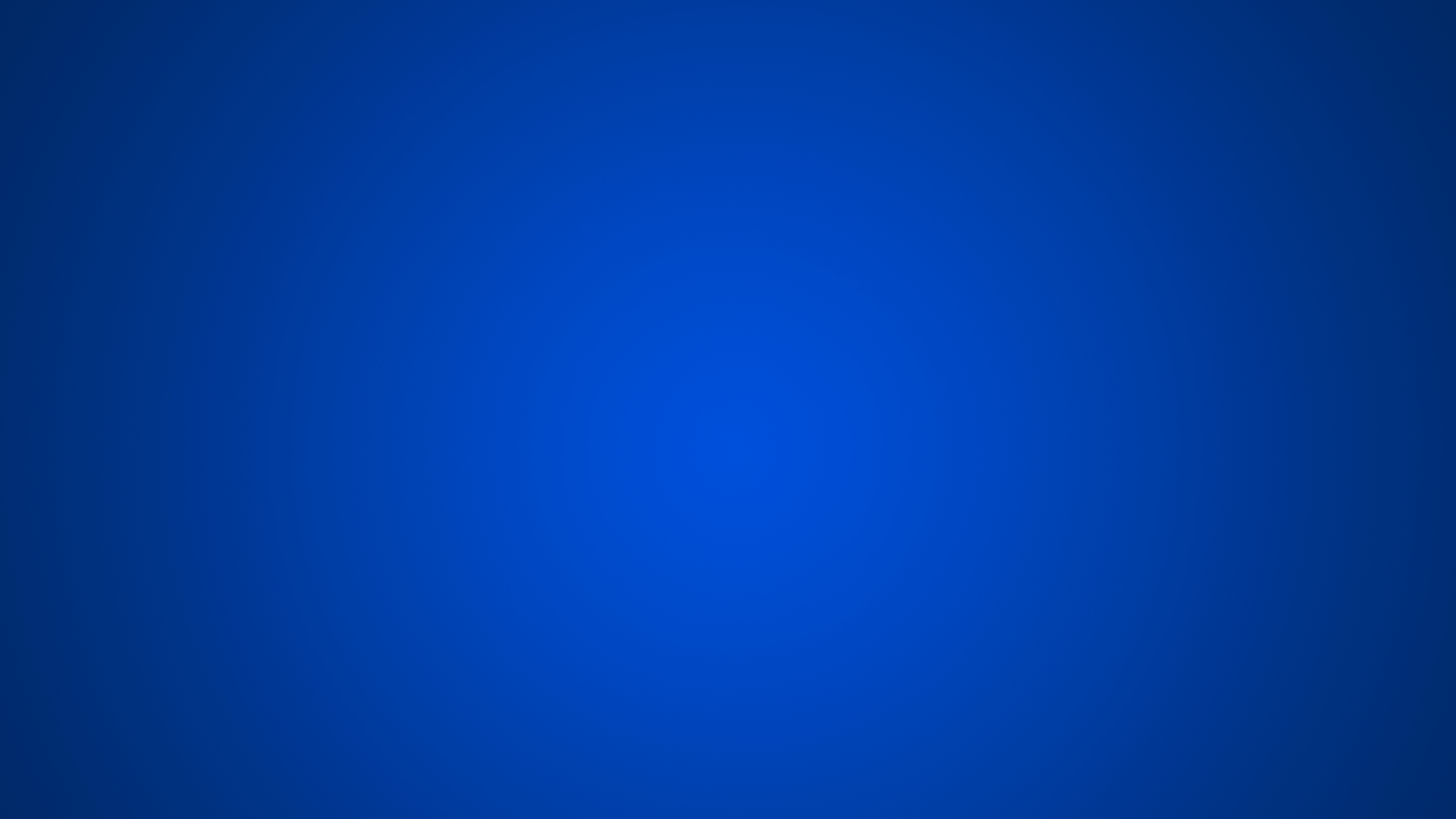 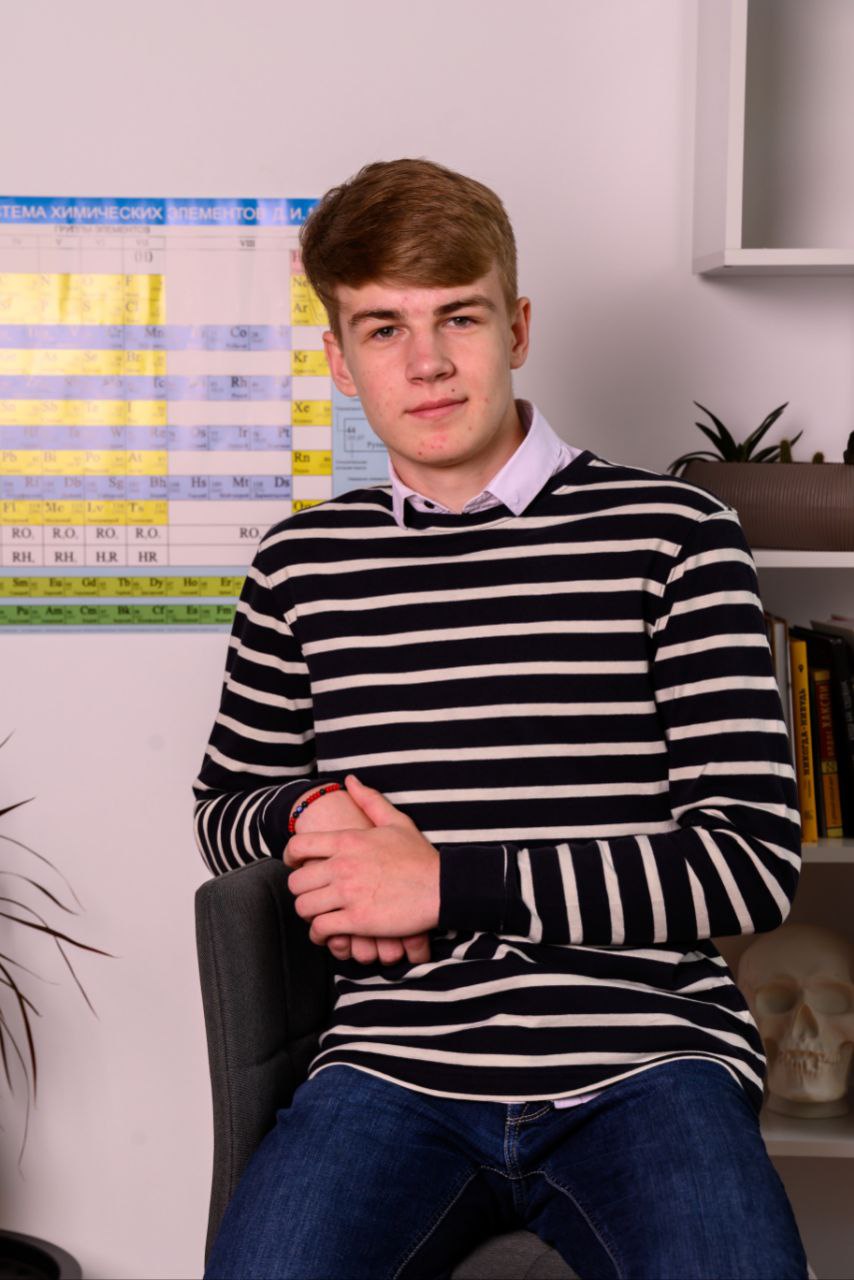 Волошкин 
Олег Андреевич
МБУДО СШ «Турист» 
МБОУ СОШ № 40
Жильцов 
Алексей Николаевич
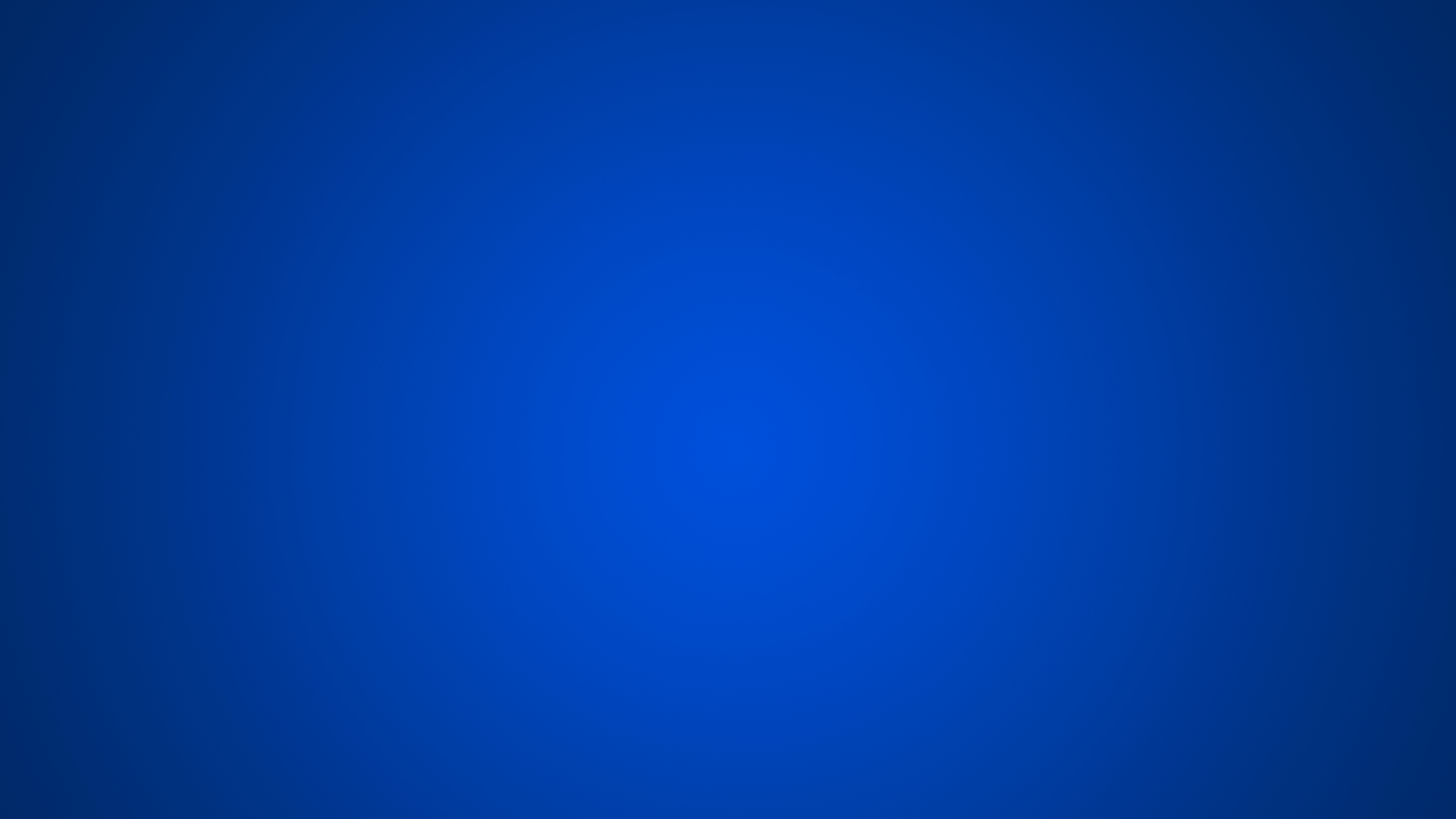 Меженина 
Юлия Дмитриевна
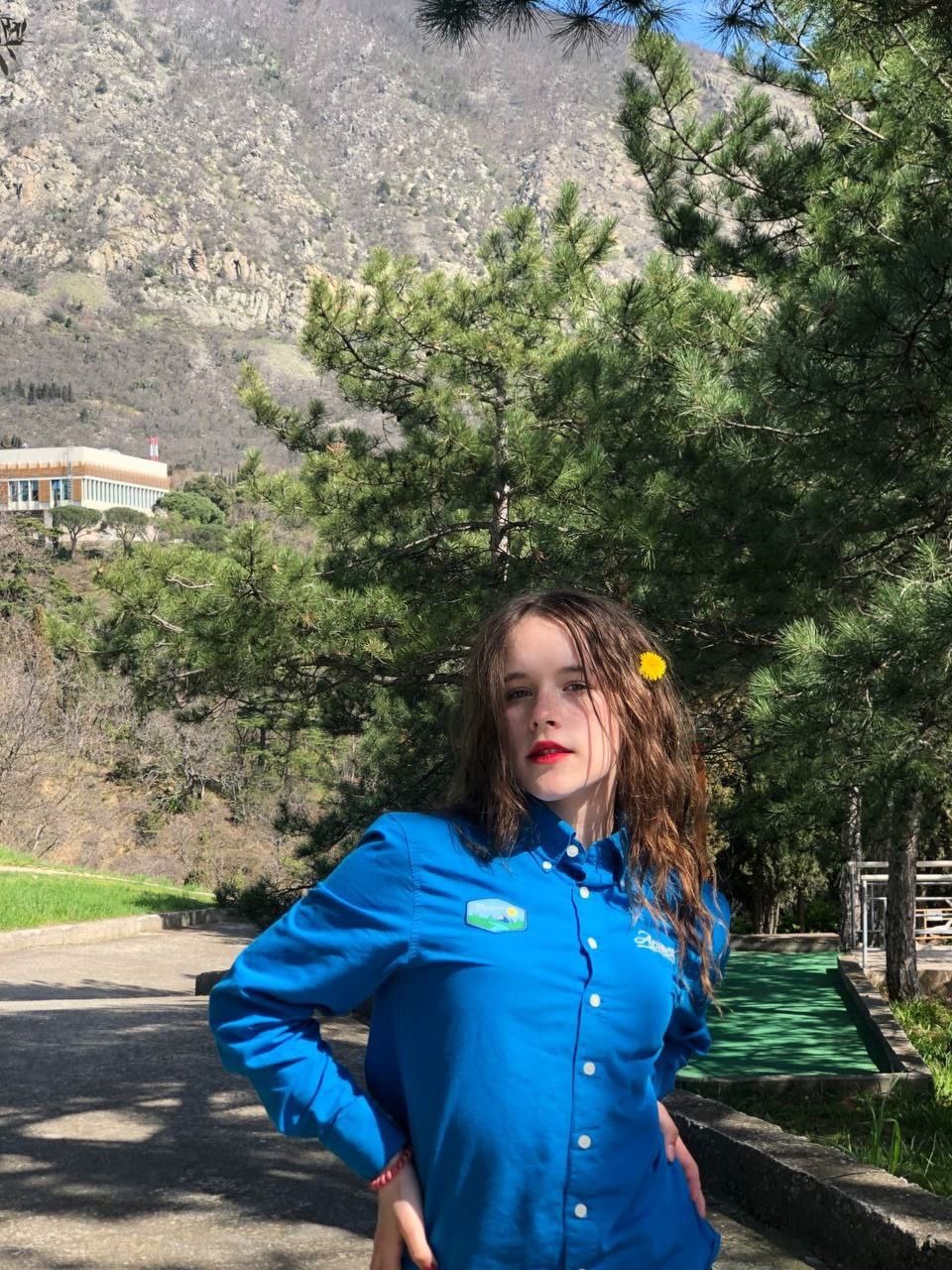 МБУДО СШОР № 3 г. Белгорода
МБОУ СОШ № 43
Синякова 
Юлия Валериевна
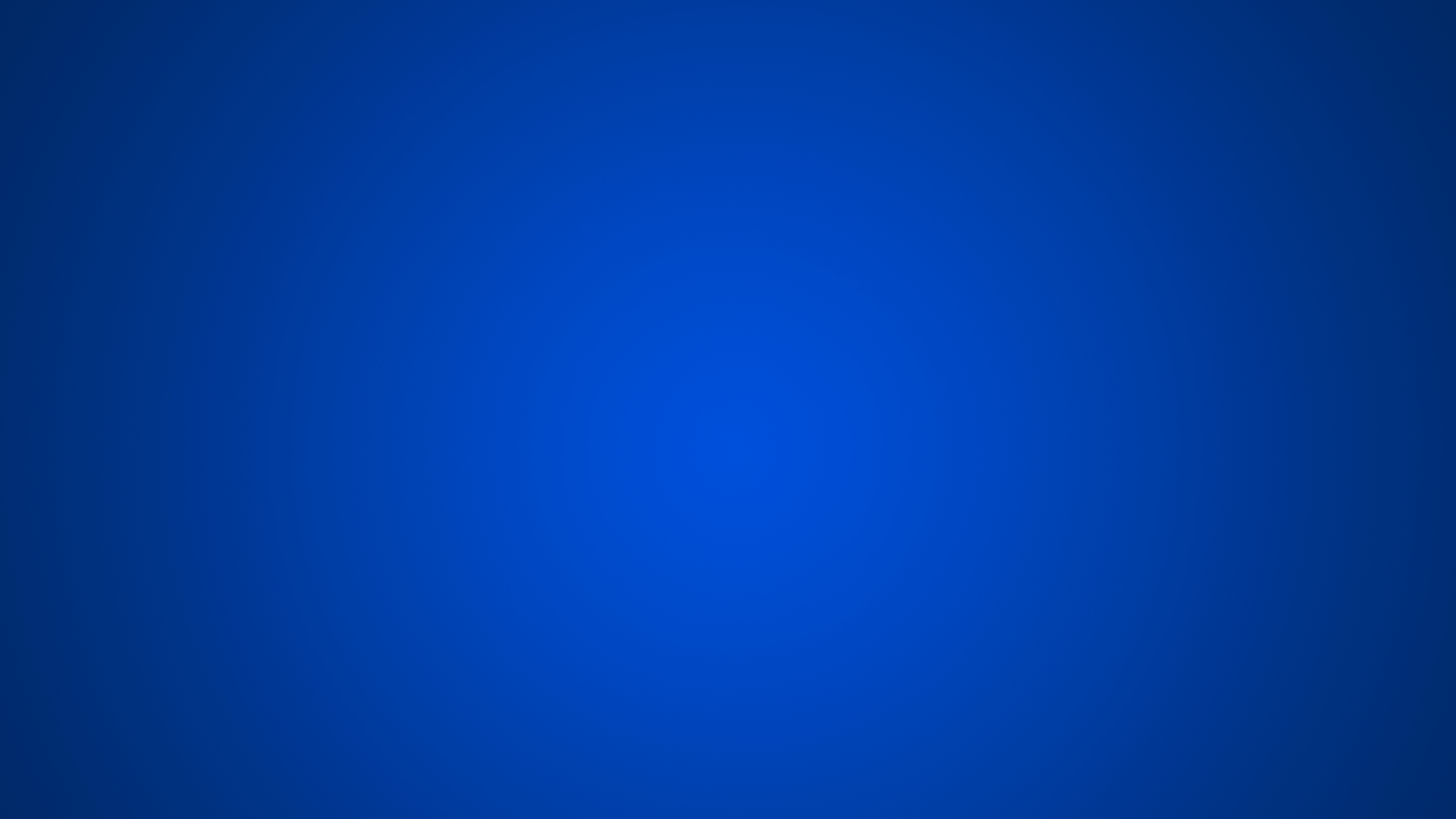 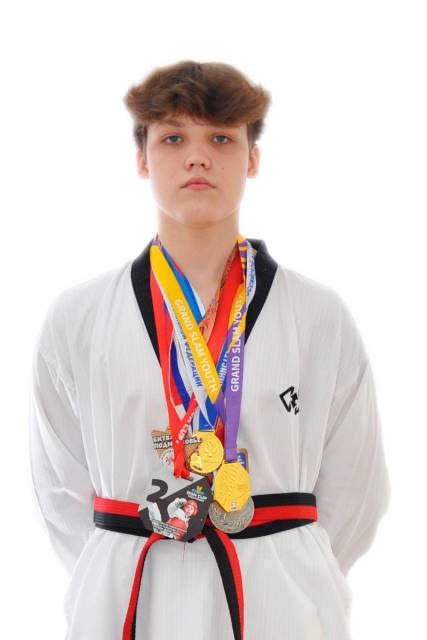 Литвинов 
Арсений Александрович
МБУДО СШОР № 5 г. Белгорода
МБОУ СОШ № 45
Булгакова 
Наталья Александровна
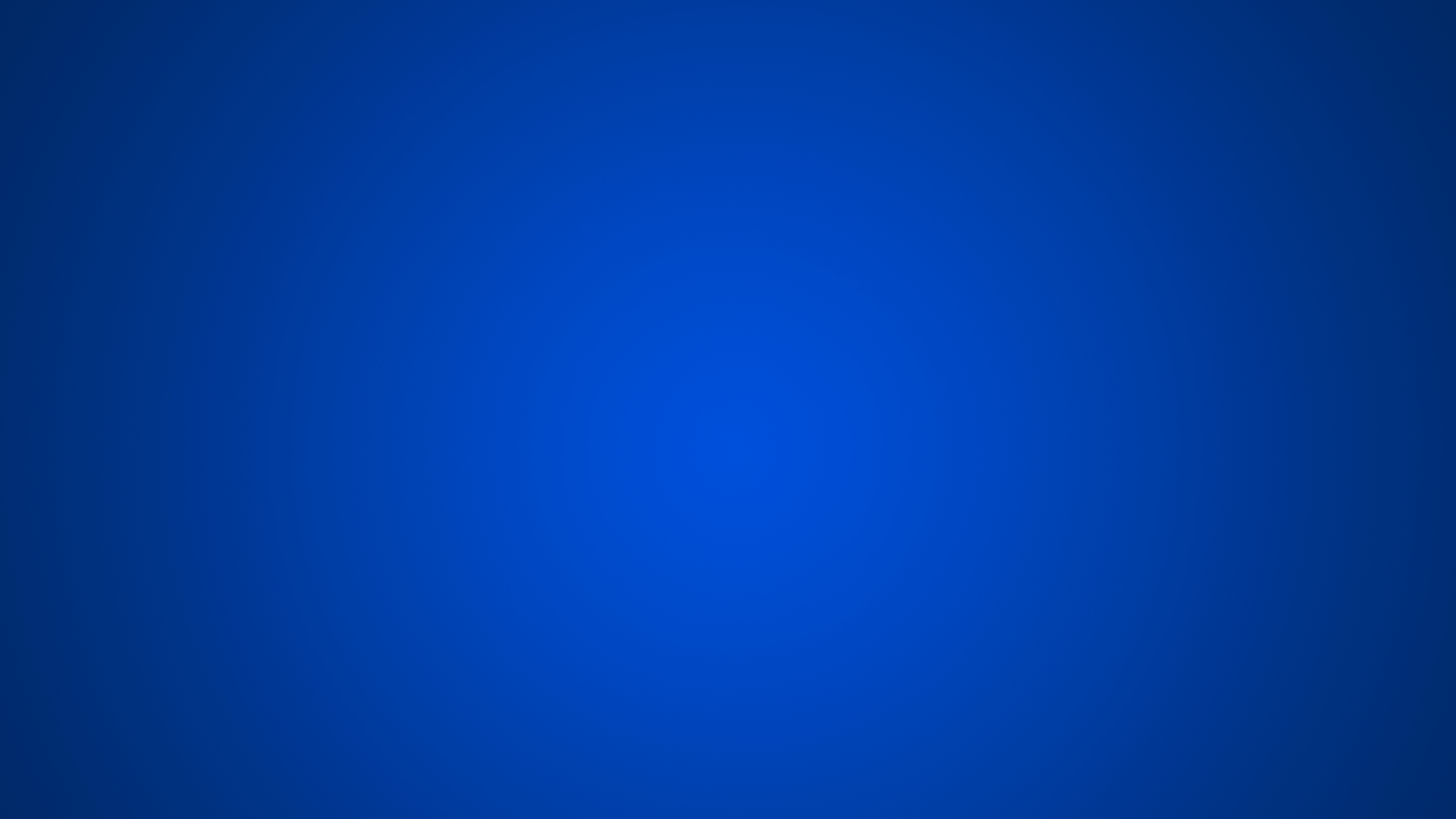 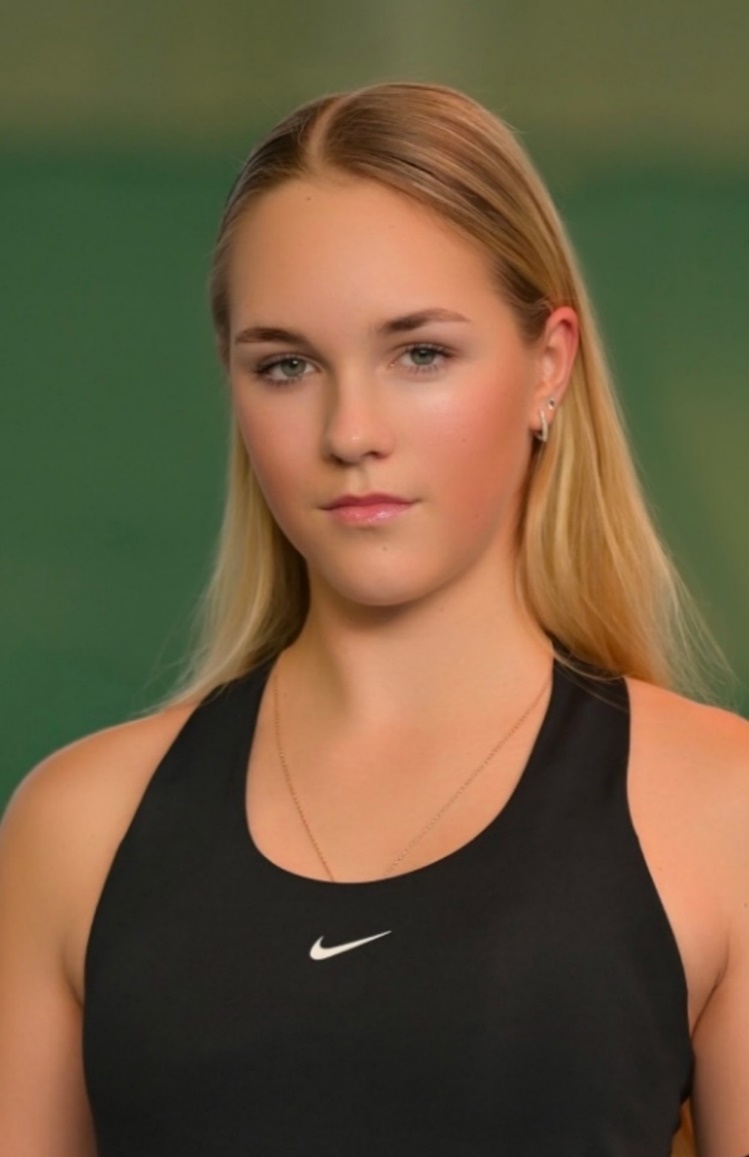 Дущак 
Мария Игоревна
МБУДО СШ № 7
МБОУ СОШ № 16
Рябков 
Павел Александрович
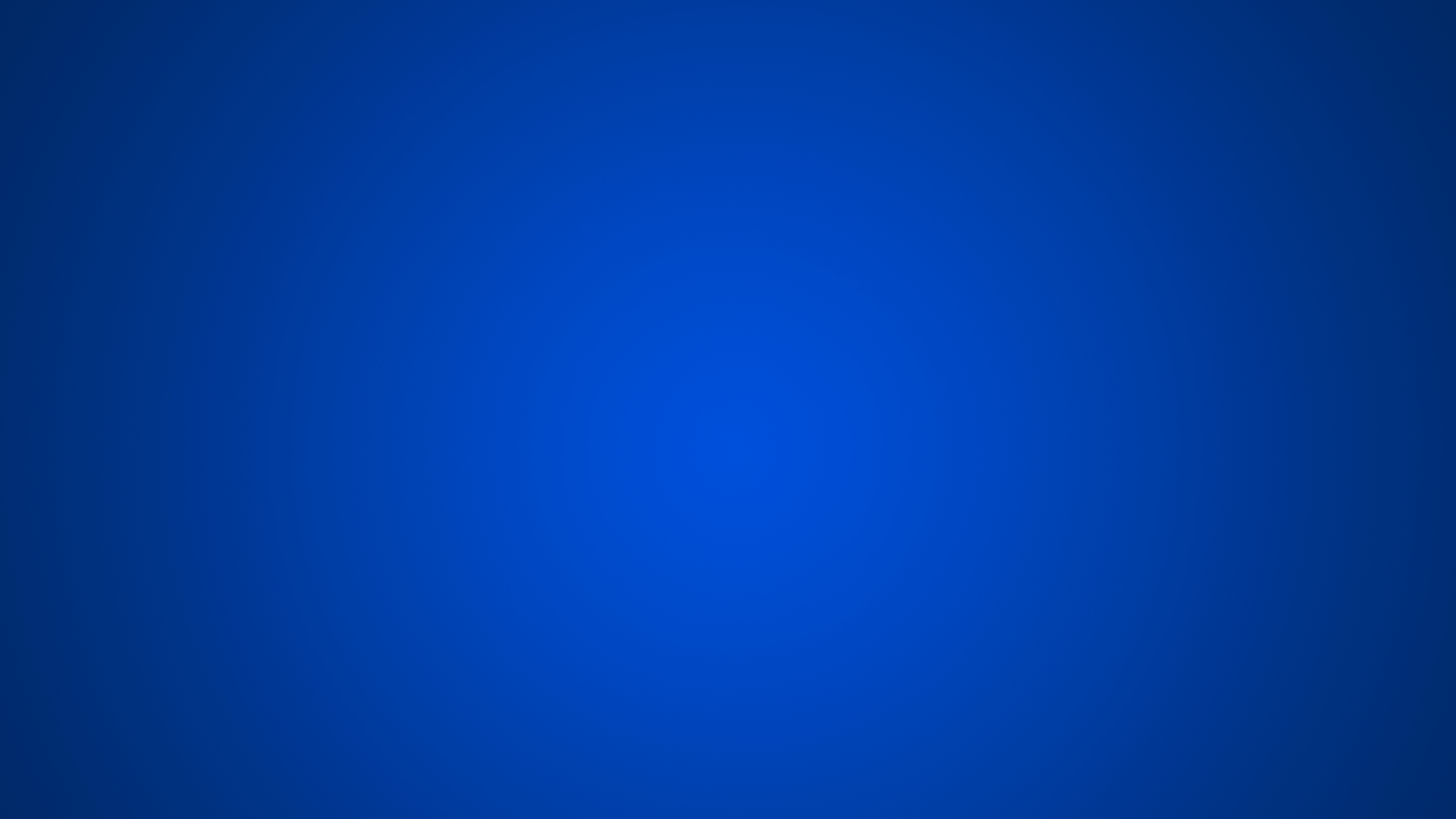 Лазарева
 Алла Ильинична
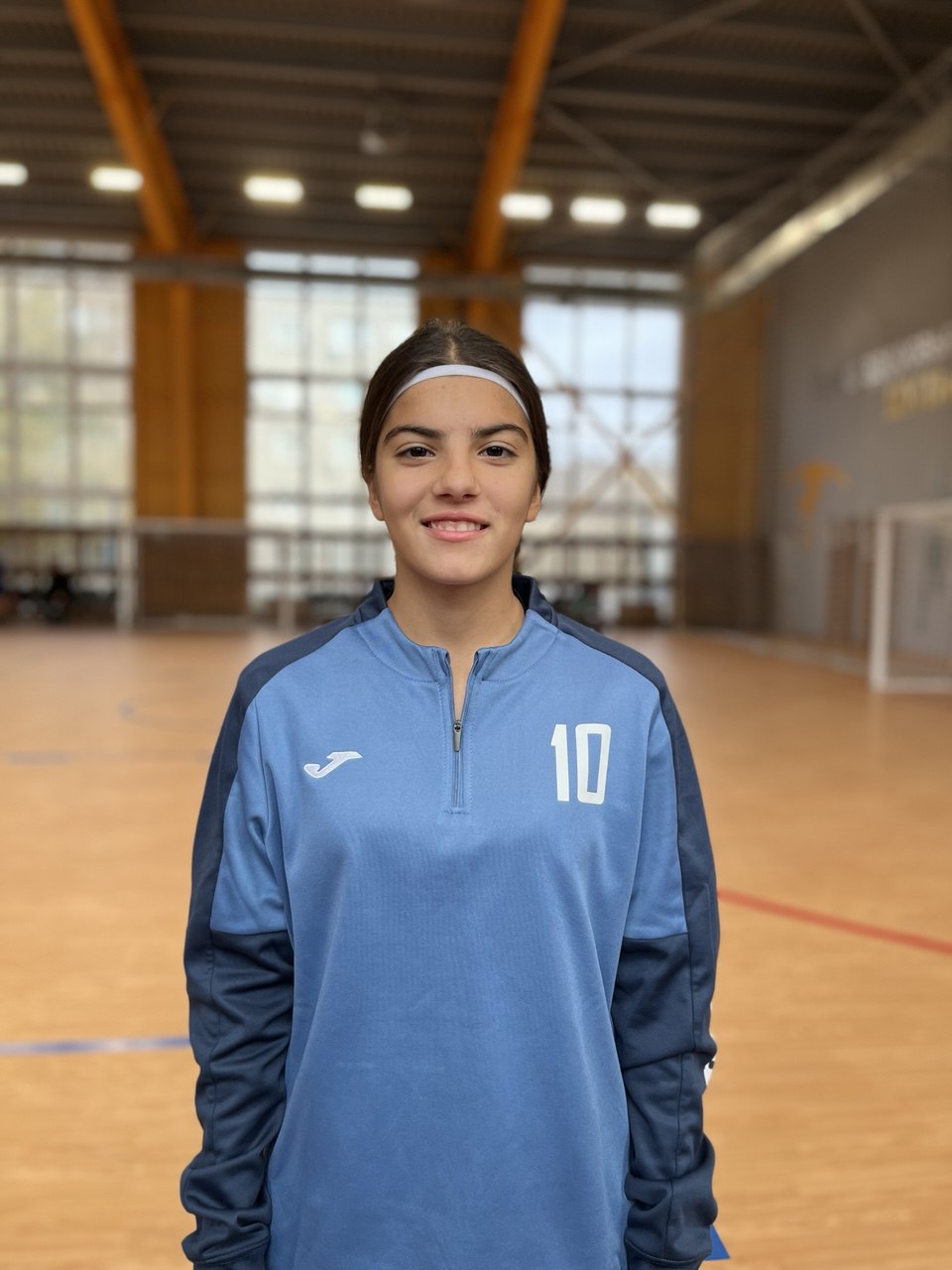 МБУДО СШ № 6
МАОУ «ЦО № 1»
Сорокин 
Александр Анатольевич
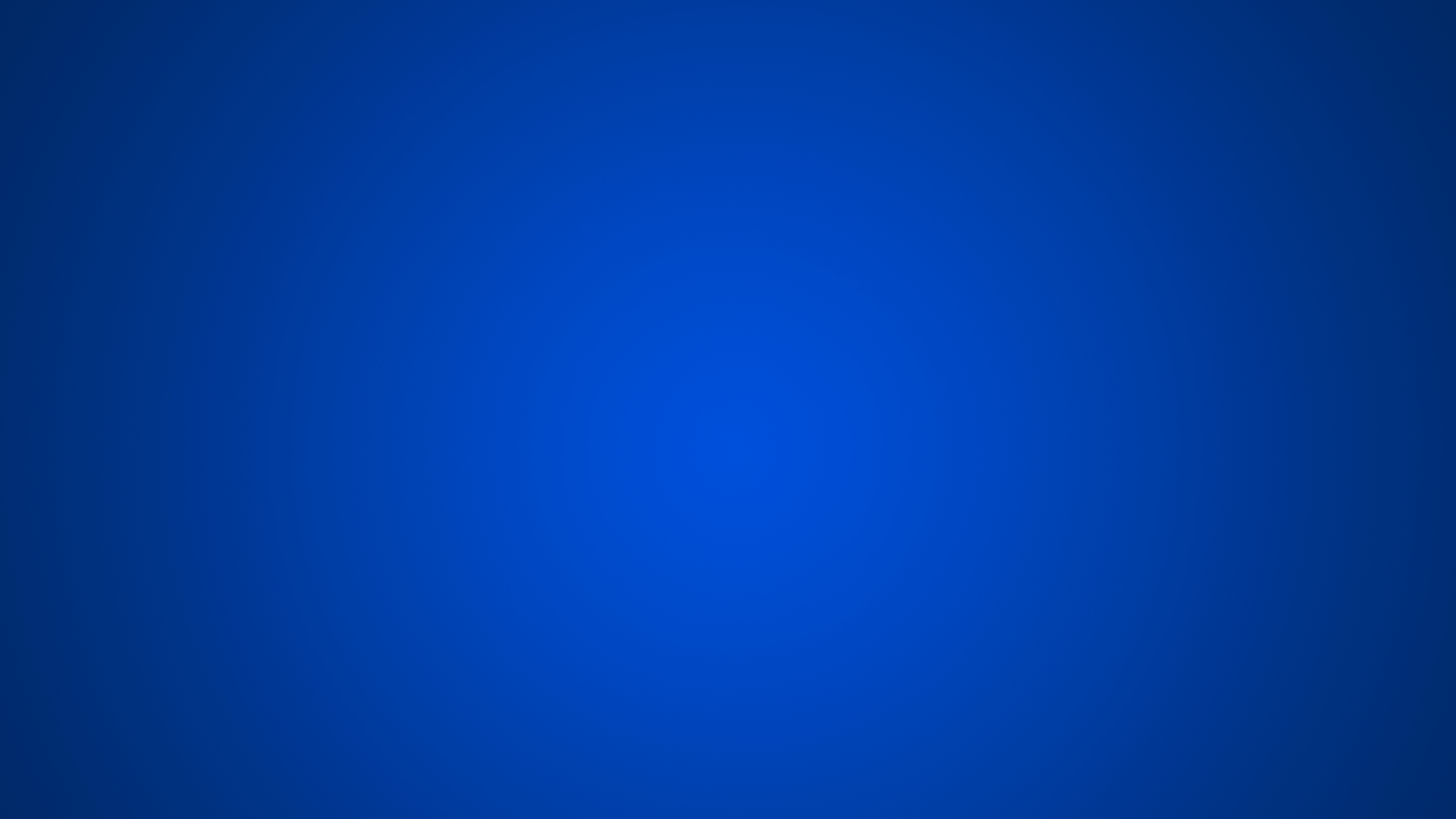 Подпоринов 
Егор Олегович
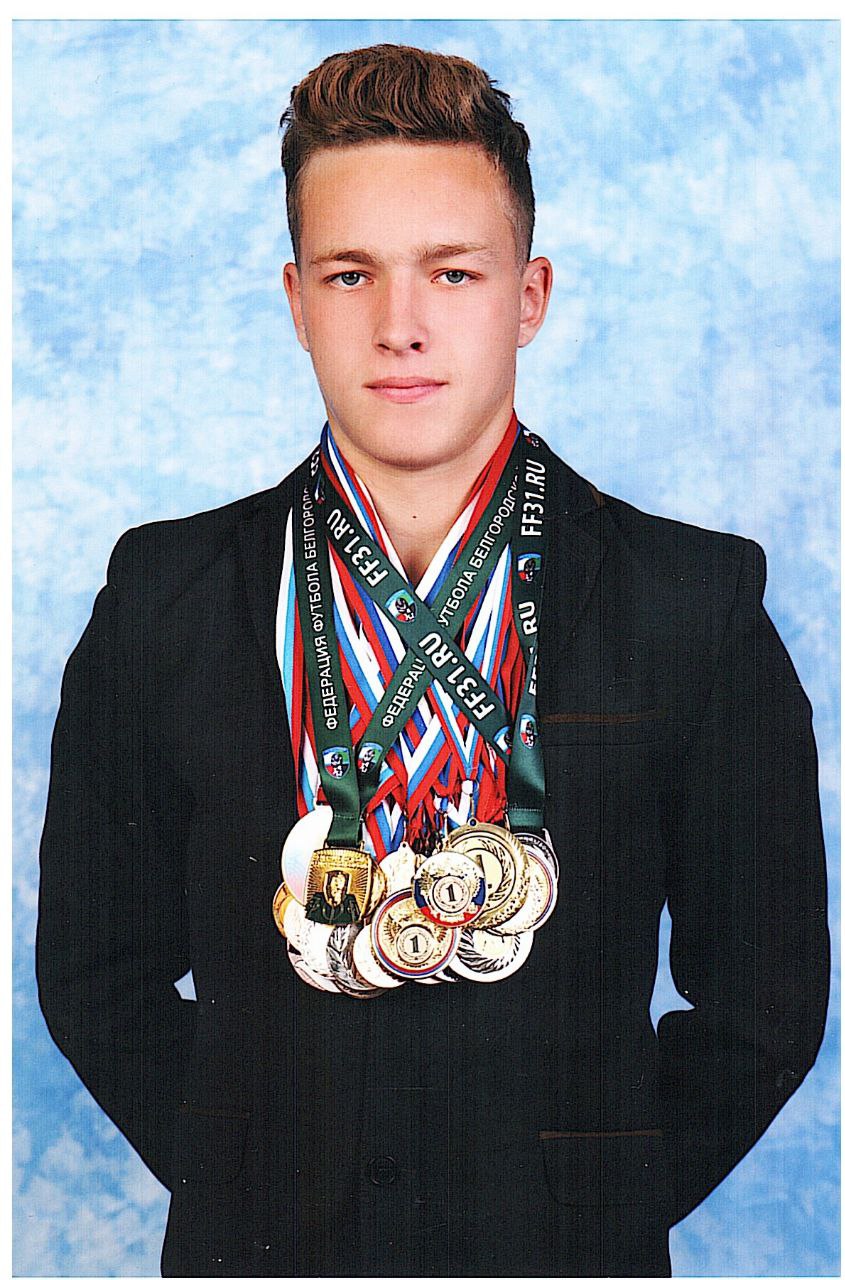 ГБУ ДО «СШОР №1 Белгородской области»
МБОУ СОШ № 4
Нагинайлов 
Родион Вячеславович
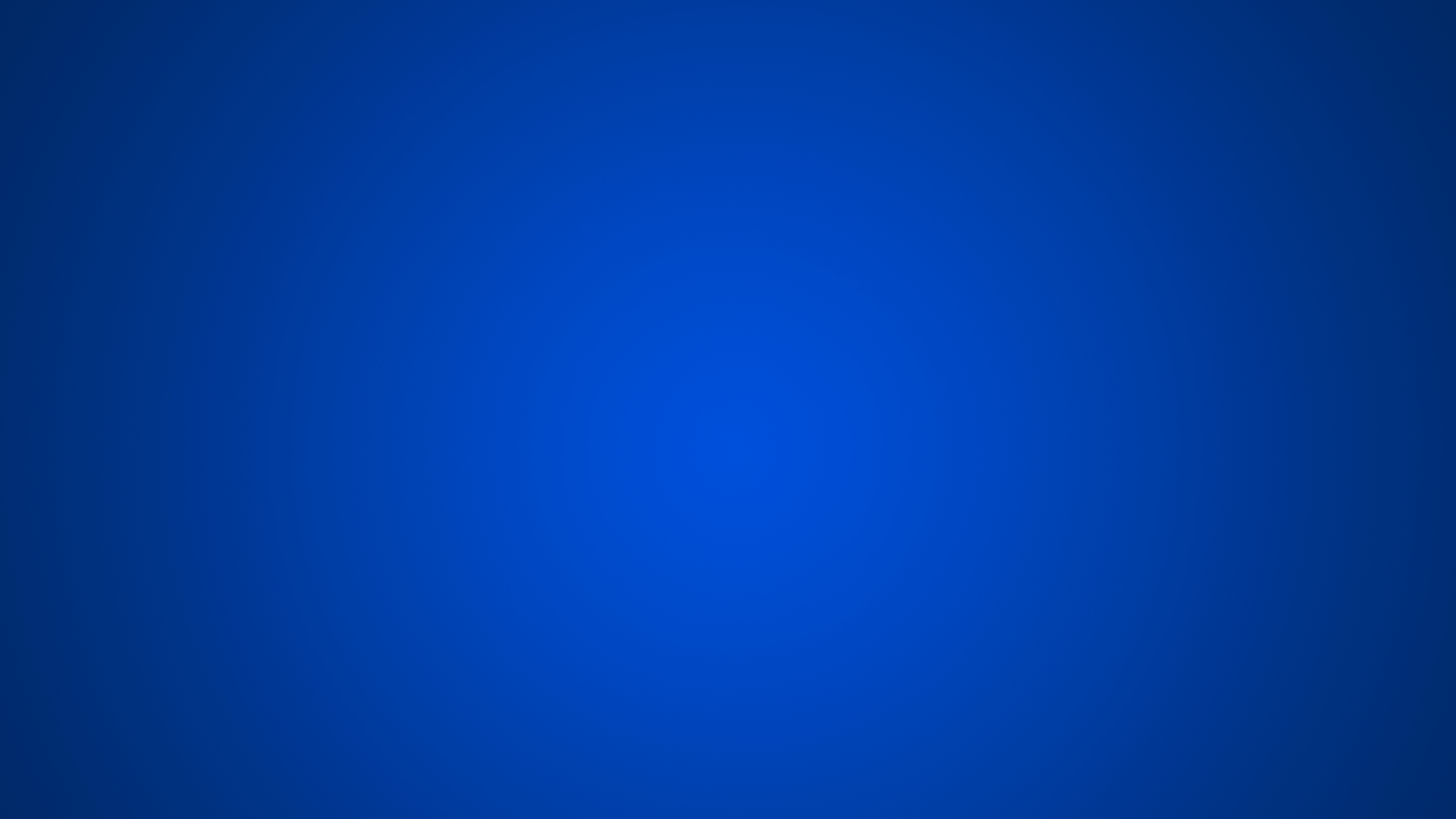 Куткова 
Милана Алексеевна
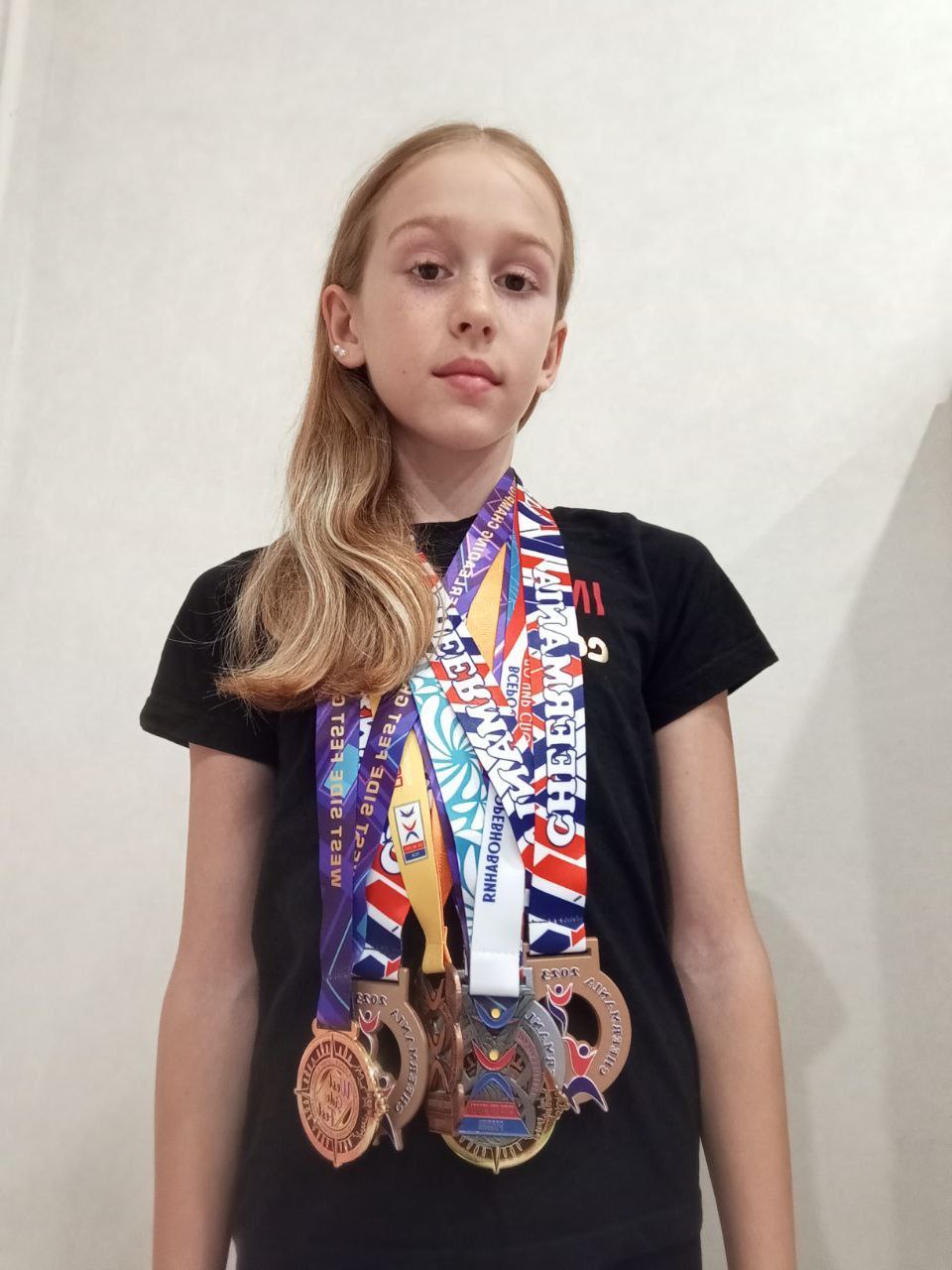 МБУДО СШОР № 8 г. Белгорода
МБОУ «Лицей № 32»
Копиева 
Александра Ивановна
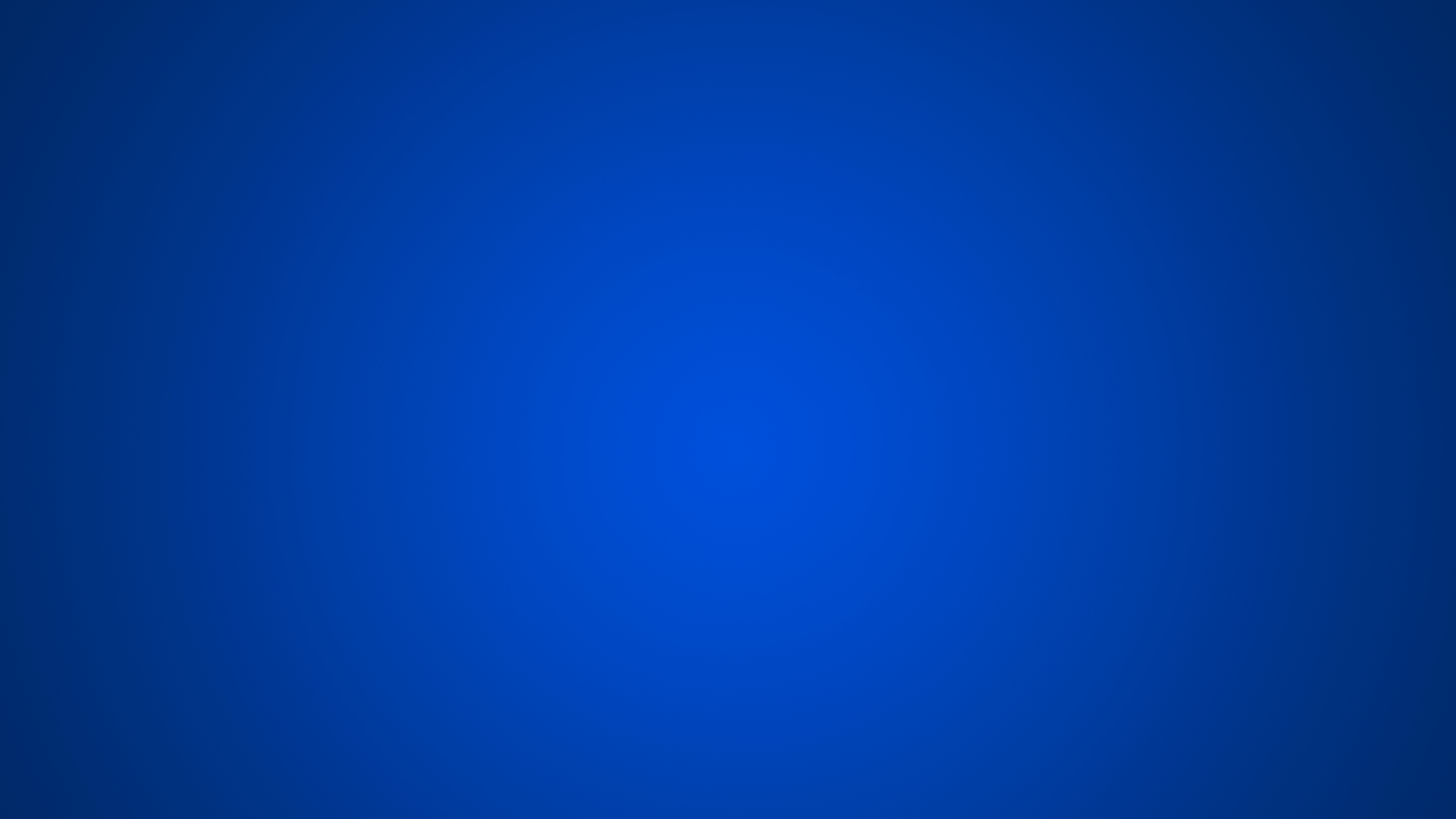 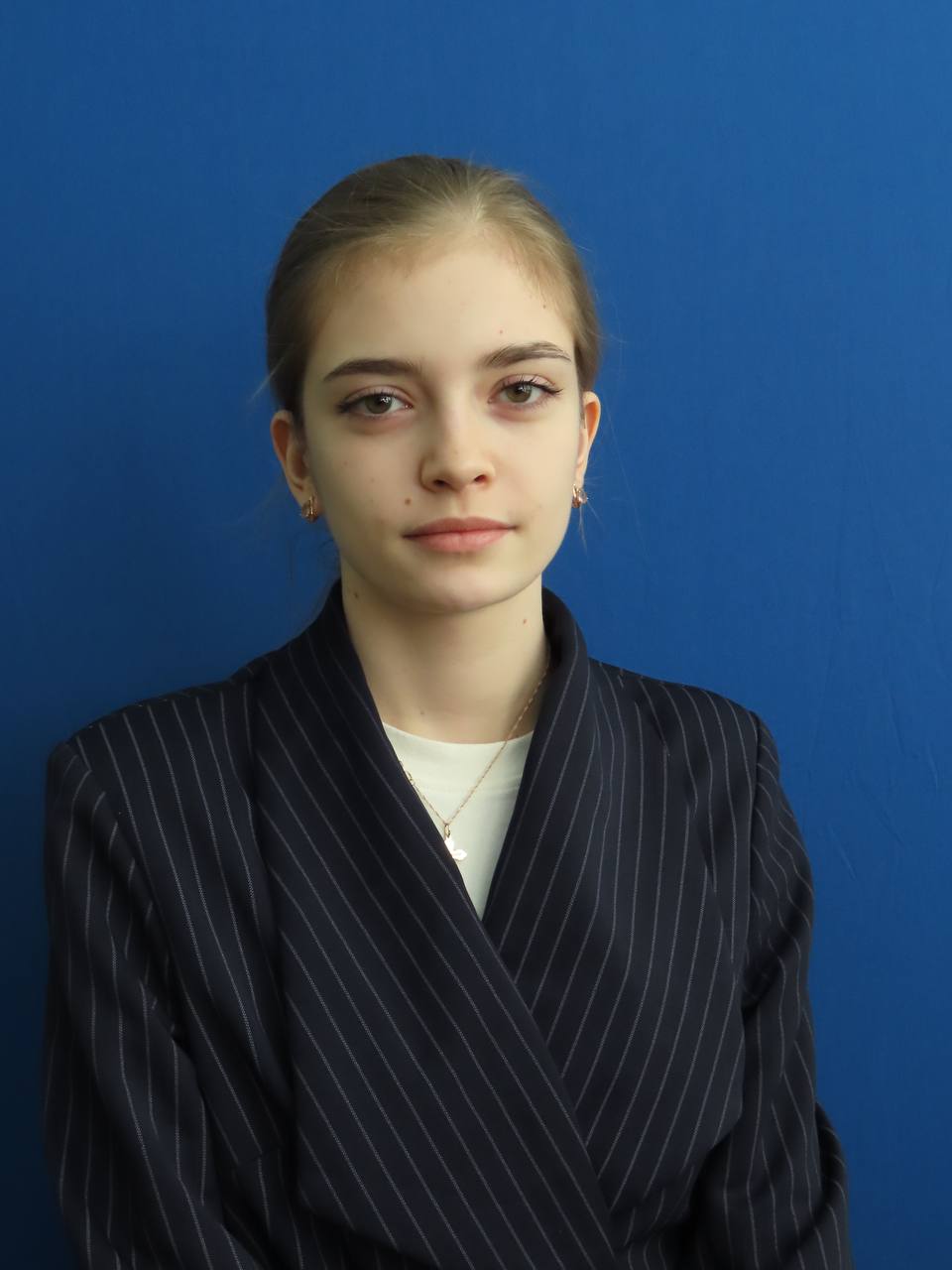 Ельникова
 Милена Алексеевна
МБУДО СШ № 4
МАОУ «ЦО № 1»
Егоров 
Евгений Владимирович
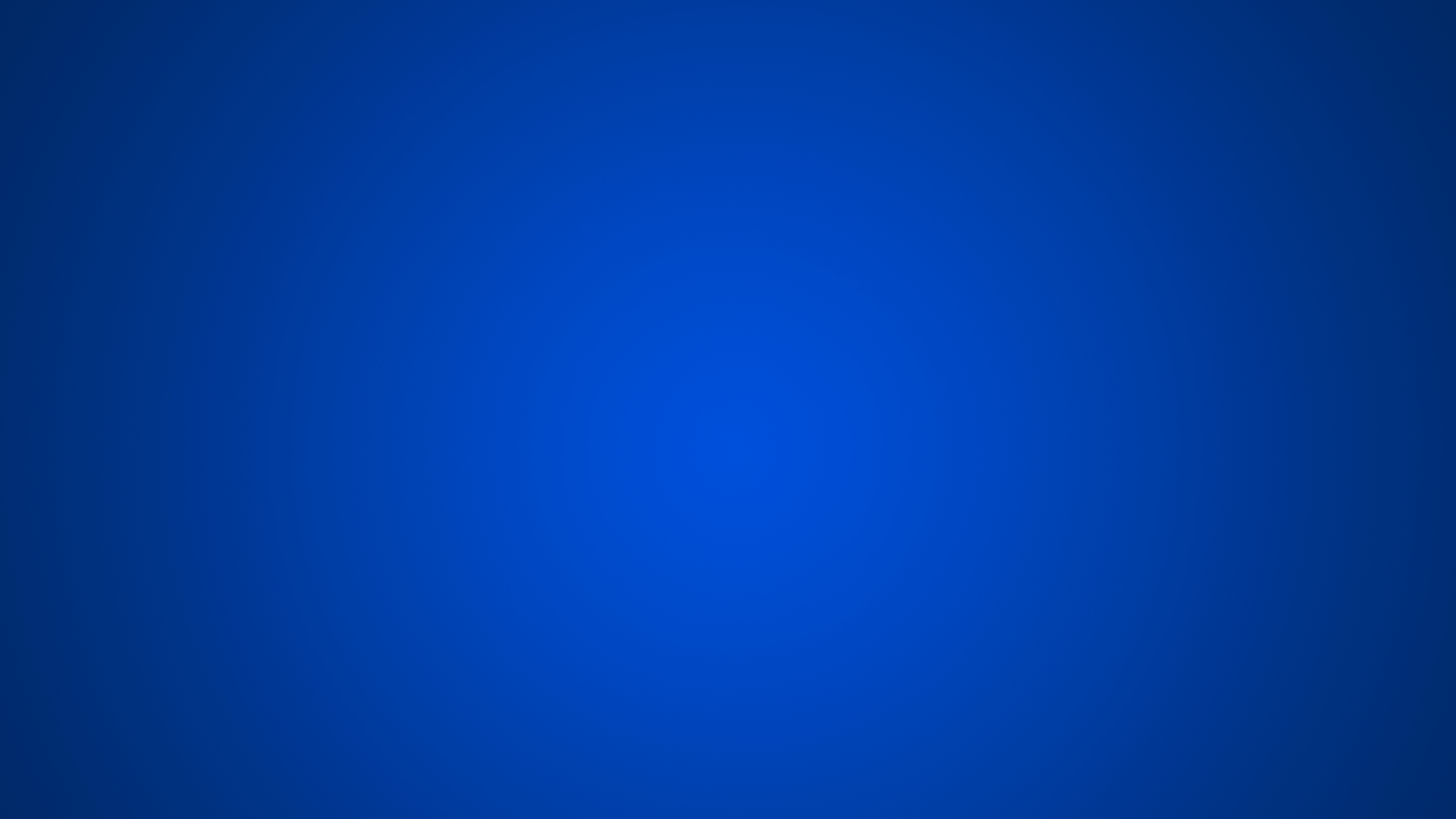 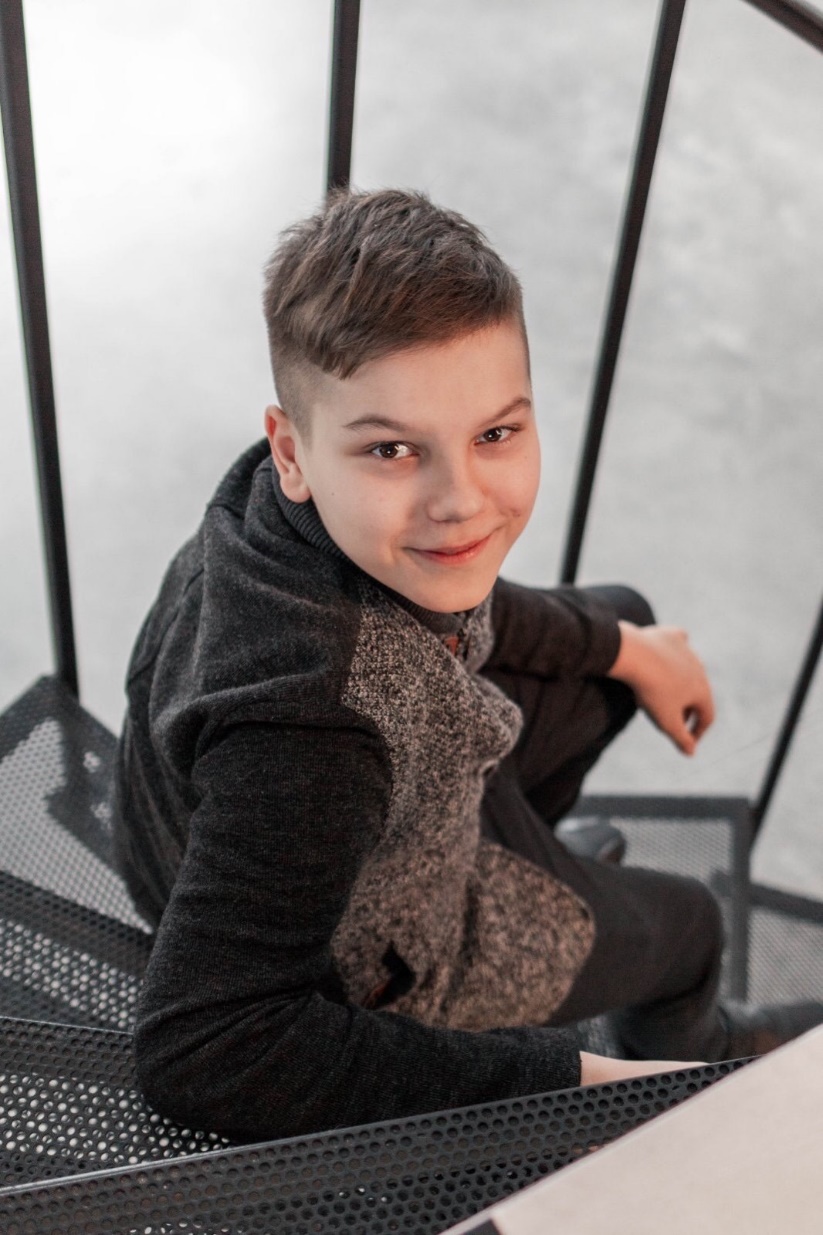 Глебов 
Алексей Александрович
ГБУ ДО СШ «ЦАВС Белгородской области «Вершина»
МБОУ «Гимназия № 2»
Крамаровская  Татьяна Валентиновна
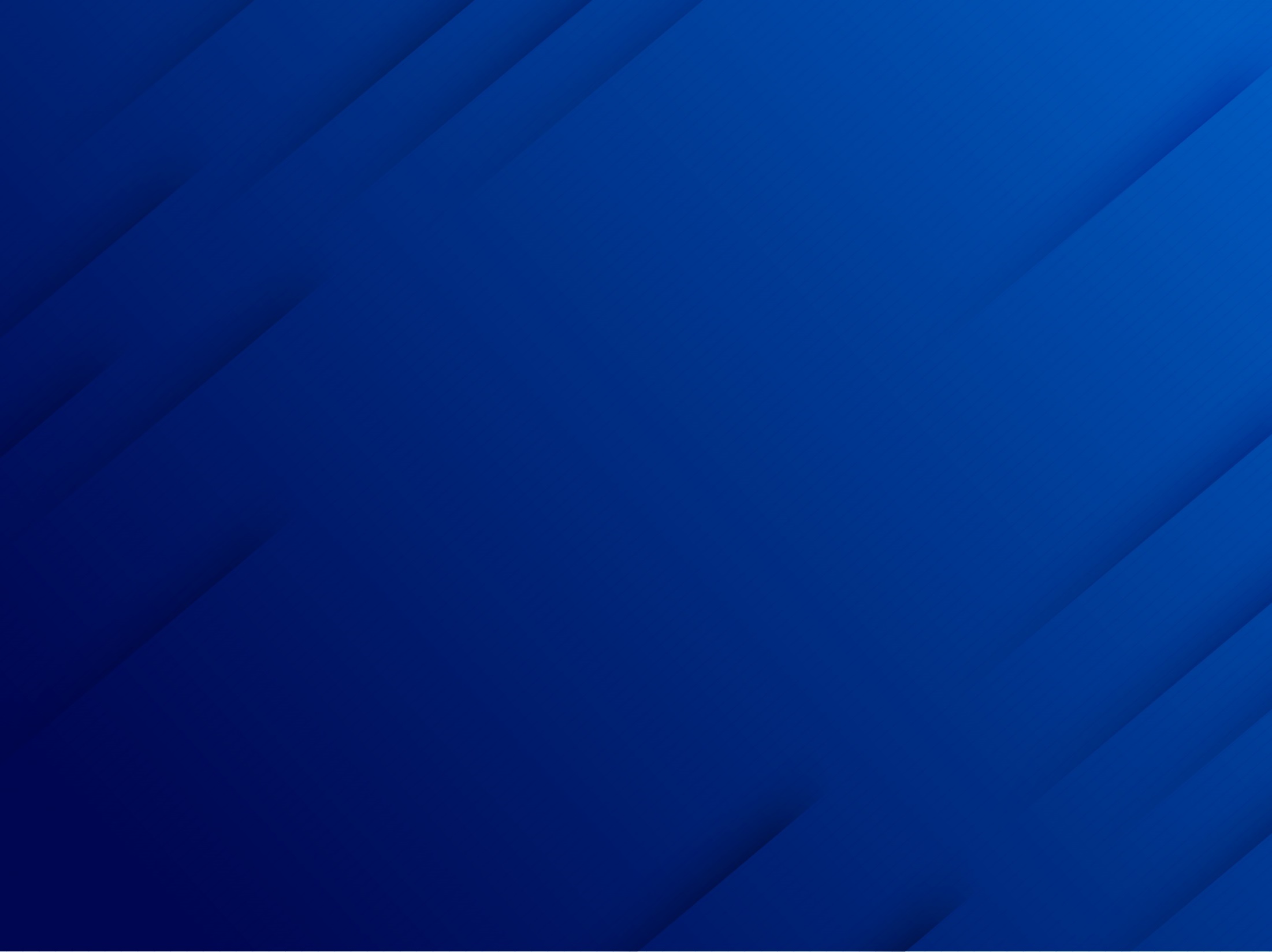 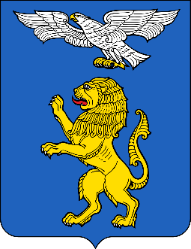 Торжественная церемония 
награждения обладателей 
персональной стипендии главы администрации города Белгорода